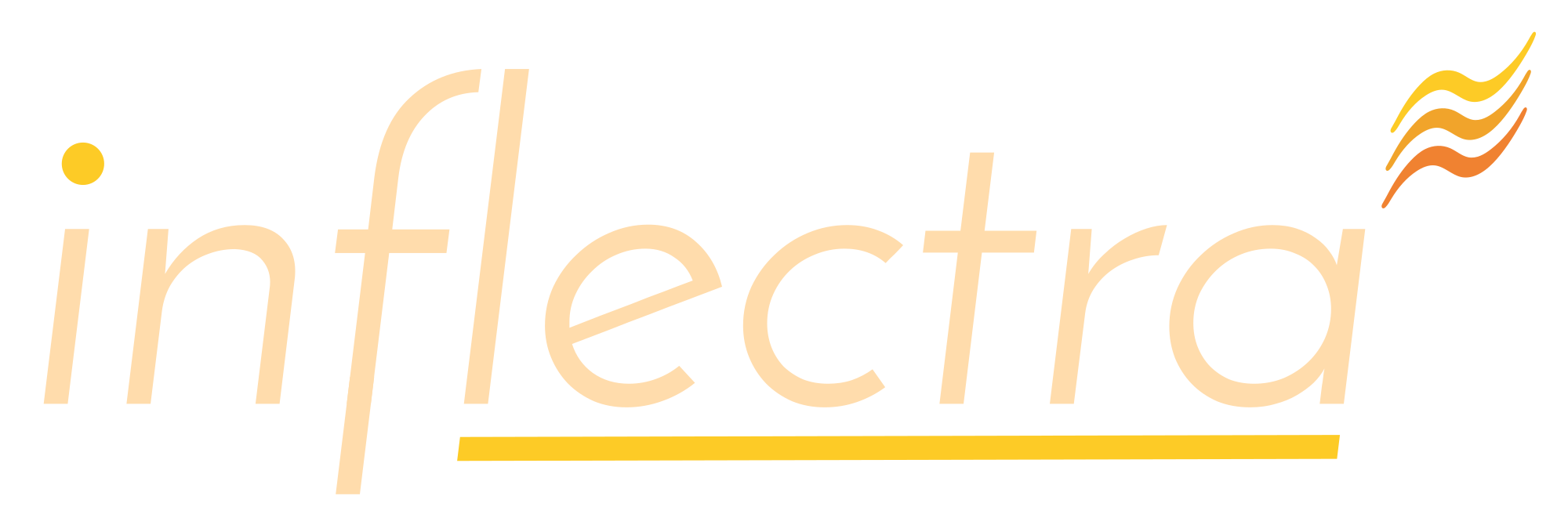 ®
Information for Partners
Who is Inflectra?
Inflectra Helps You DeliverQuality Software,Faster and withLower Risk
Inflectra by the Numbers
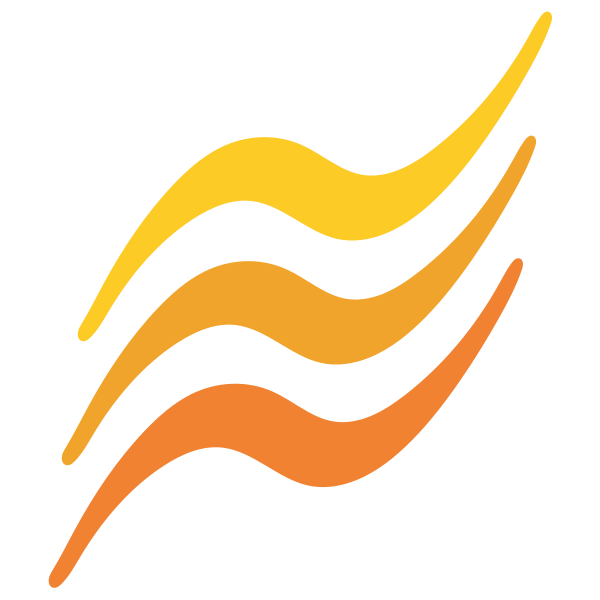 Sales Offices
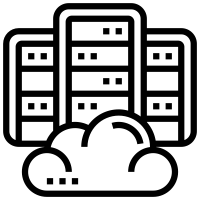 Hosting Regions
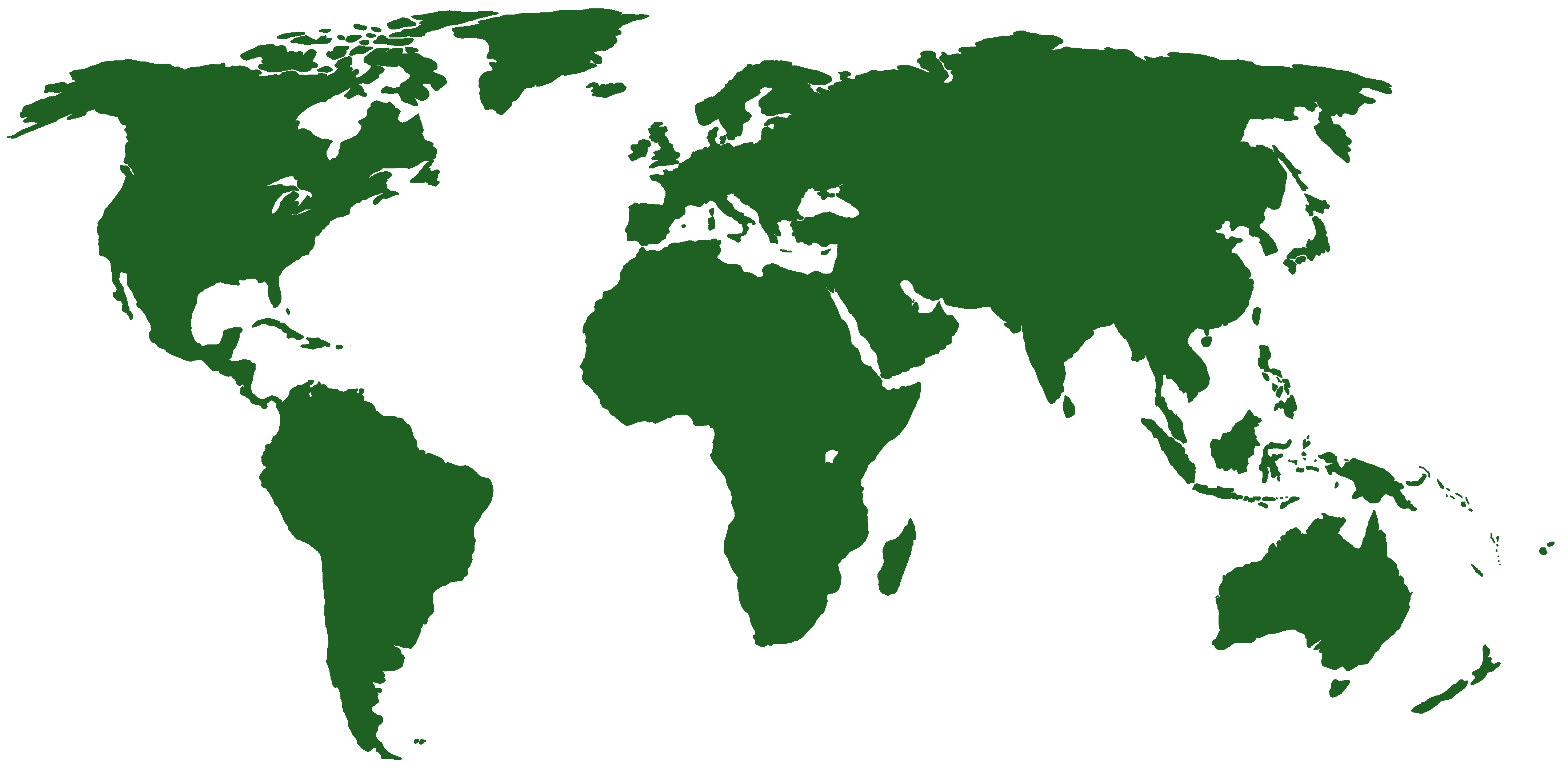 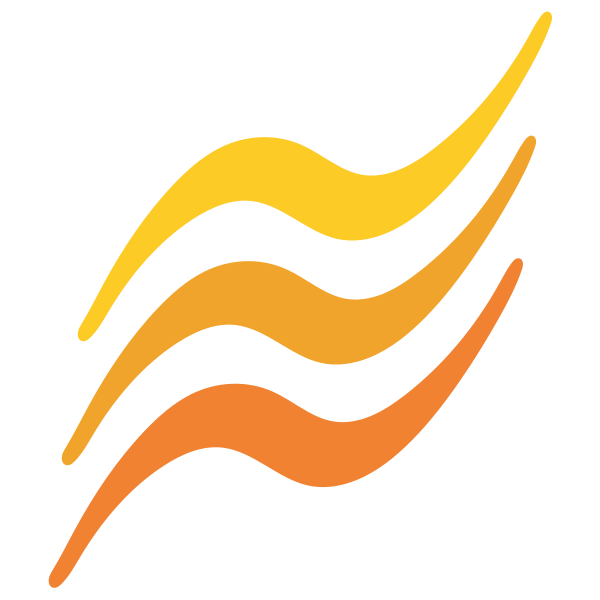 Since2006
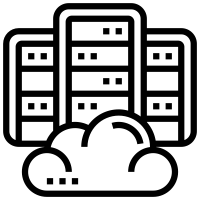 5,000 Companies
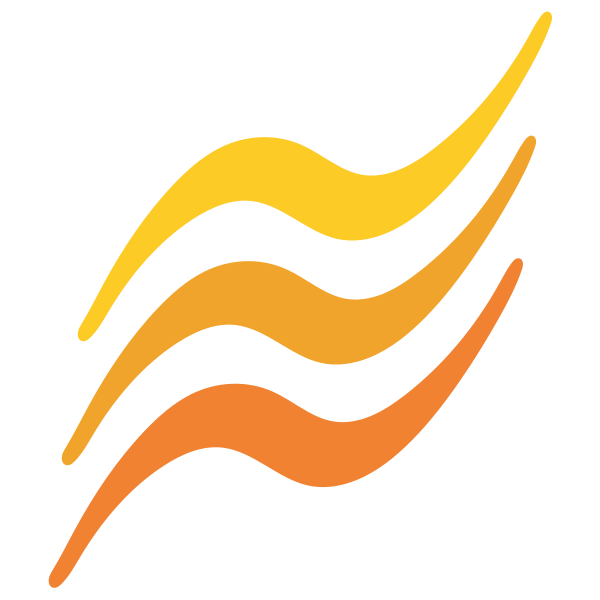 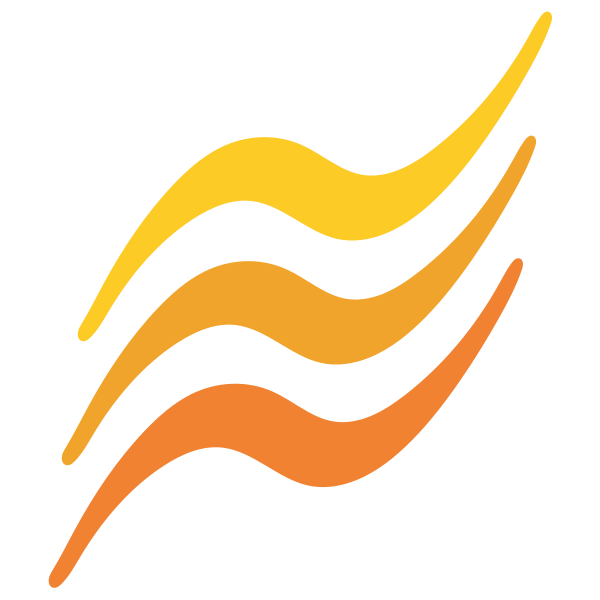 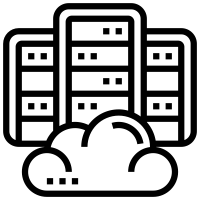 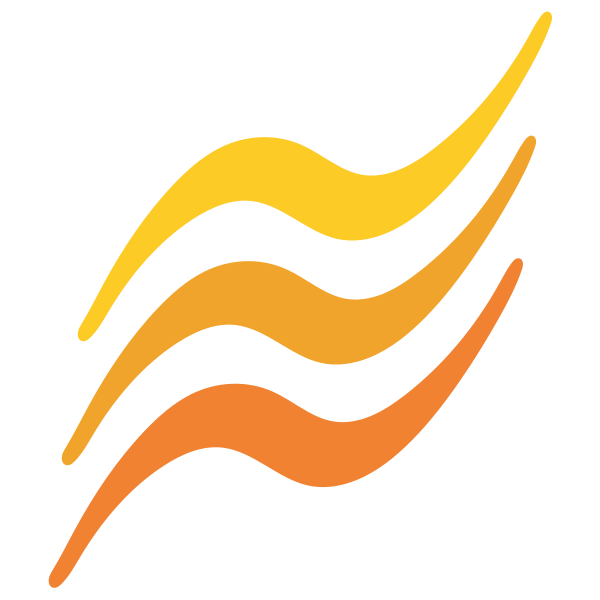 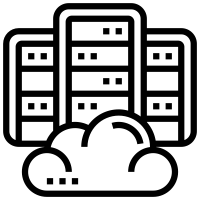 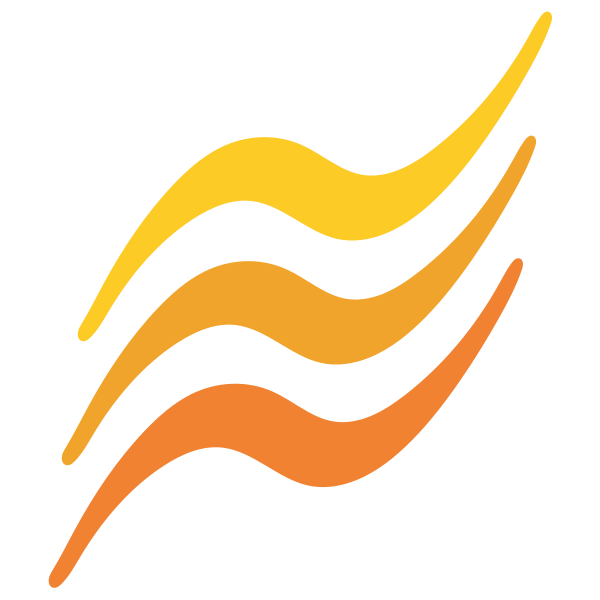 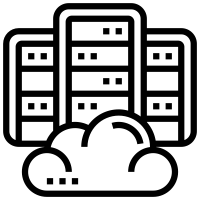 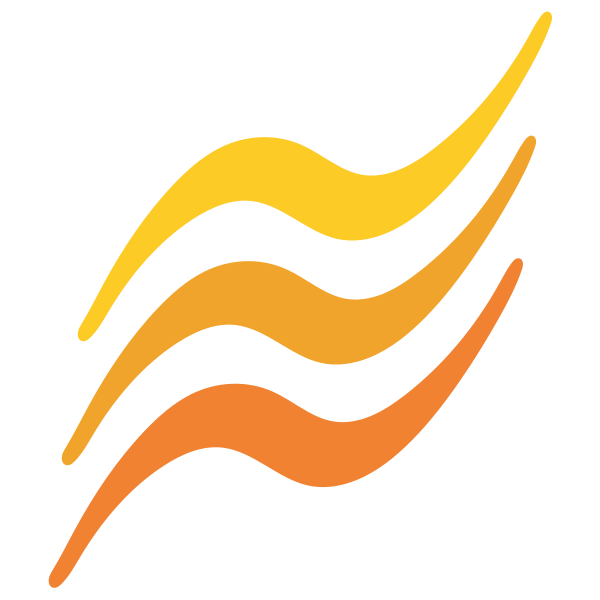 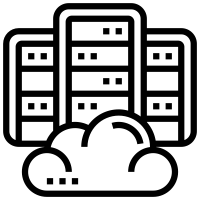 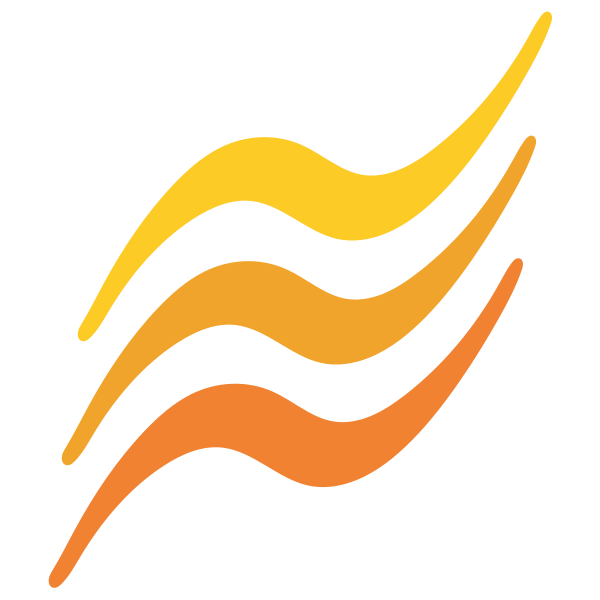 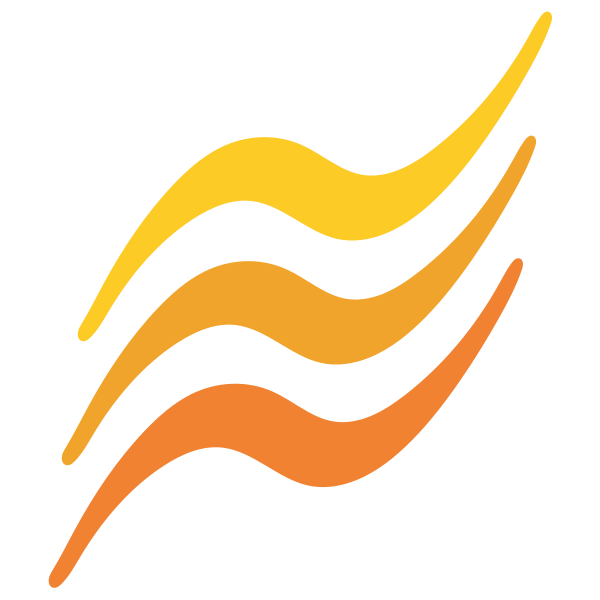 Used in 60+ Countries
+80,000 active users
Requirements
Management
Quality
Assurance
Risk Management
Software
Development
Project Management
Test
Automation
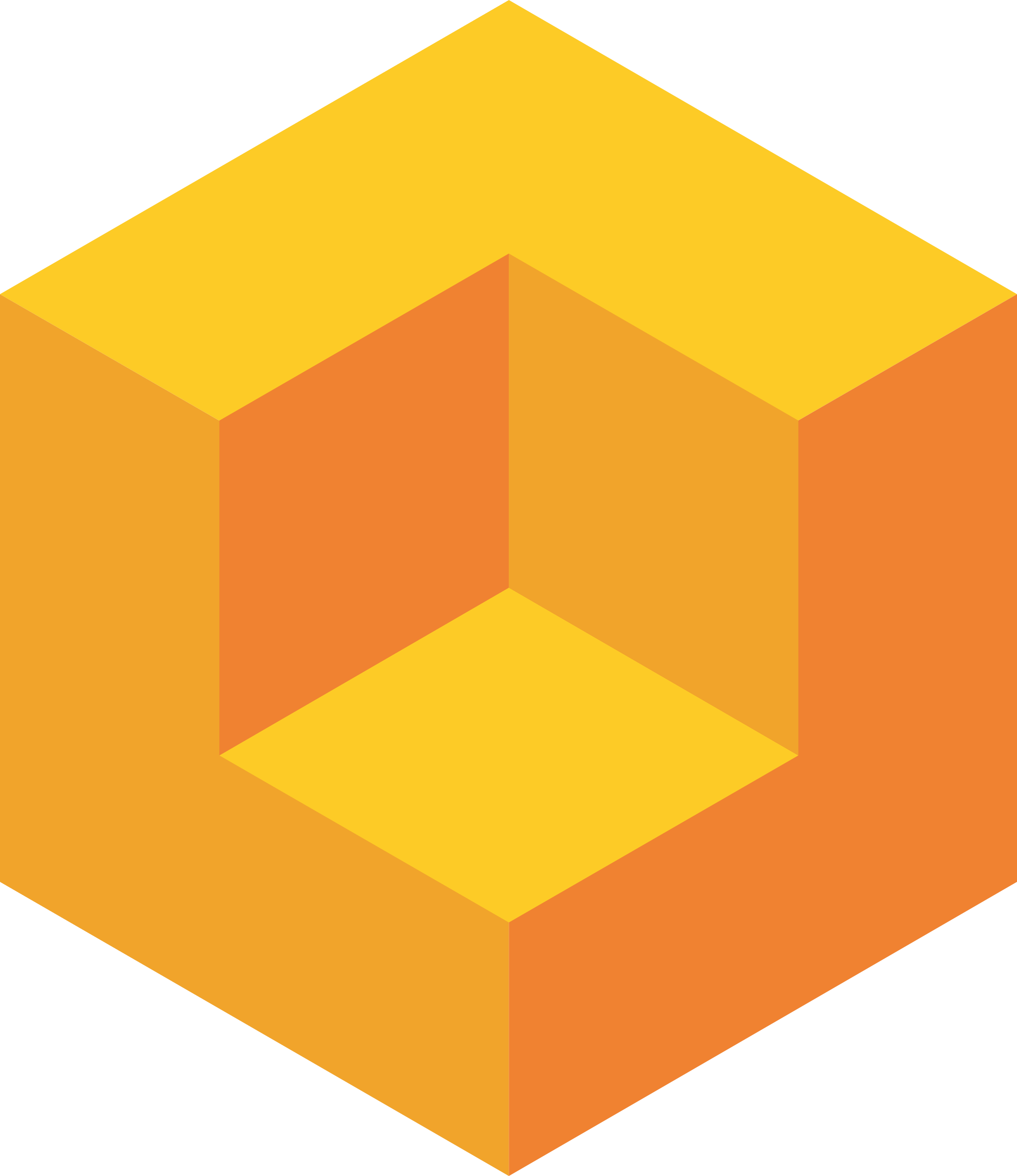 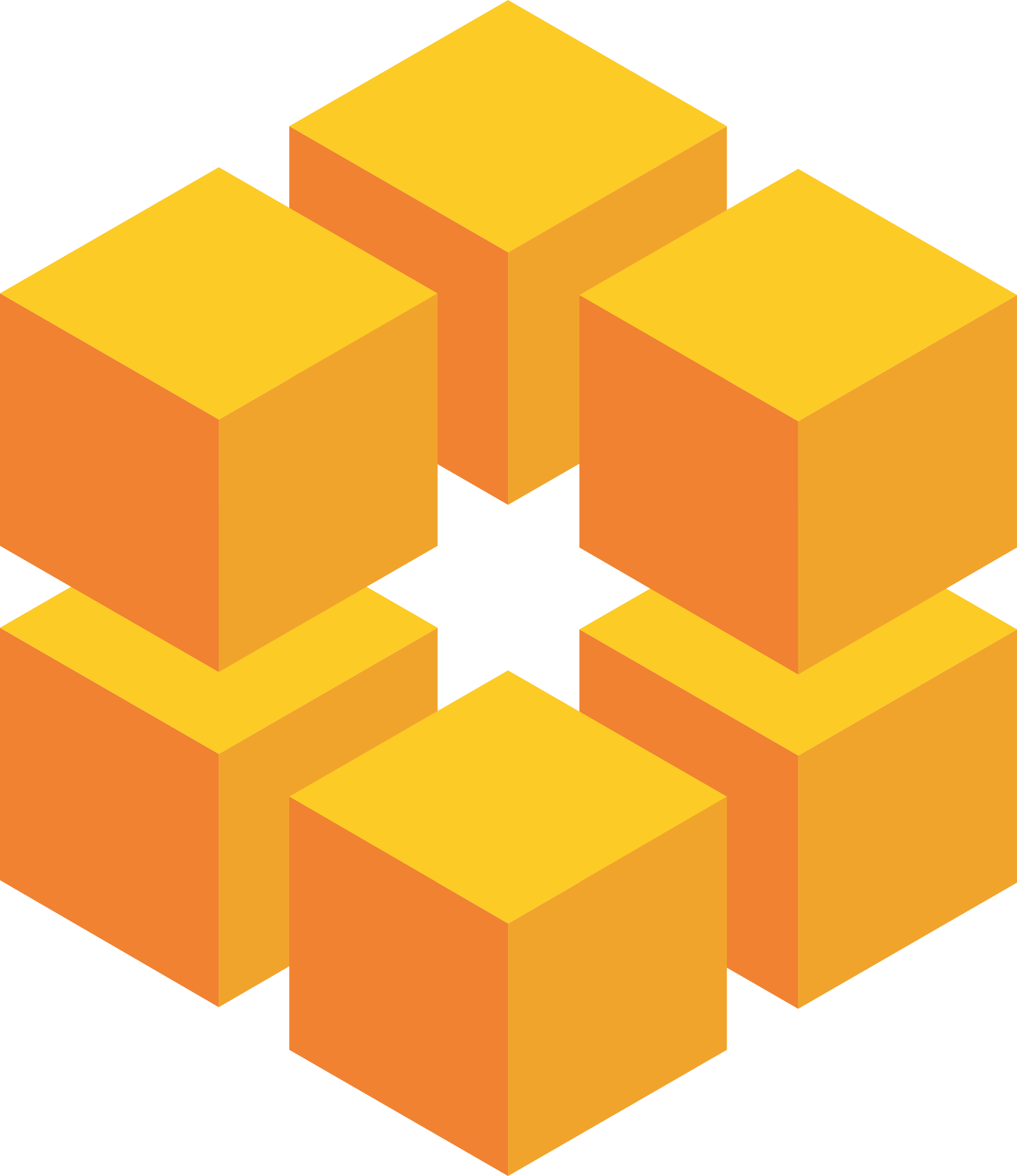 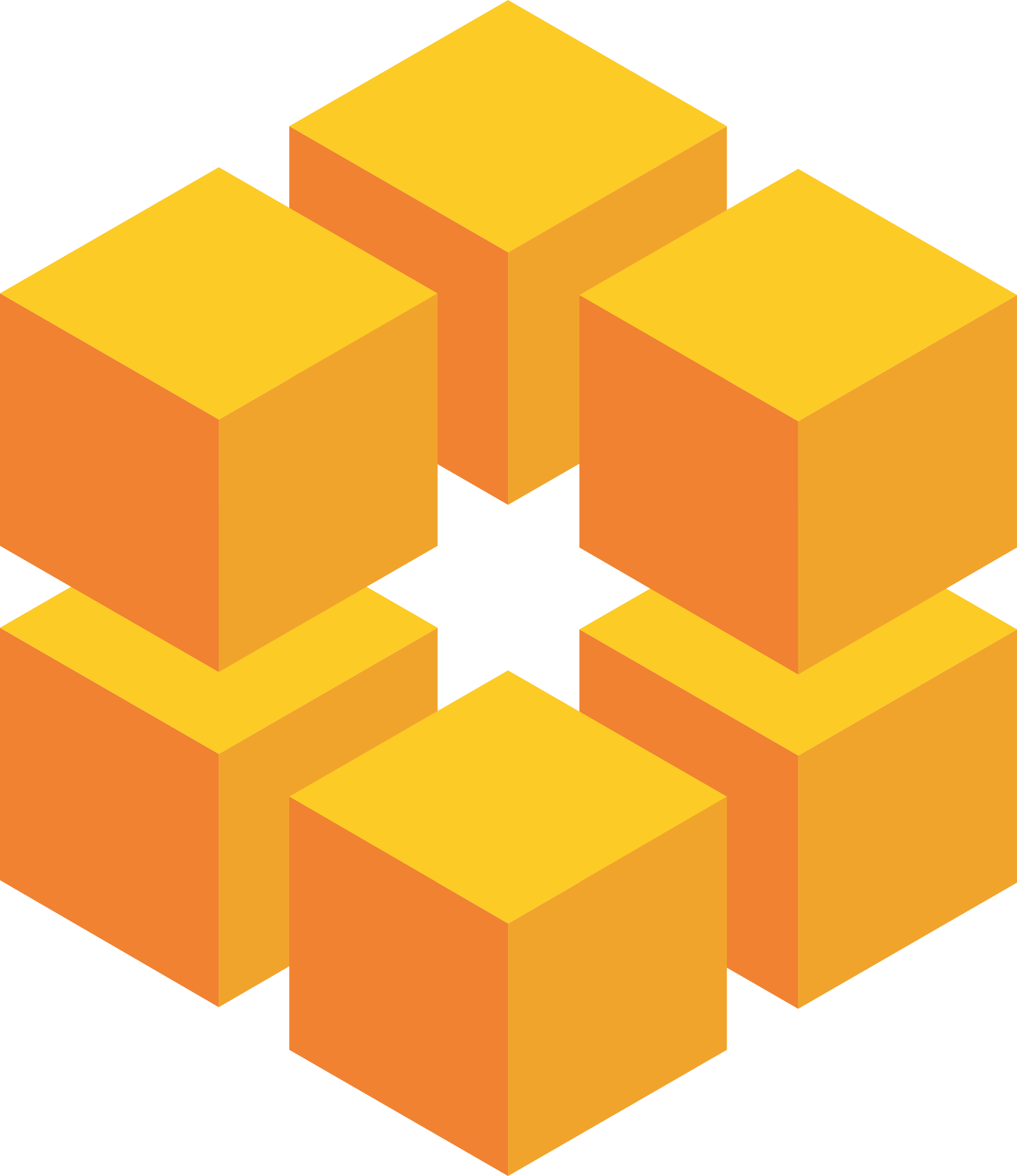 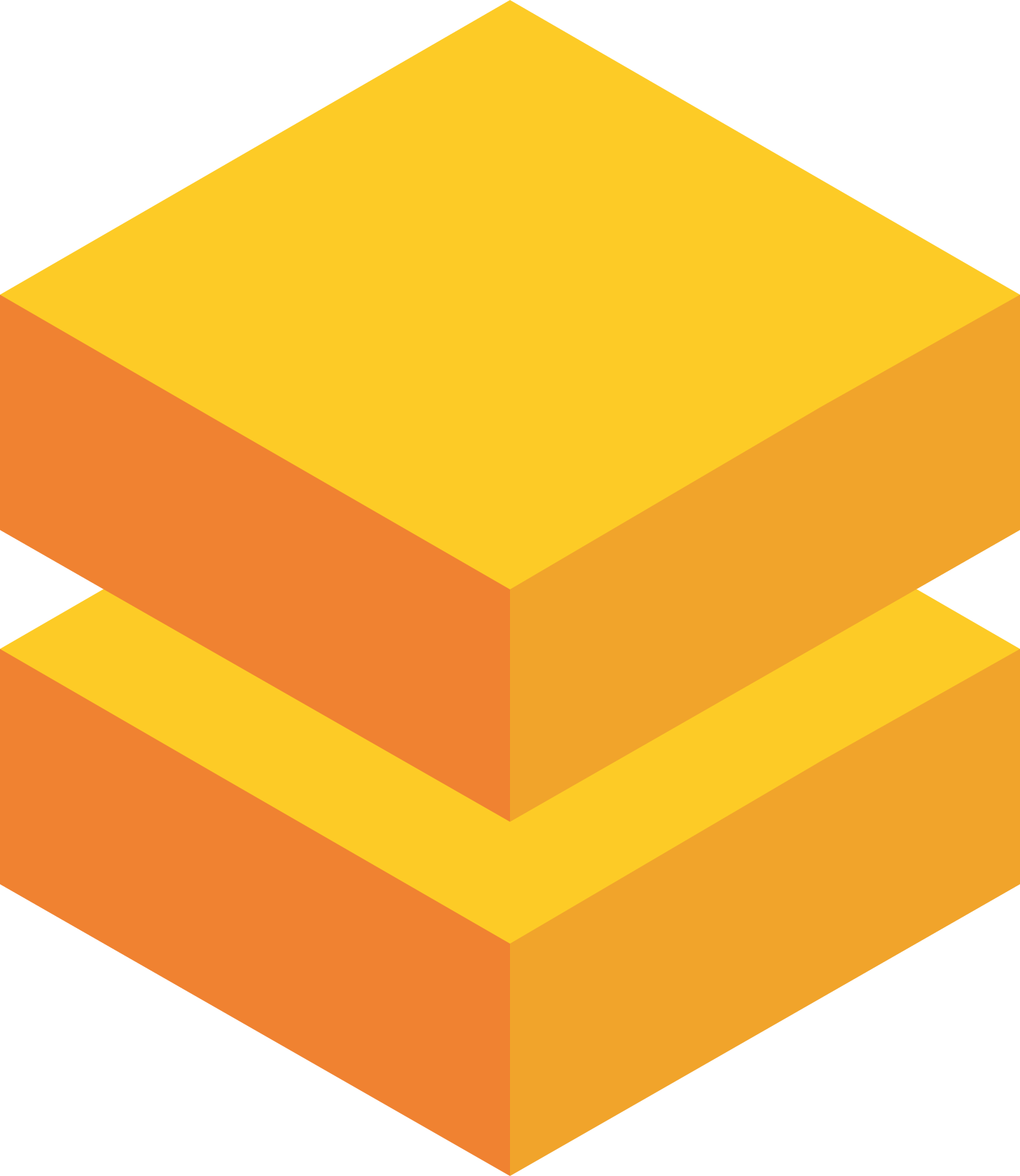 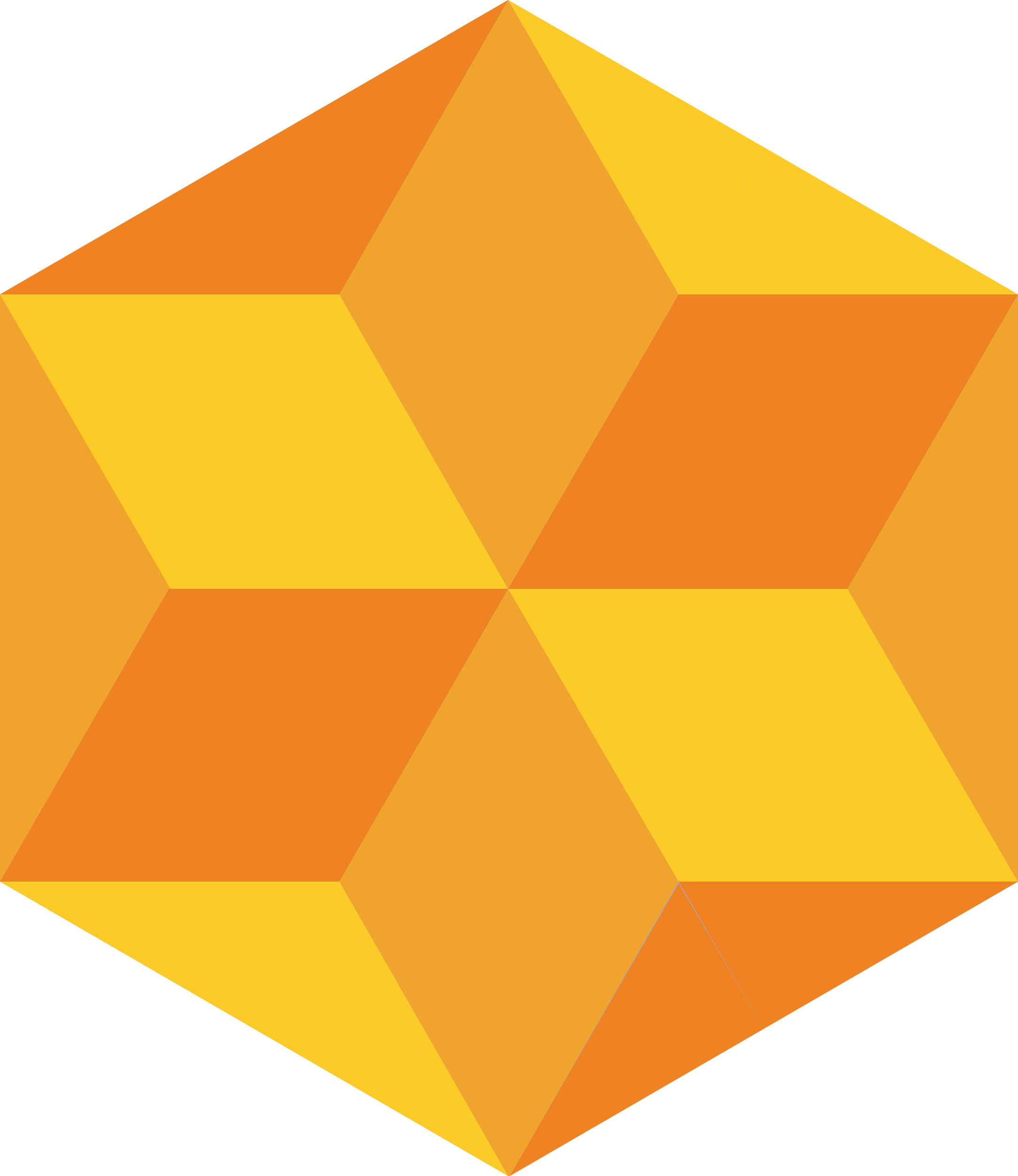 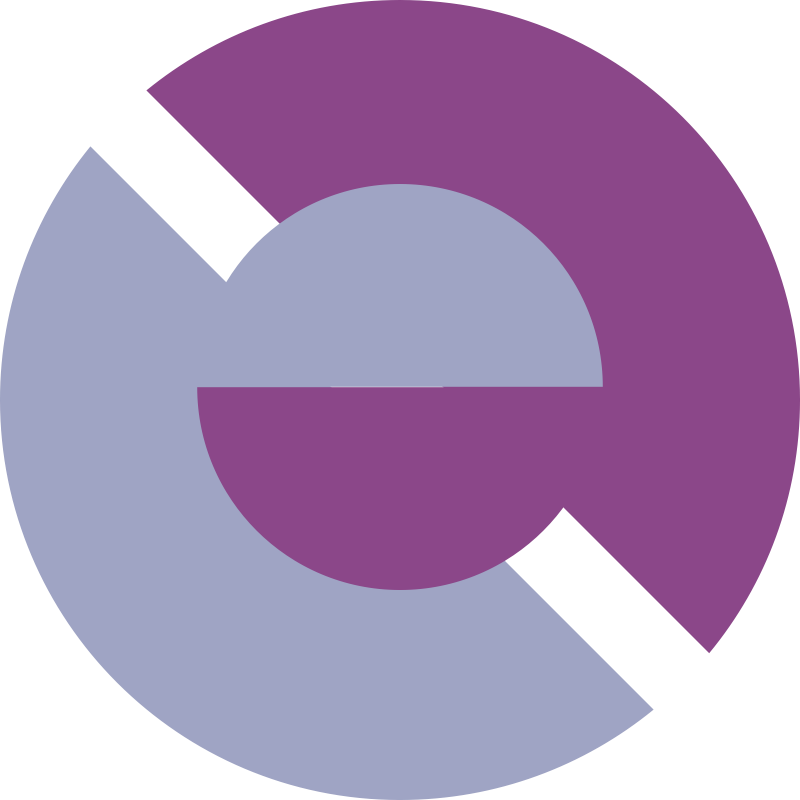 The Inflectra® Quality Platform
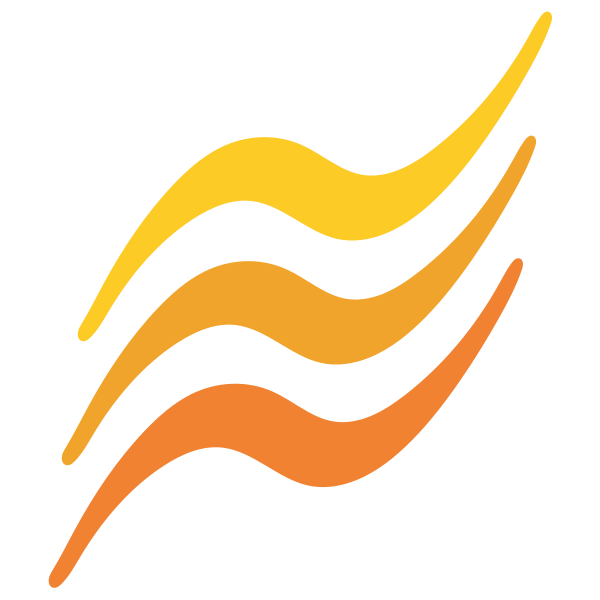 Program
Management
IT Service Management
Process Automation
Exploratory Testing
Integration Services
Agile &
DevOps
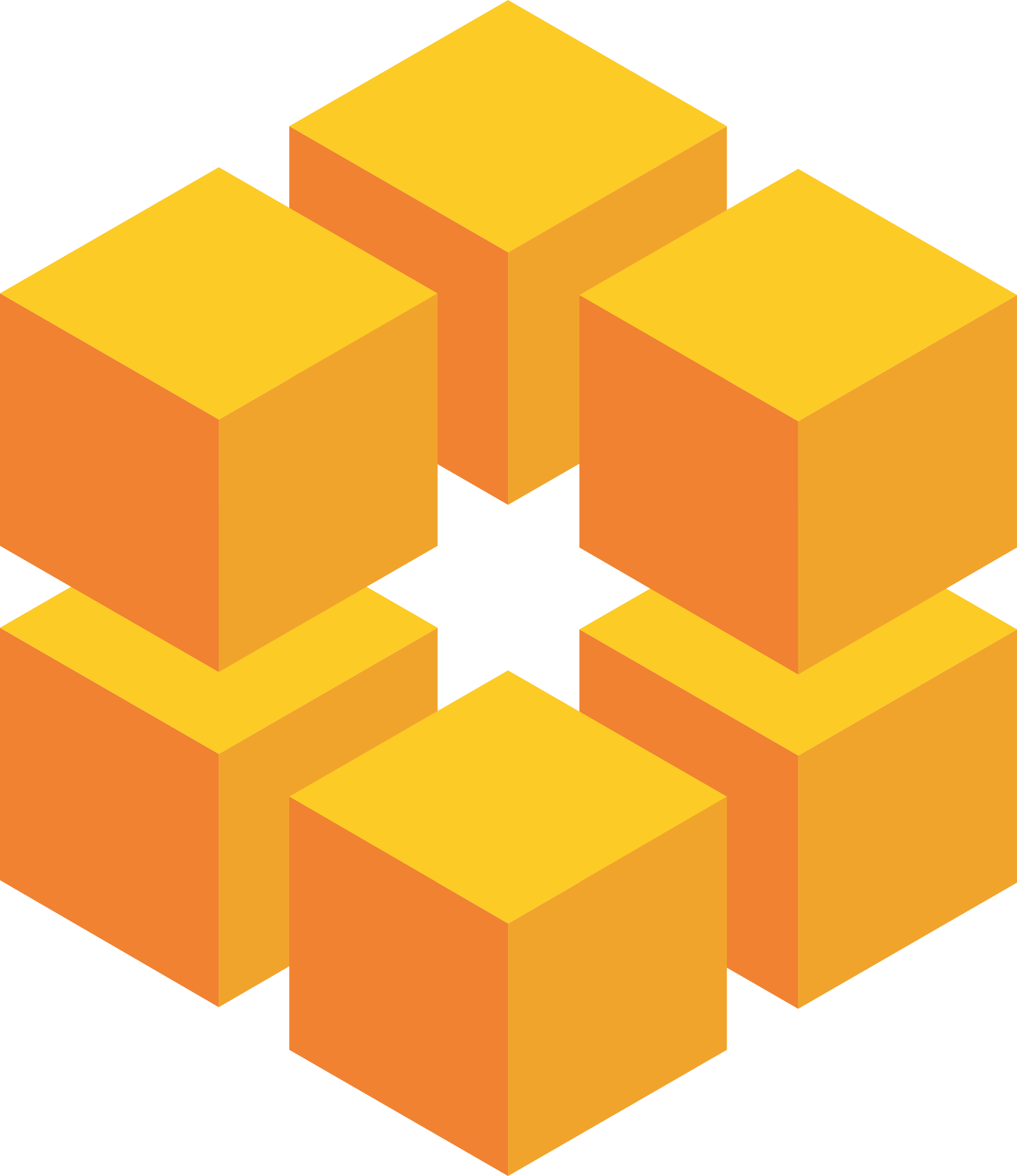 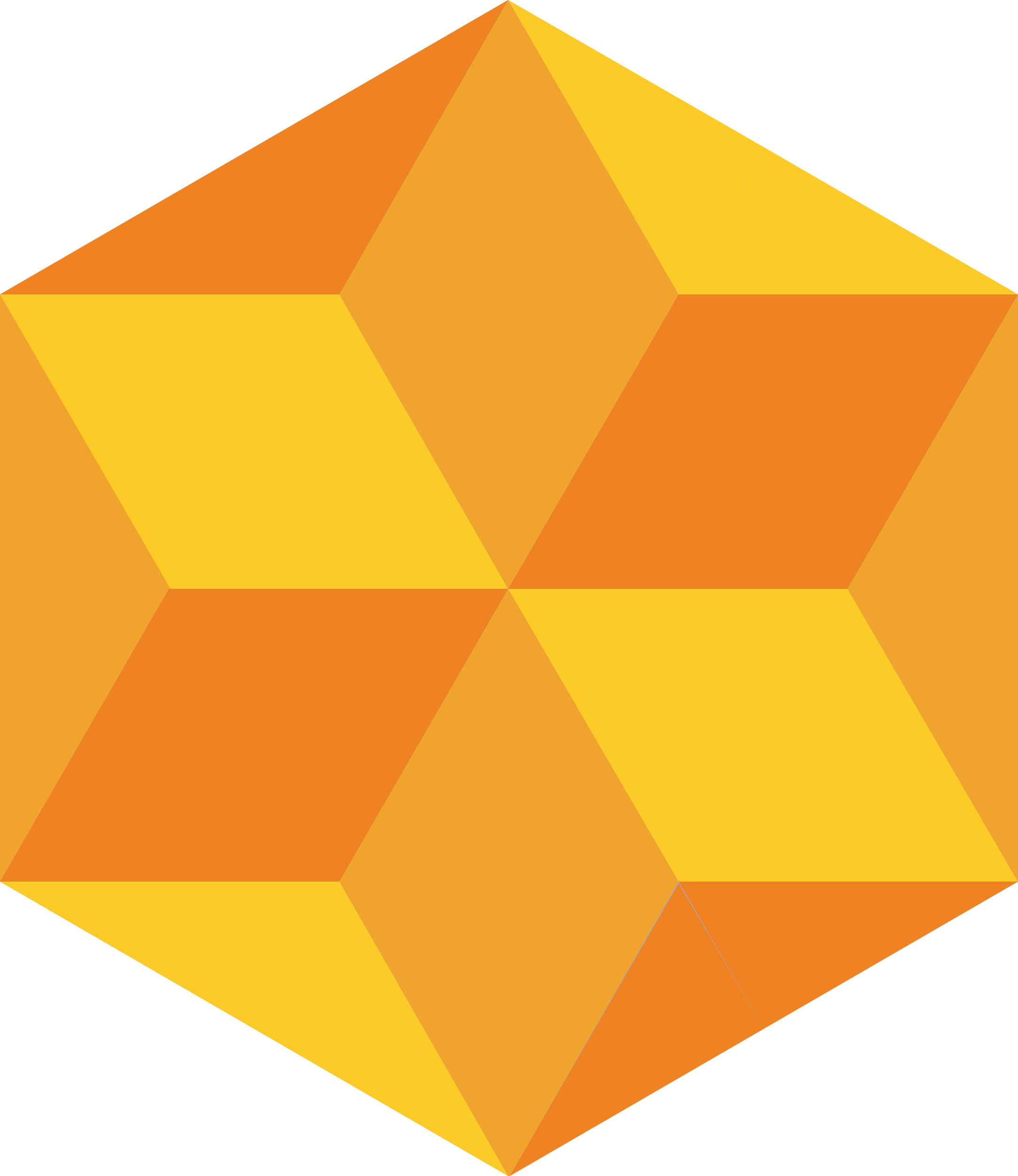 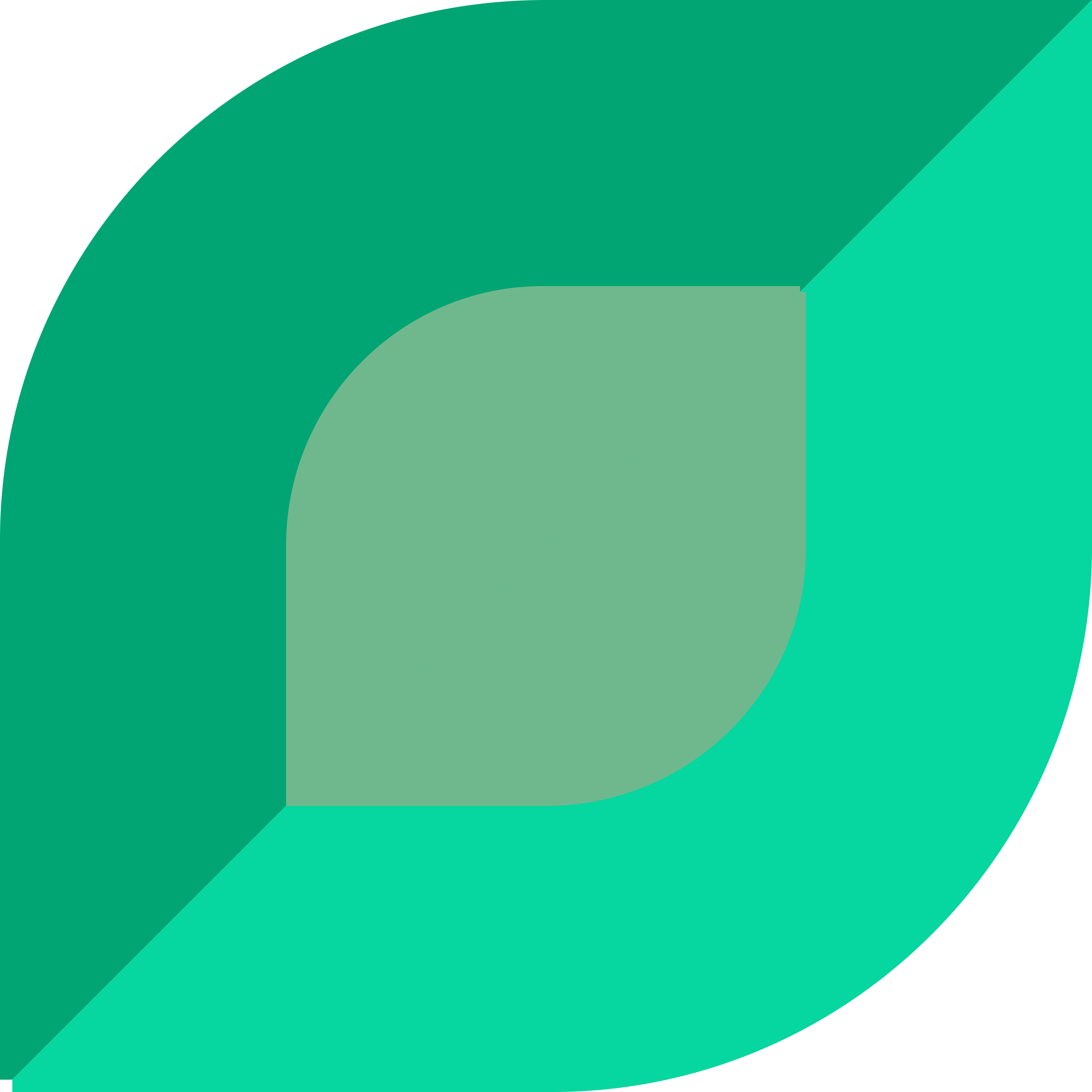 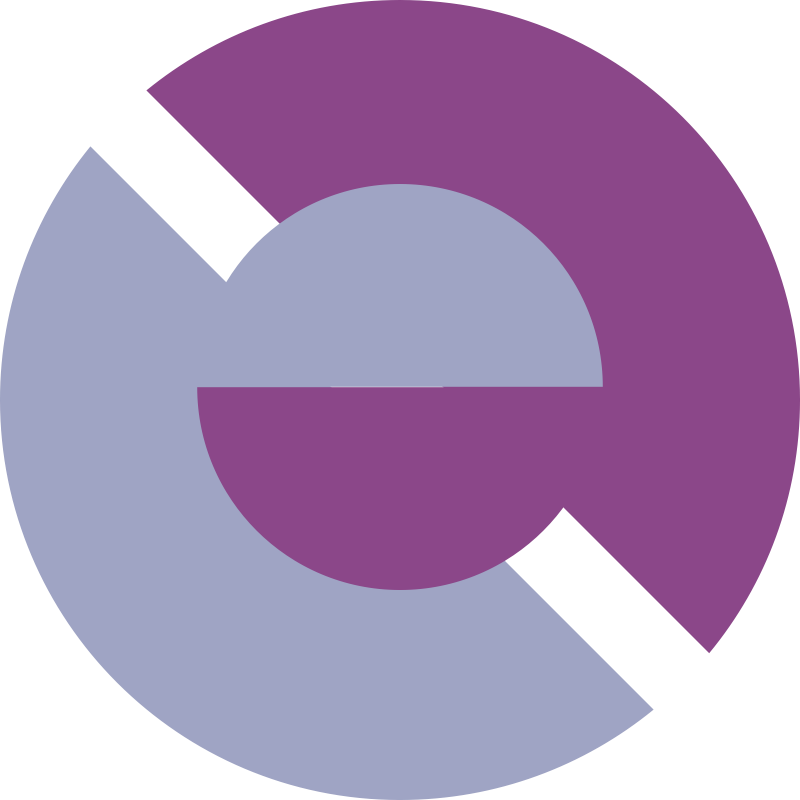 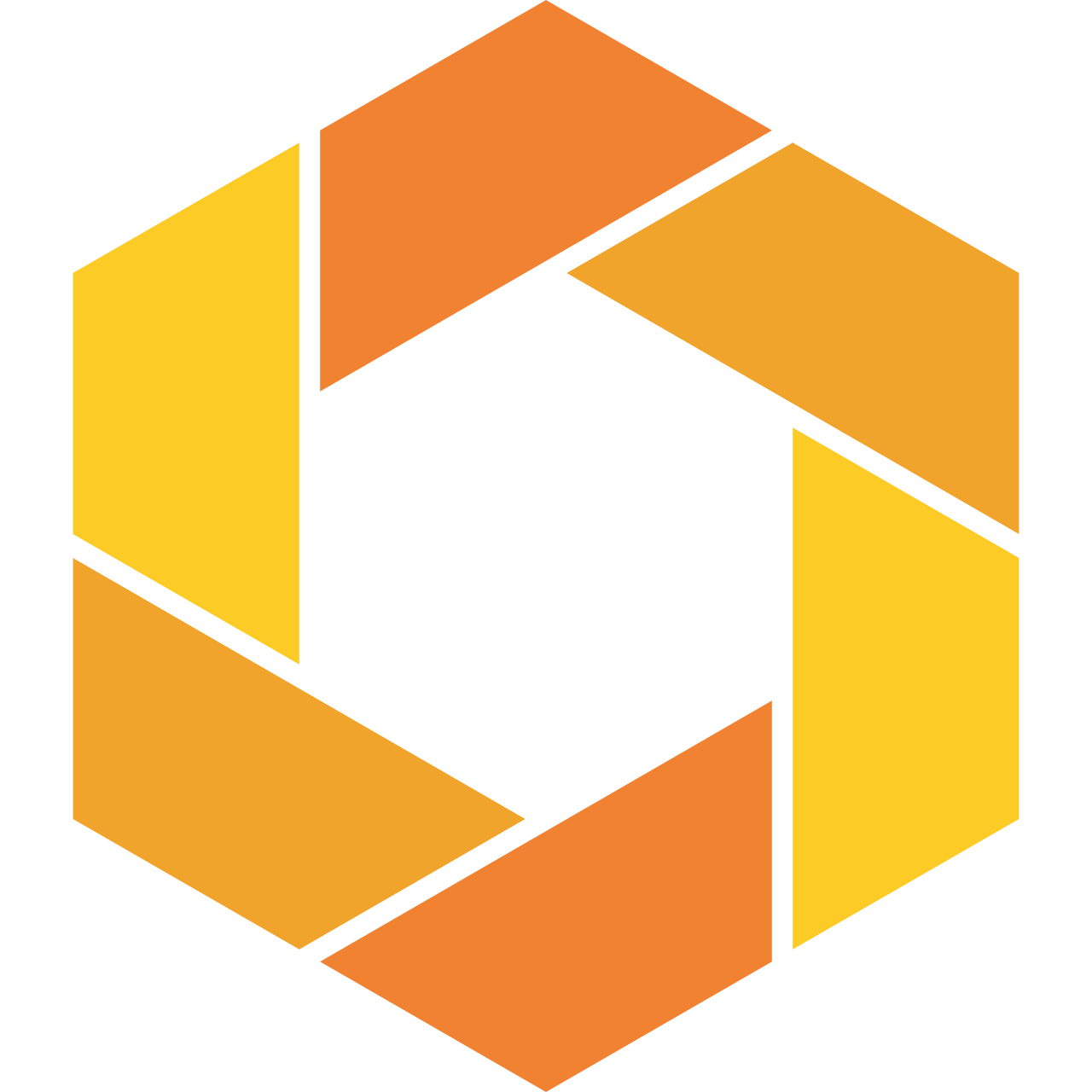 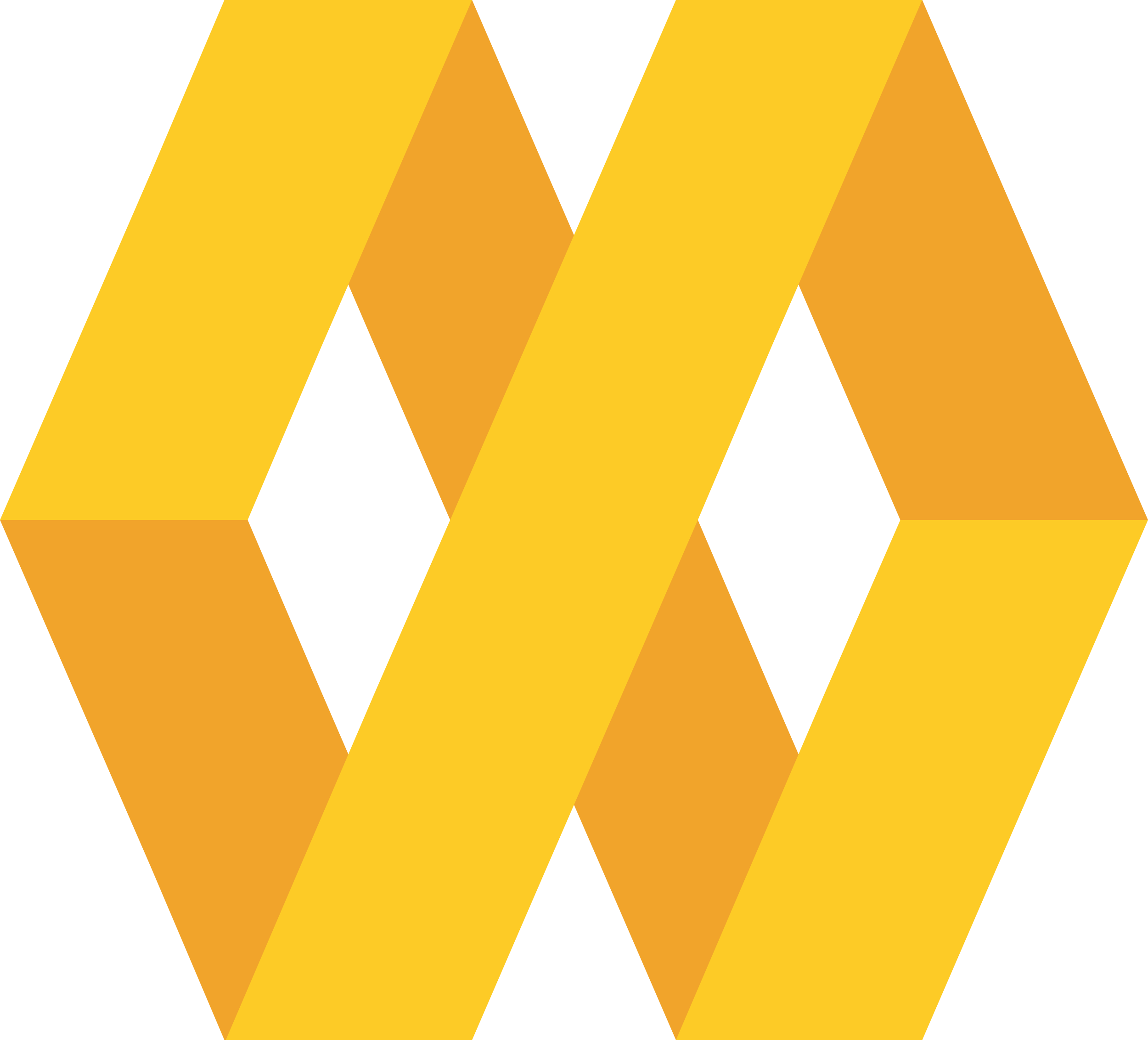 The Inflectra® Platform
KronoDesk®
IT Support & Help Desk
SpiraCapture™
Exploratory Testing
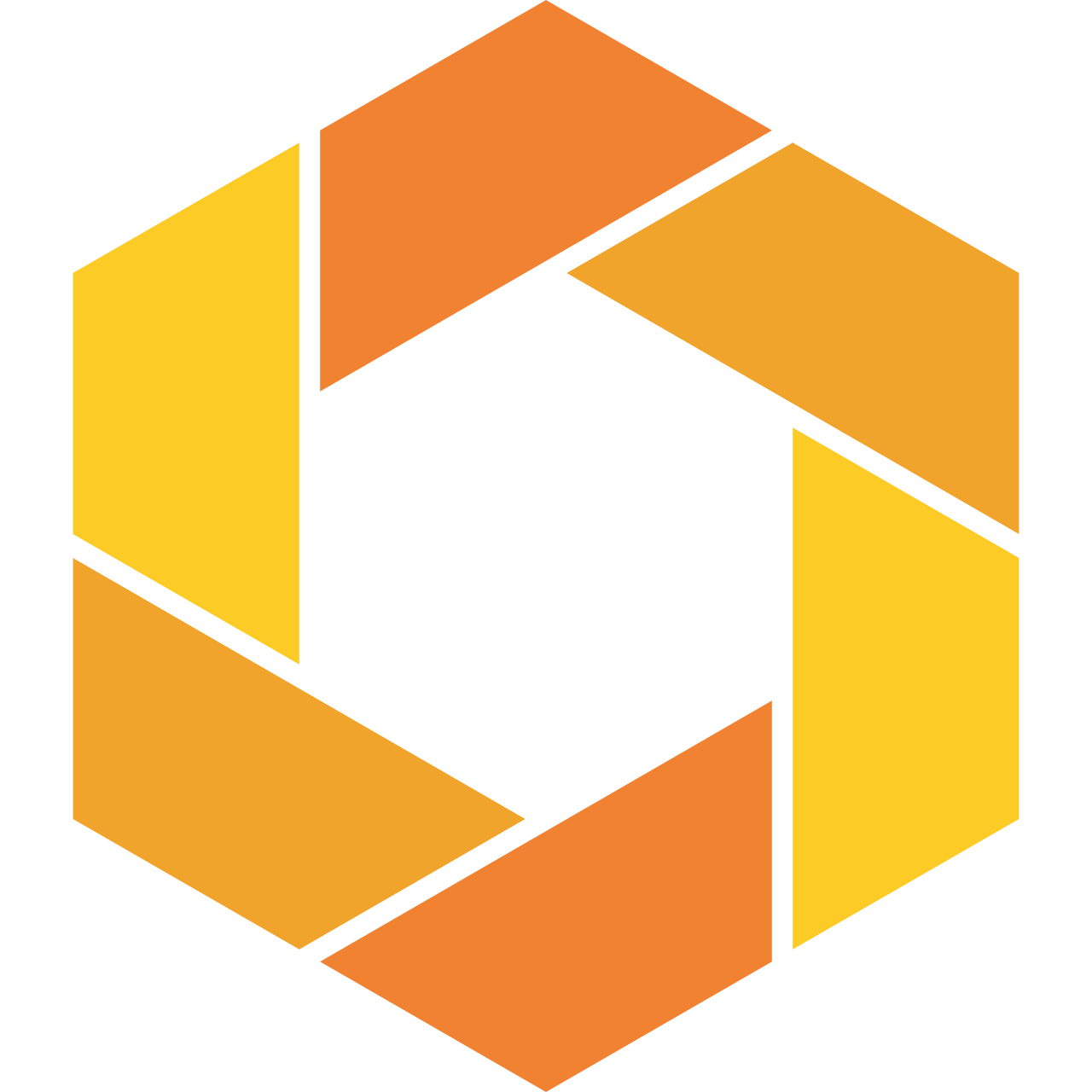 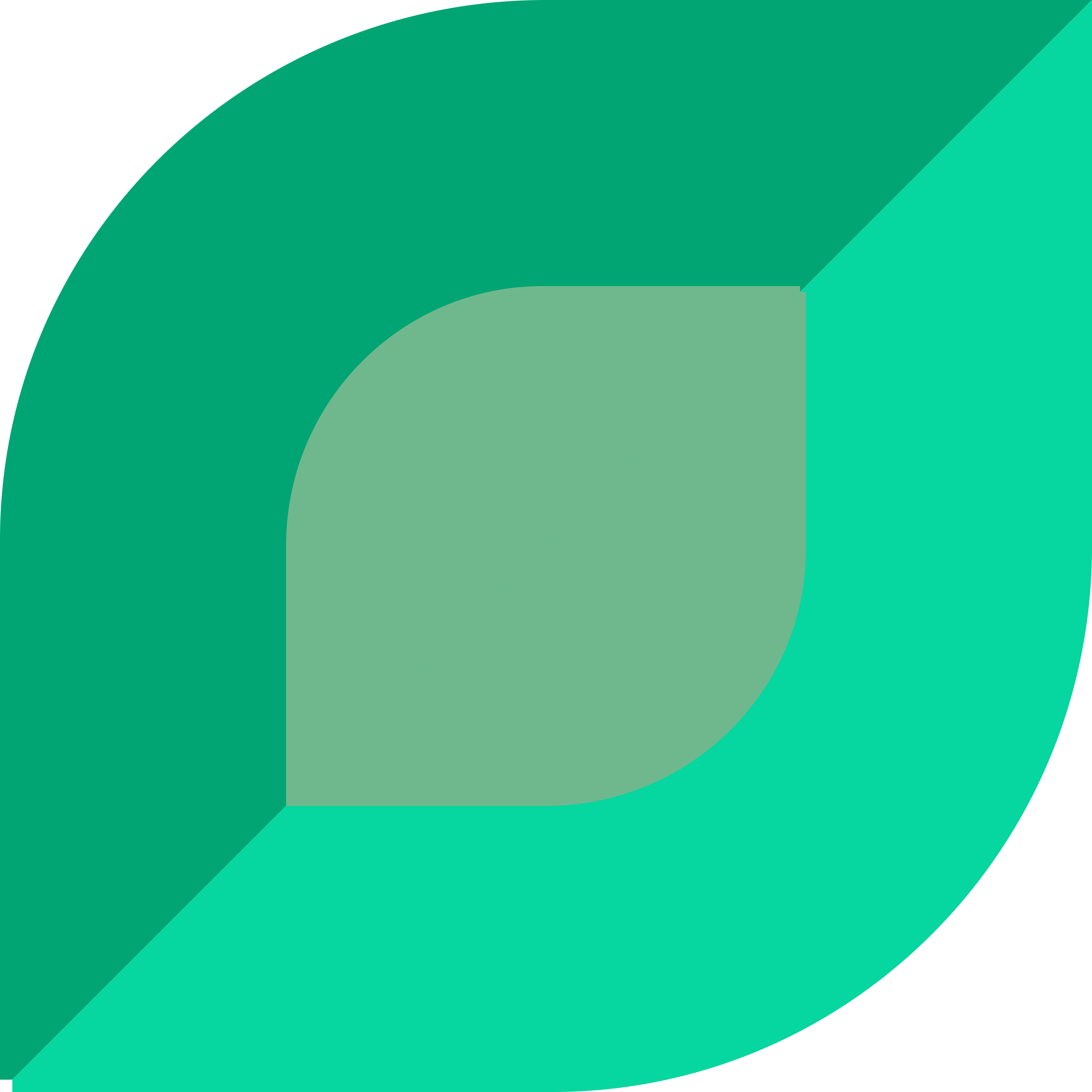 SpiraPlan®
Agile Program & Portfolio Management
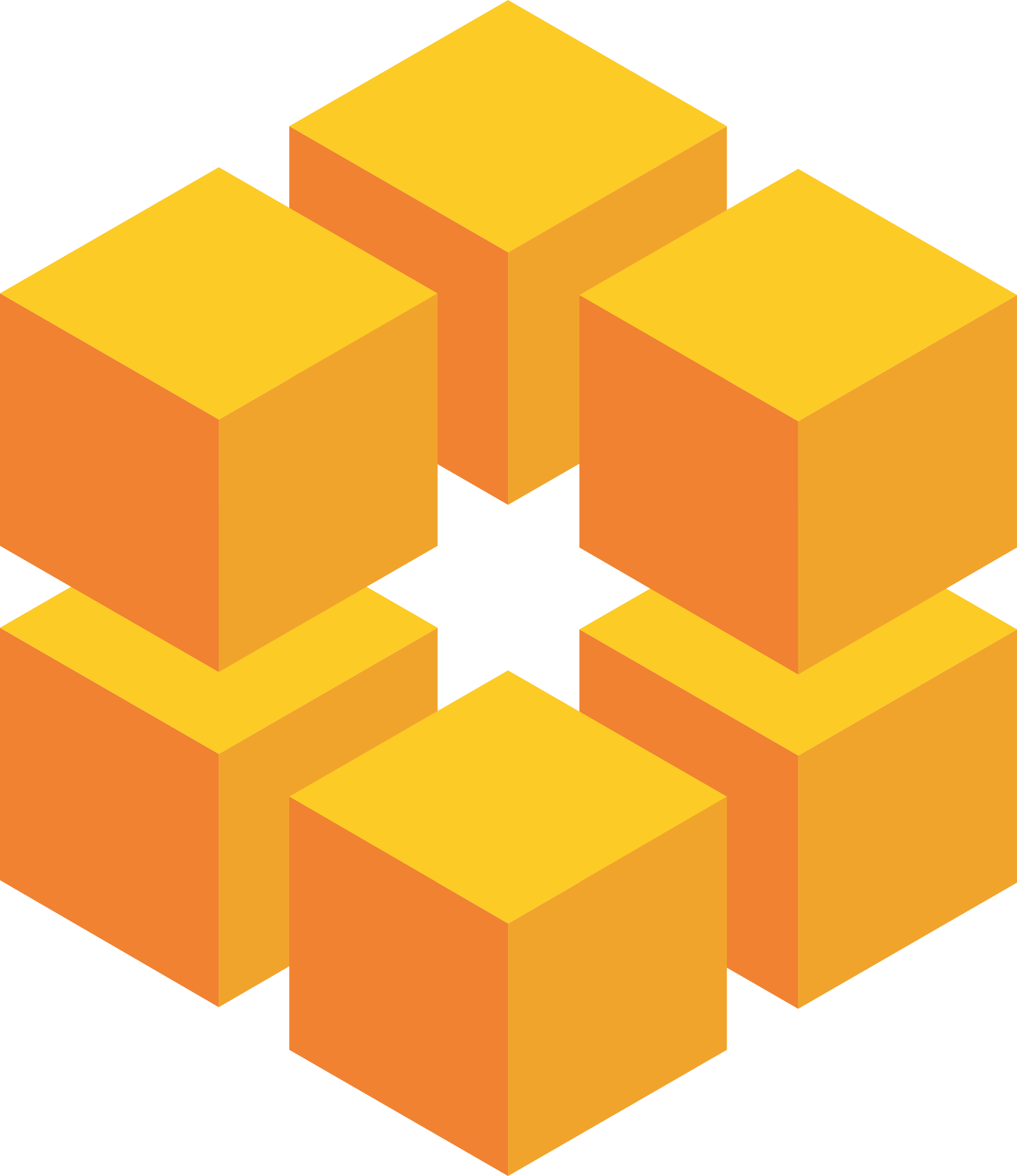 SpiraTeam®
Application Lifecycle Management (ALM)
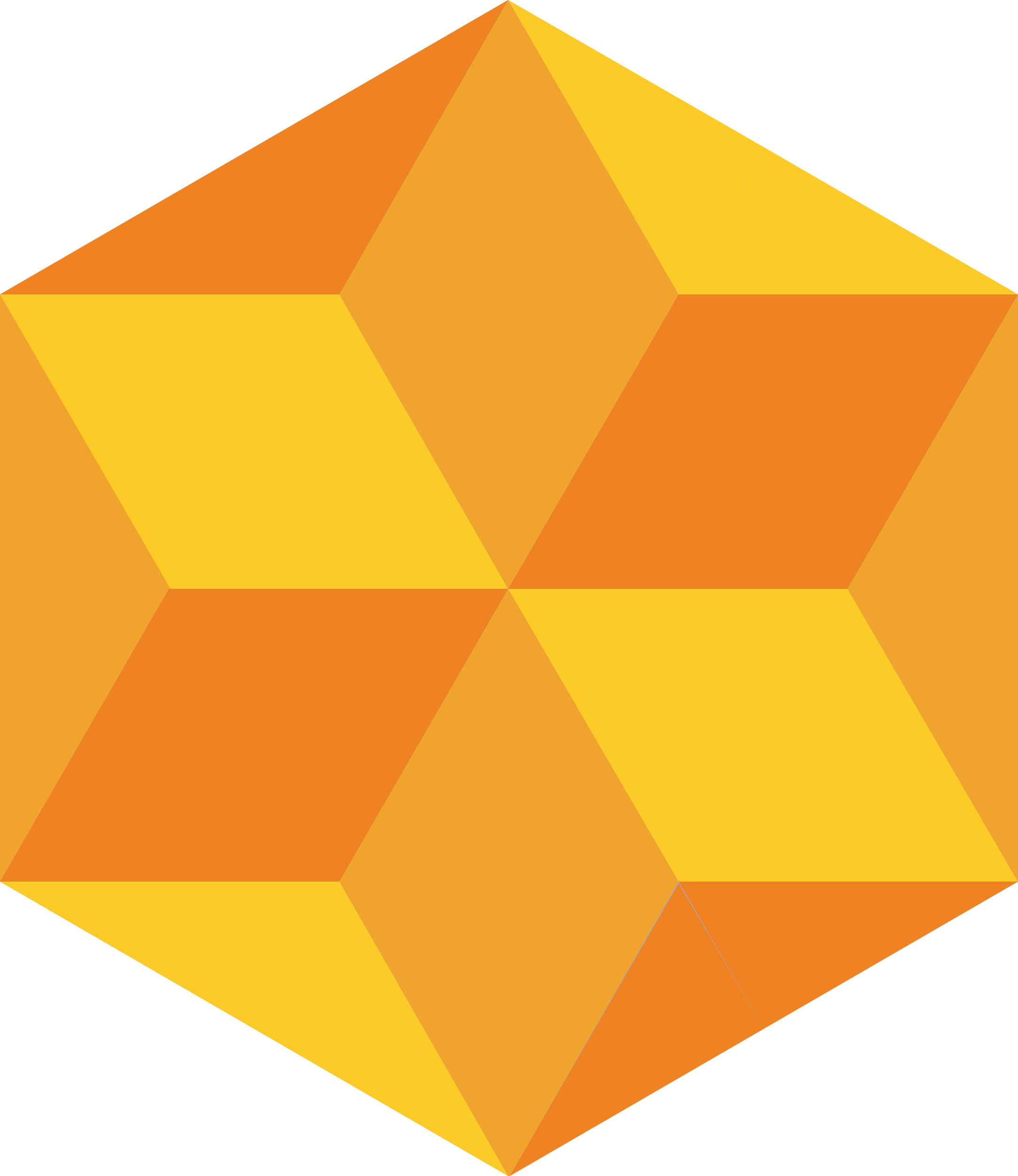 SpiraTest®
Requirements, Test Management
& Bug Tracking
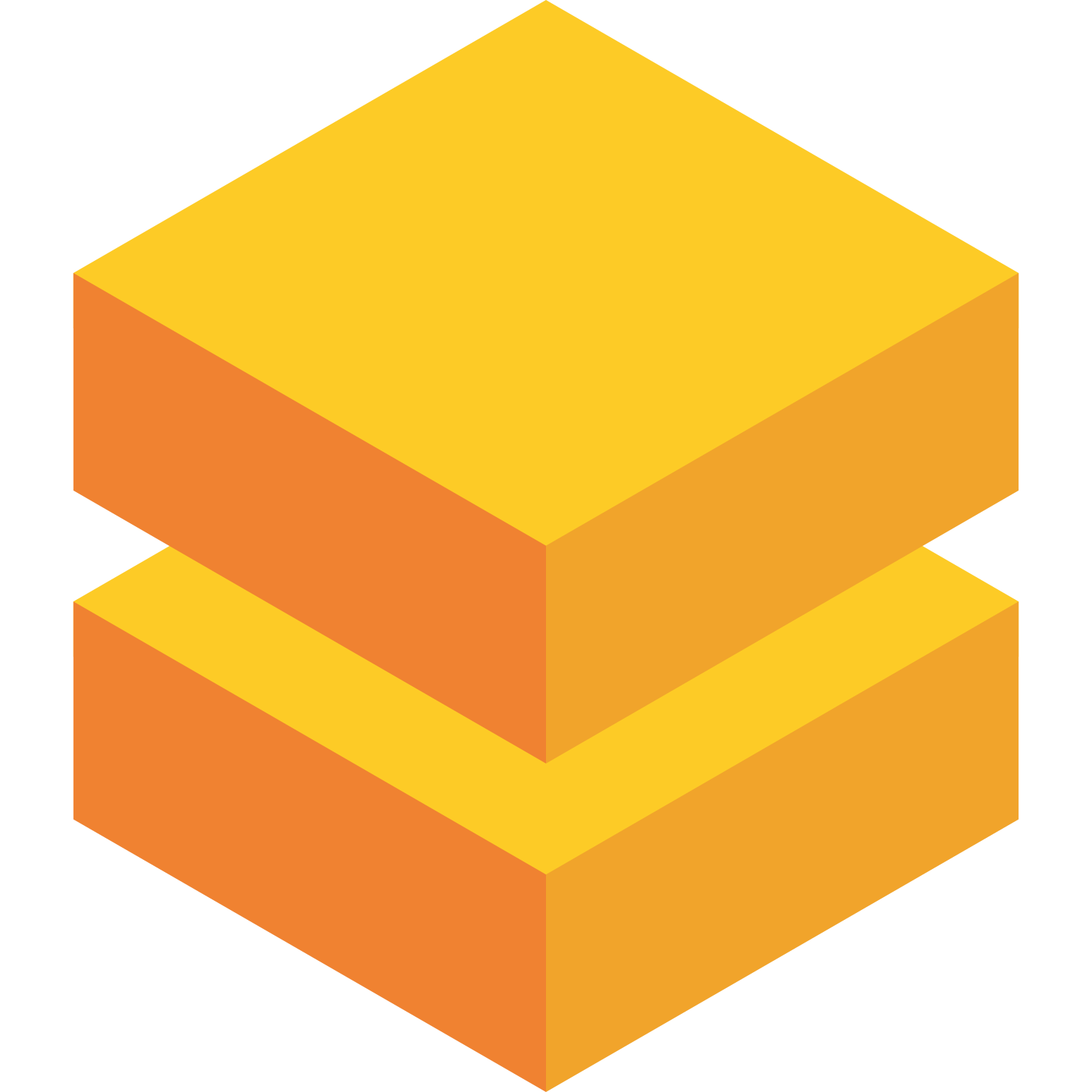 TaraVault® - Source Code Management
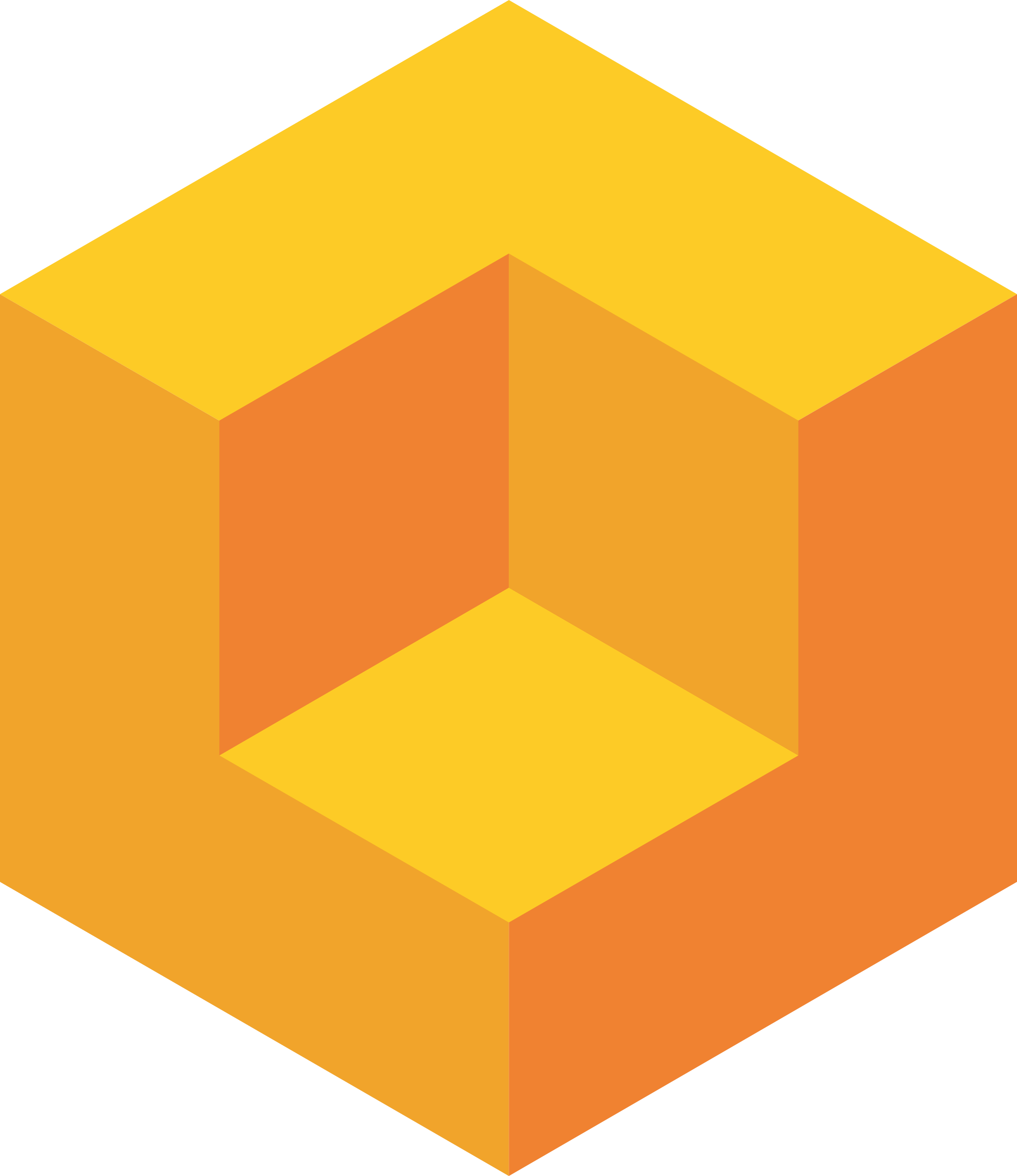 Rapise® 
Test Automation (Web, GUI, Services)
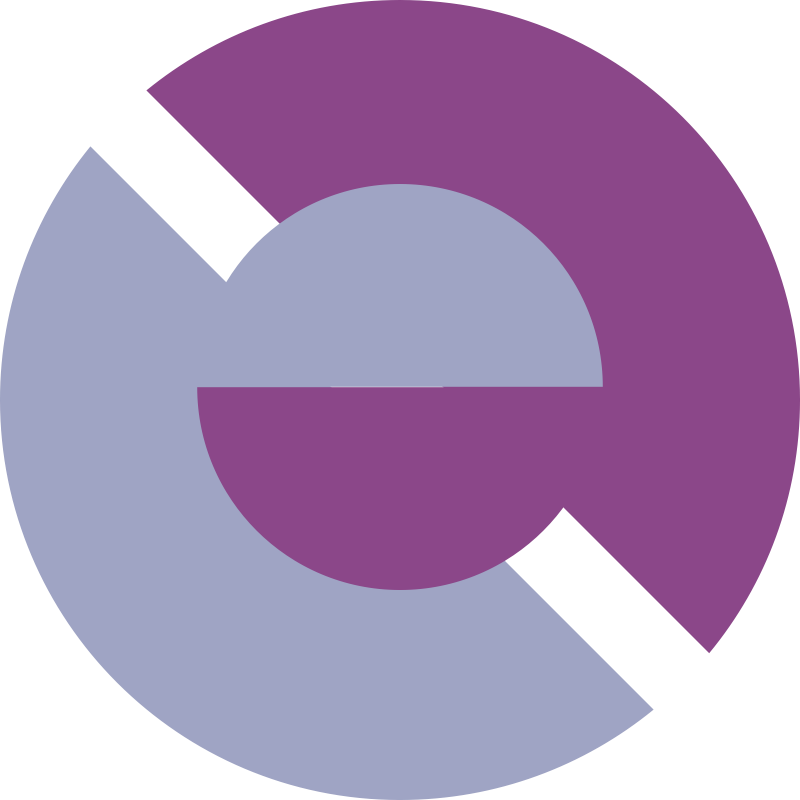 The Inflectra Mission...
harmony
[Speaker Notes: Make great products
Help you work together
Help you deliver your products faster, more easily, with less pain, and less stress

At a grand scale – we’re passionate about making products that you will find transformative to how you work. 

We both want to use our tools every day to help you do a whole number of complex things, and at the same time get out of your way so you don’t need to worry about SpiraPlan and can instead focus on helping your own customers]
Fostering Harmony in our Partnerships
Human API
Global, Yet Local
Your Mission
Open Ecosystem
The Human API
We want to work with our partners across multiple dimensions, just like computers connect  using different APIs:
Training
Delivery
Sales
Marketing
Roadmap
Inflectra
Partner
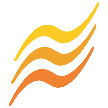 Working Together as a Team
Customer
Support
Inflectra
Implementation
Services
Solution
Partner
Services
Email, Phone,
Help Desk
Engagements
Over 4 hours
Small Engagements
< 4 hours
Global, Yet Local
HQ Alliances Team

Regional Partner Team
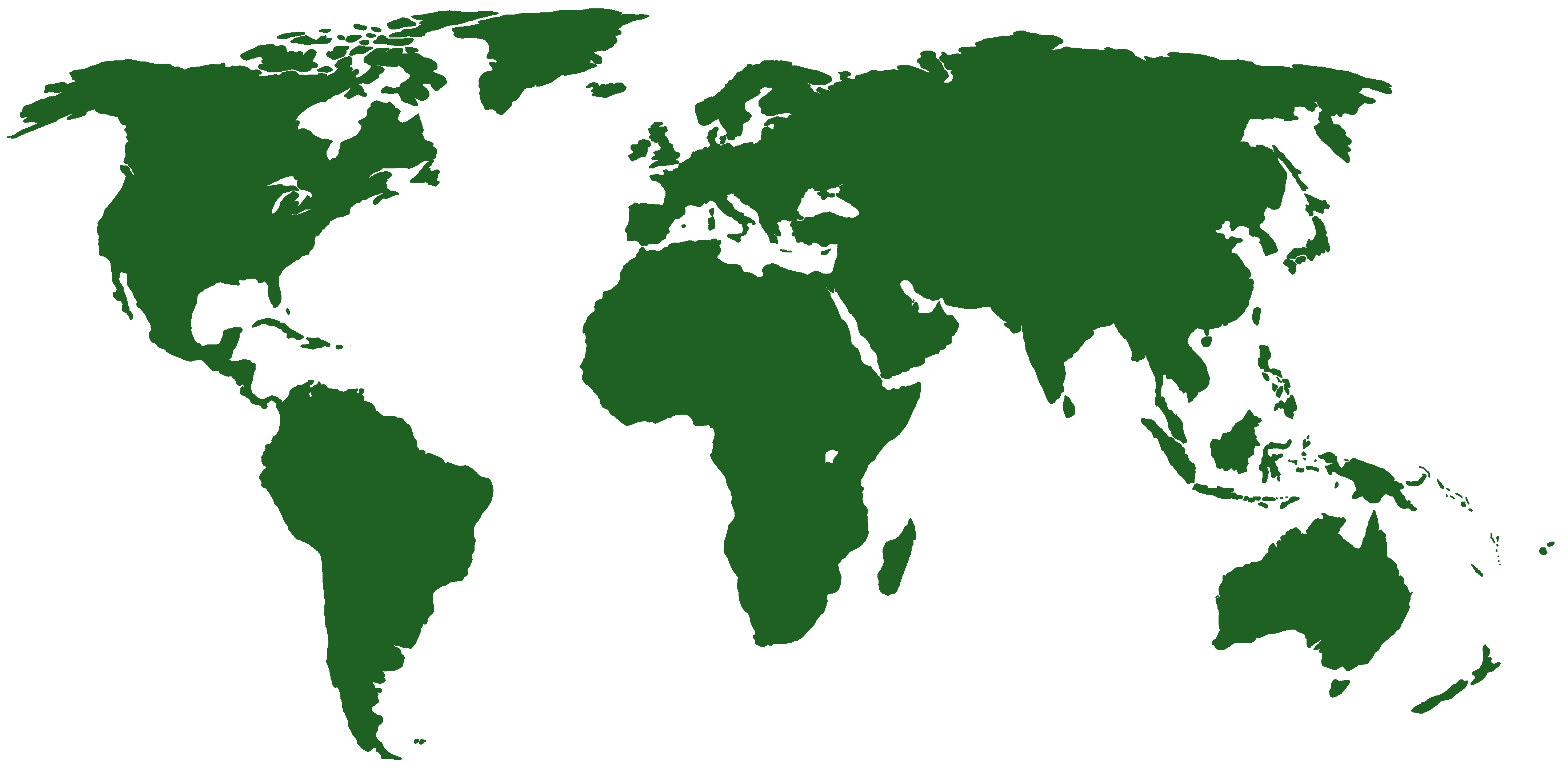 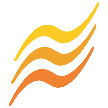 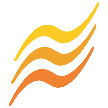 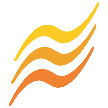 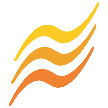 Global footprint
Can support you worldwide
Centralized support
Local flexibility
Responsive to local needs
No bureaucracy
No drama
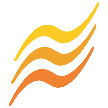 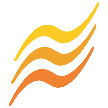 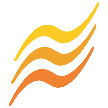 Your Mission Comes First
More Money Spent on Your Services, Less on Our Product
Project Budget Split with Our Competitors
Project Budget Split with Inflectra
Inflectra’s Open Ecosystem
Open Ecosystem
Automation
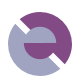 IDE
CI/CD
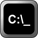 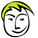 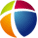 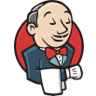 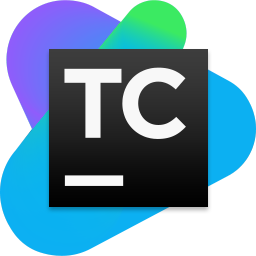 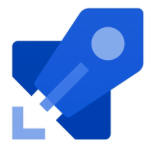 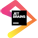 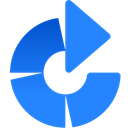 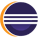 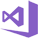 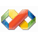 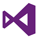 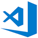 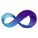 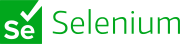 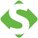 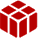 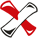 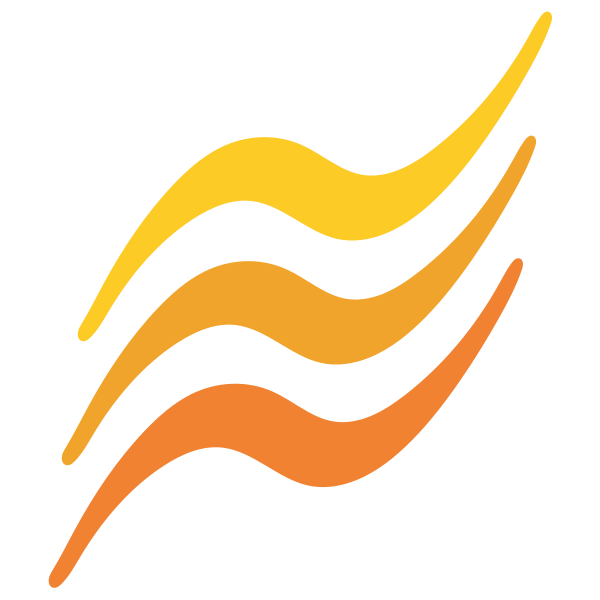 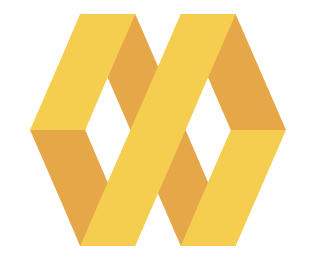 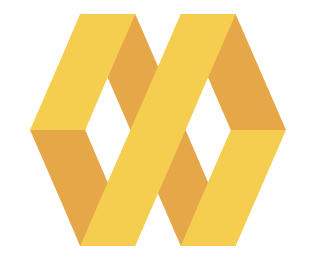 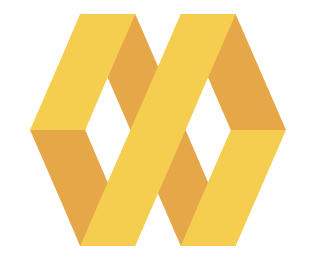 Unit Testing
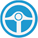 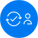 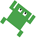 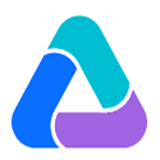 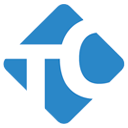 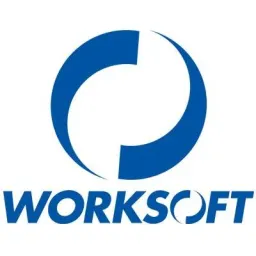 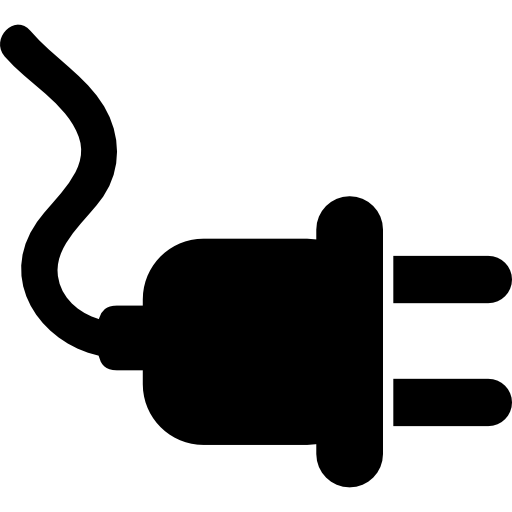 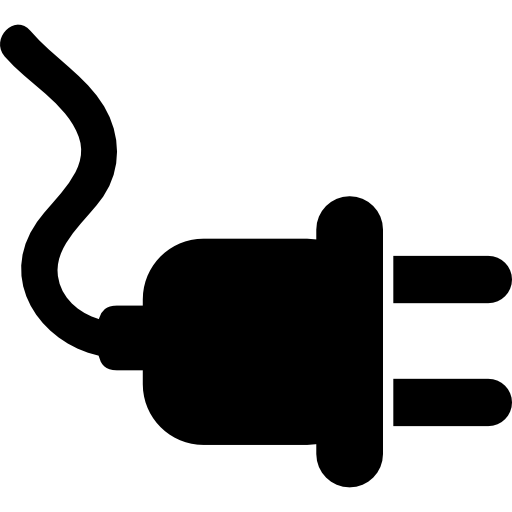 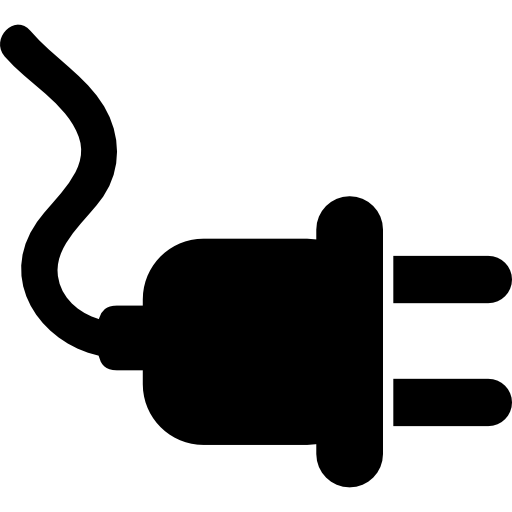 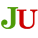 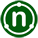 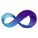 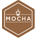 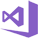 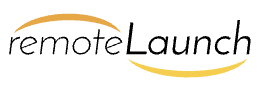 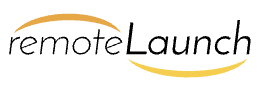 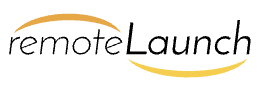 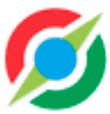 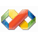 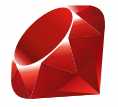 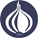 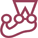 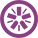 Bug-Tracking
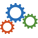 Detailed Integration List
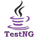 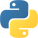 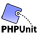 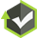 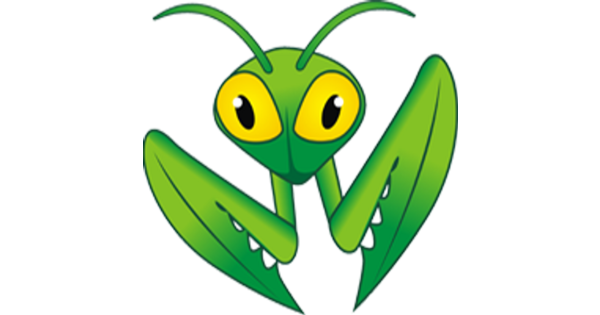 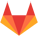 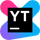 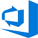 Import / Conversion
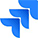 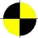 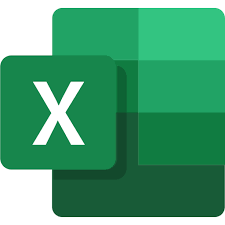 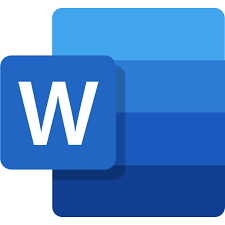 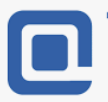 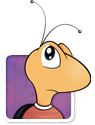 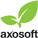 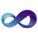 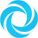 Load Testing
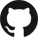 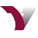 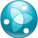 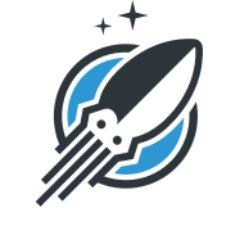 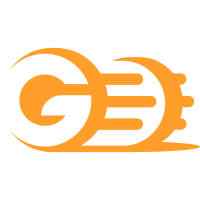 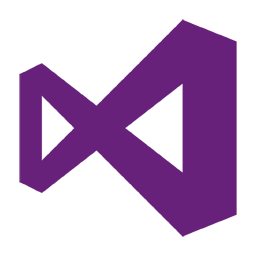 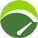 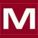 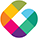 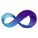 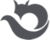 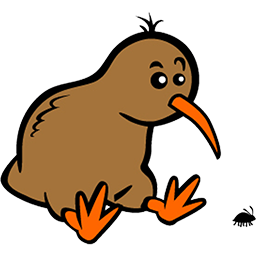 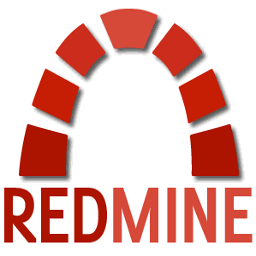 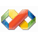 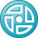 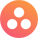 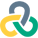 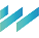 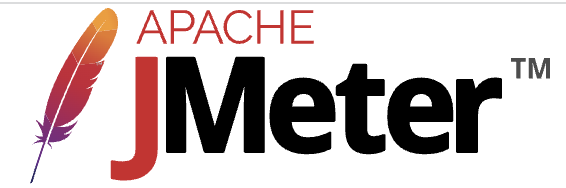 Harmony Across Ecosystems
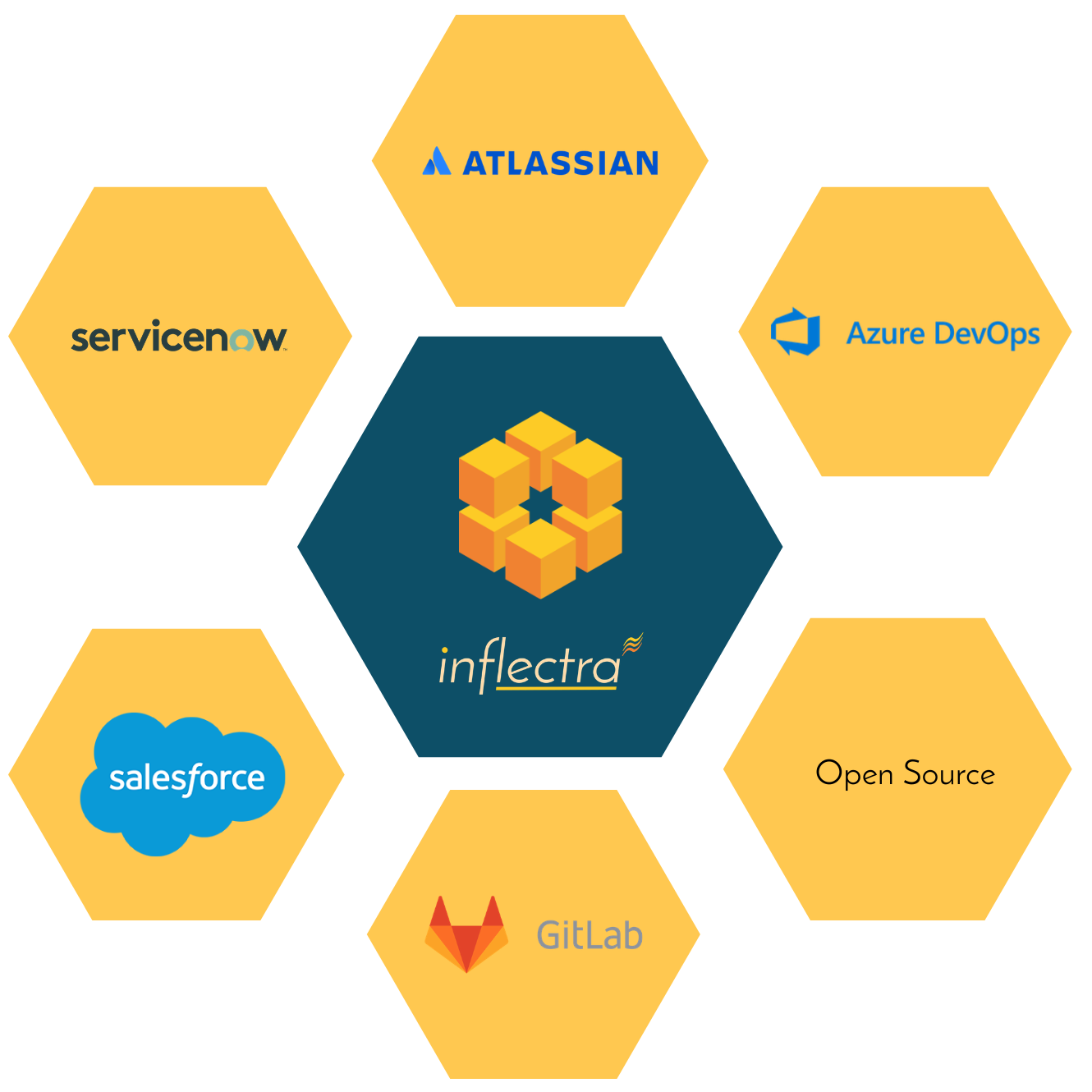 We recognize that you need to integrate our solutions with other tools and systems
We make this easy and straightforward so you can get working faster & easier
How Are We Different?
Our DNA
Great Products: Build for Our Users Not Wall $treet
Building great software for customers, not chasing the latest fad.
Great Team: We Just Get it Done
Treat customers well, solve their problems, no drama or red tape.
Great Workplace: Family and Life Flexibility
Unlimited vacation, amazing benefits, flex/part time welcomed.
Great Community: Enabling Second Acts
Expanding opportunities for new/second careers in technology.
Our Unique Sales Proposition
Focus on new technologies
Responsive to market & customers needs
Integration with 3rd party tools
Short learning curve, easy deployment 
Easy and intuitive 
SaaS option
Seamless migration/Import
Inflectra’s lightning fast response times & reactivity
No extra modules to purchase
Simple concurrent licensing
Unlimited everything (storage, API calls, Projects, Products)
Single & transparent pricing
Cost vs. equivalent alternatives
One integrated tool, noadd-ons
Fully customizable
For Devs, Testers & Managers
Powerful reporting features
Integration with 3rd party tools
Unique Industry Offering
While Offering Simplicity and usability for everyoneusability for everyone
Auditability and end-to-end traceability
Data Privacy, Securitybaked in
Generation of Compliance Documentation
Specific Features for Regulated Industries
Workflows & Electronic Signatures
Integrated Risk Analysis and Management
Bridging Between Agile and Compliance
Support for Regulated Processes
Modern, Agile Processes
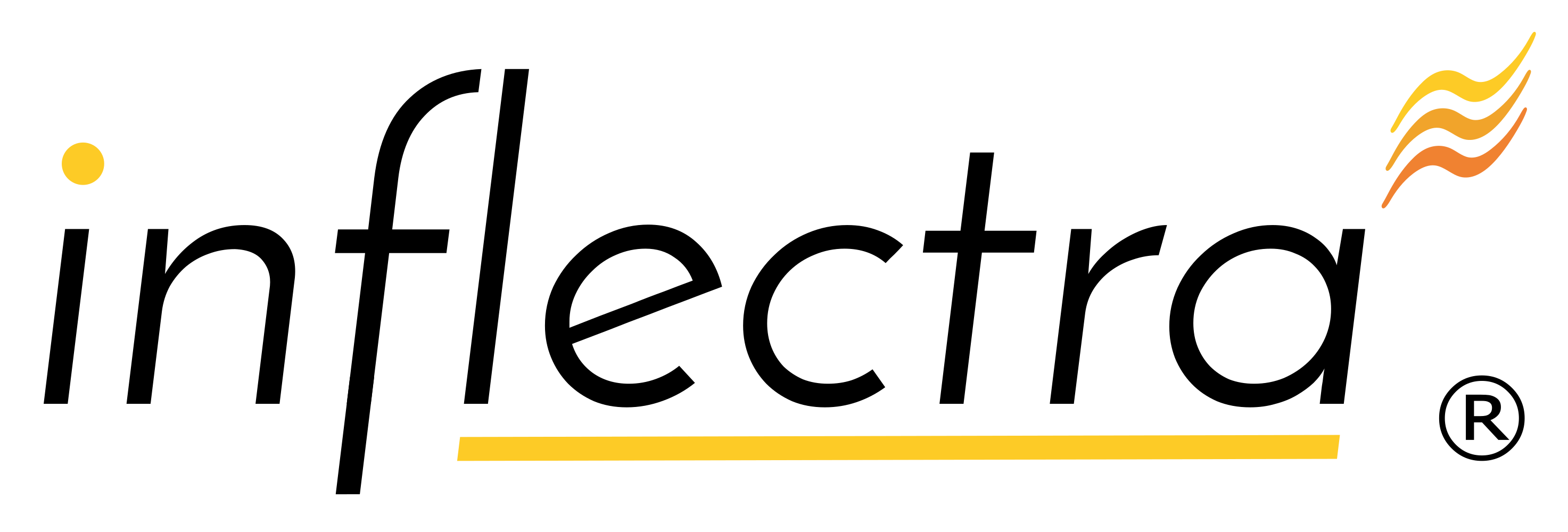 CI / CD
Scrum
Kanban
Scaled Agile
DevOps
Distributed Teams
Remote Working
Cloud-Based
Baselining
Risk Management
Electronic Signatures
Data Privacy
Compliance
Workflow
Requirements Mgt
On-Premise
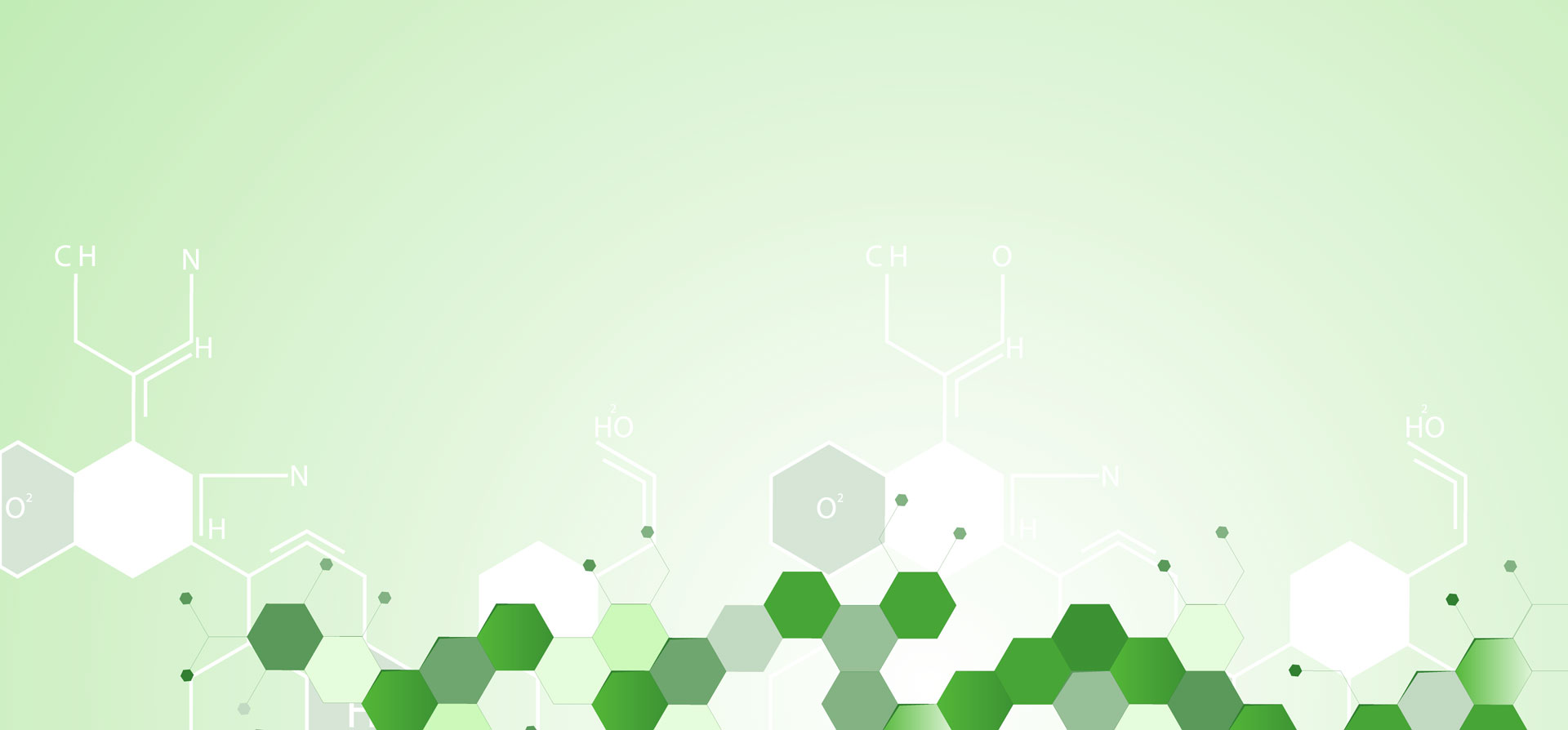 Healthcare & Life Sciences
Electronic signatures for FDA 21 Part 11 compliance
Secure hosting with support for HIPAA BAA agreements
End to end traceability of requirements, tests, and code
Validated platform where you control update cadence
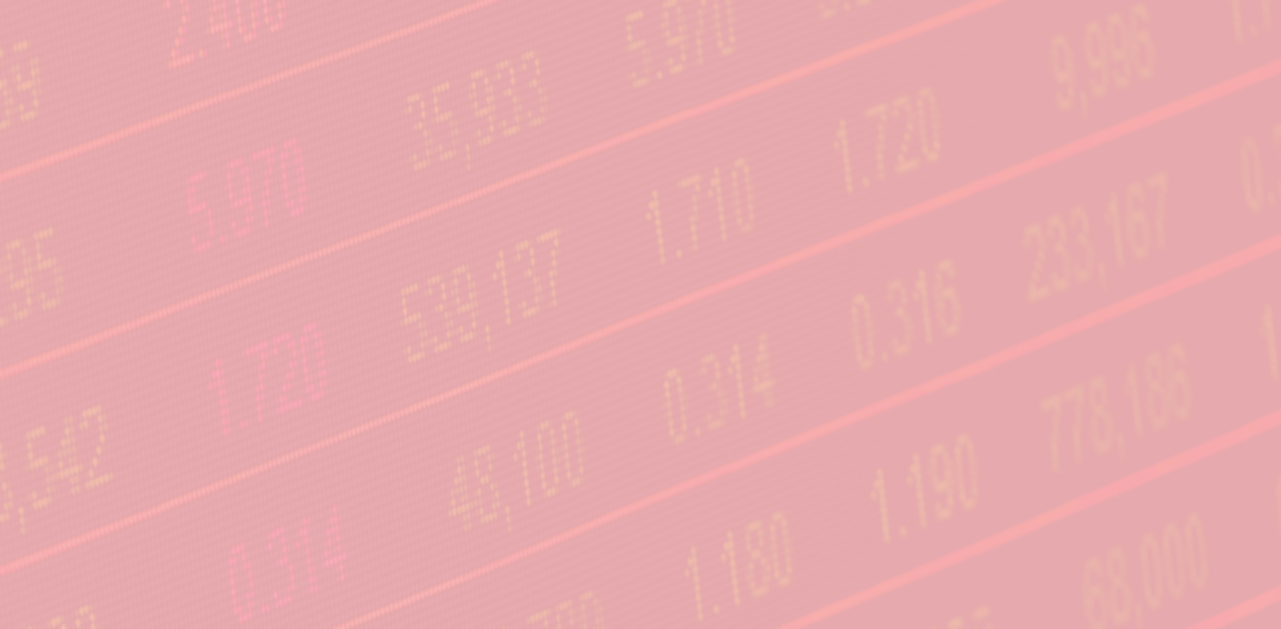 Financial Services & Insurance
Secure cloud platform (SOC2) or on-premise deployment
Integrated enterprise risk management
Integration with automated testing and compliance tools
End-to-end traceability and auditability of testing
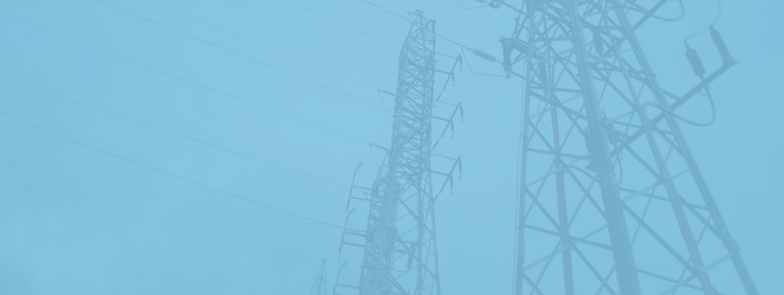 Energy, Industrial, & Automotive
Testing for public safety with world class test management
Define requirements and test for compliance
Integrate standards and regulations into your test plans
Understand and manage risk of critical systems
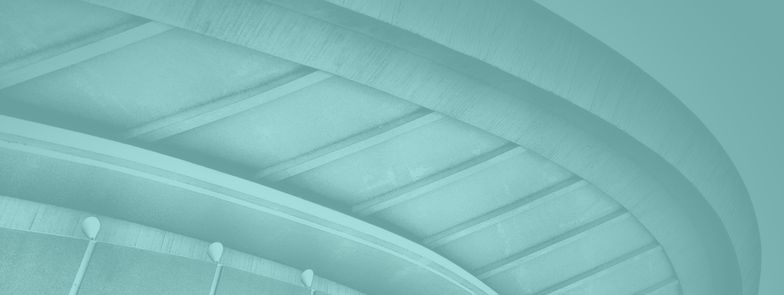 Defense, Government & Aerospace
Manage programs and portfolios across platforms
Test step level traceability for mission systems
Automate testing and compliance with RemoteLaunch
Security and privacy with on-premise and AWS GovCloud
Hot Off The Press
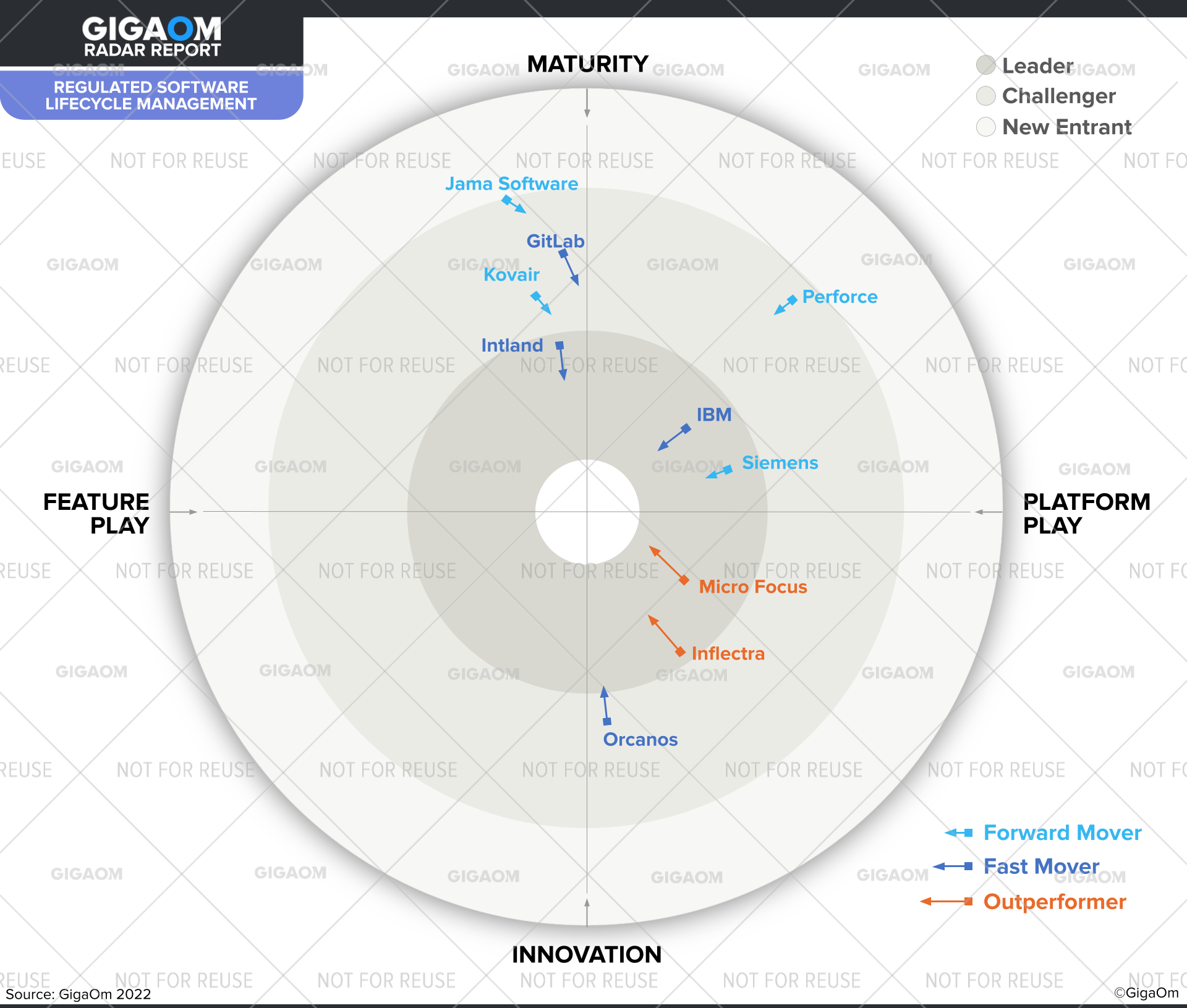 “We ranked Inflectra as Leaders in the Platform-Play half. These solutions are comprehensive and support many of the regulated industries, not just one or two.”
- GigaOM RSLM Report
Compliance with International Standards
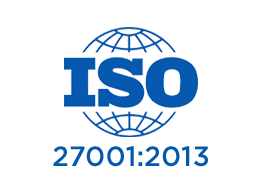 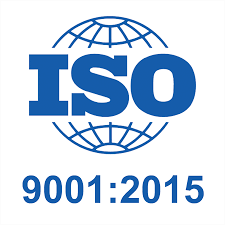 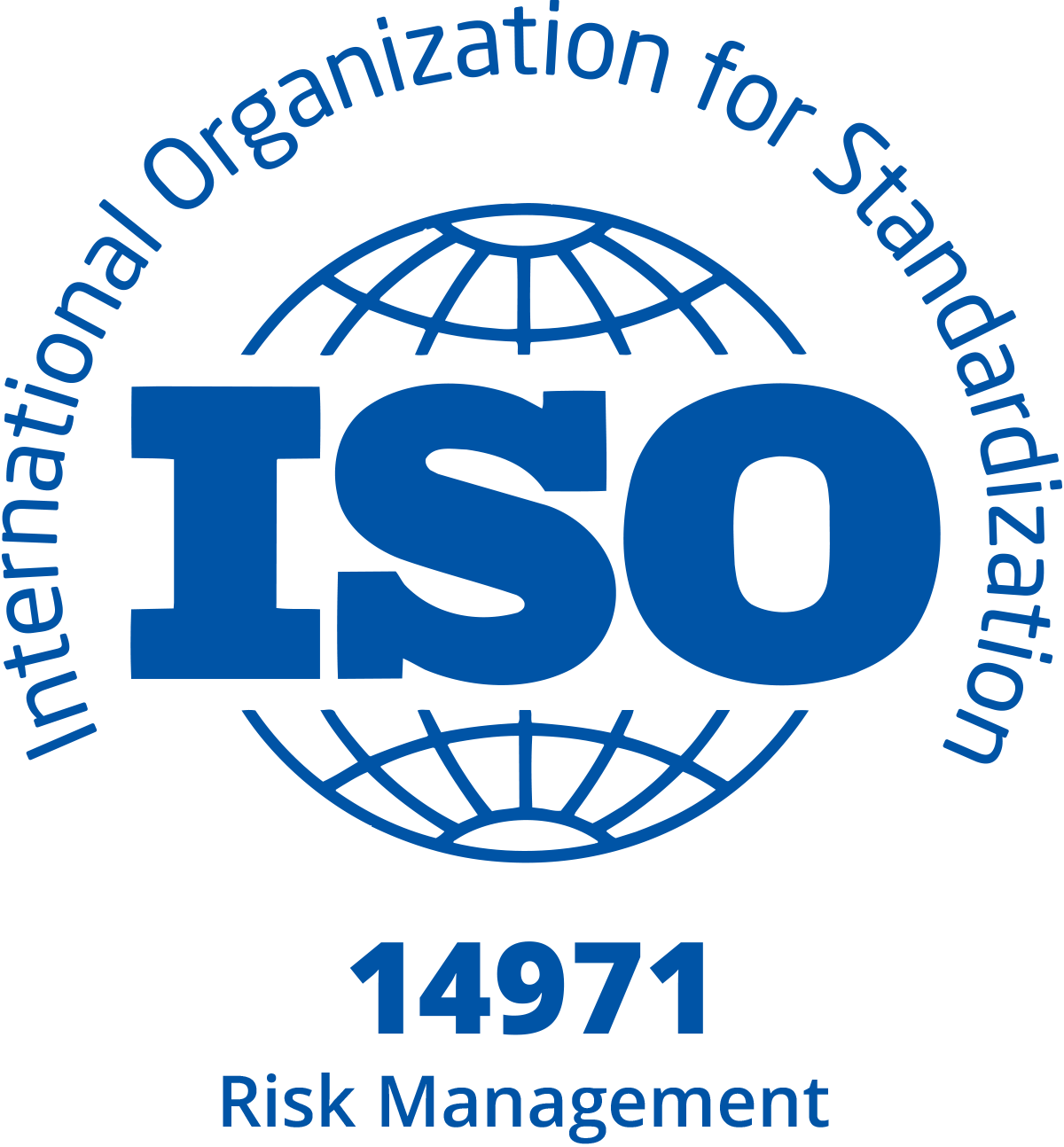 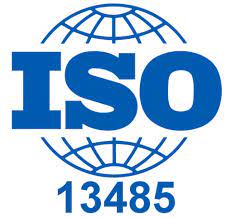 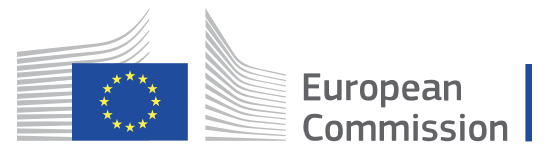 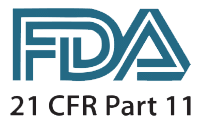 EudraLexVolume 4Part I & II
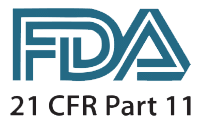 Guidance on Data Integrity
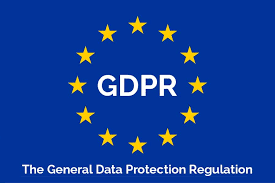 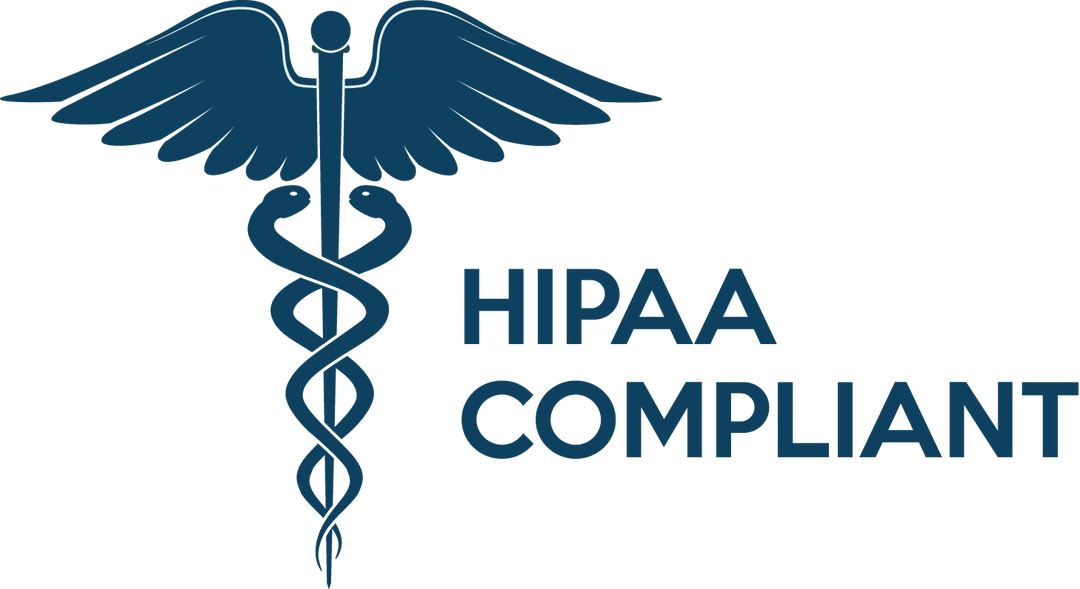 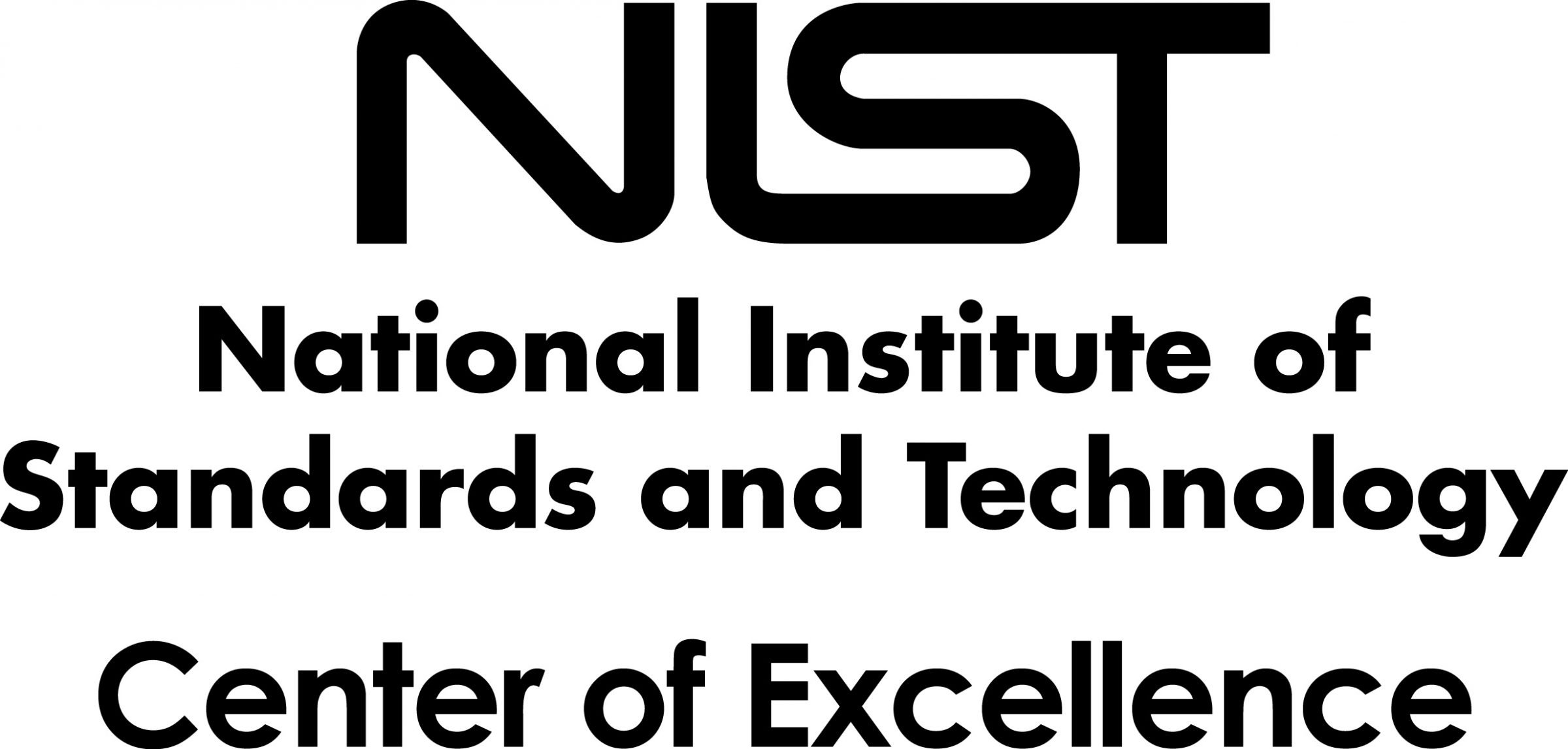 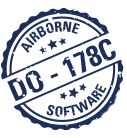 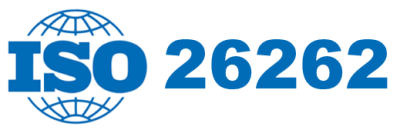 From Testers to C-Suite
Inflectra’s Secret Sauce
Risk Management
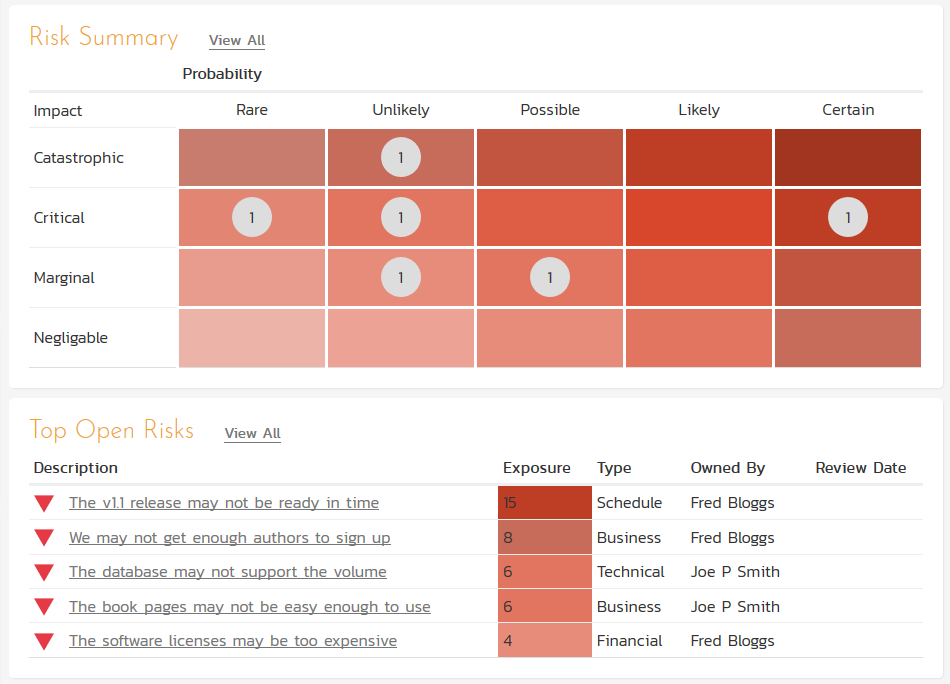 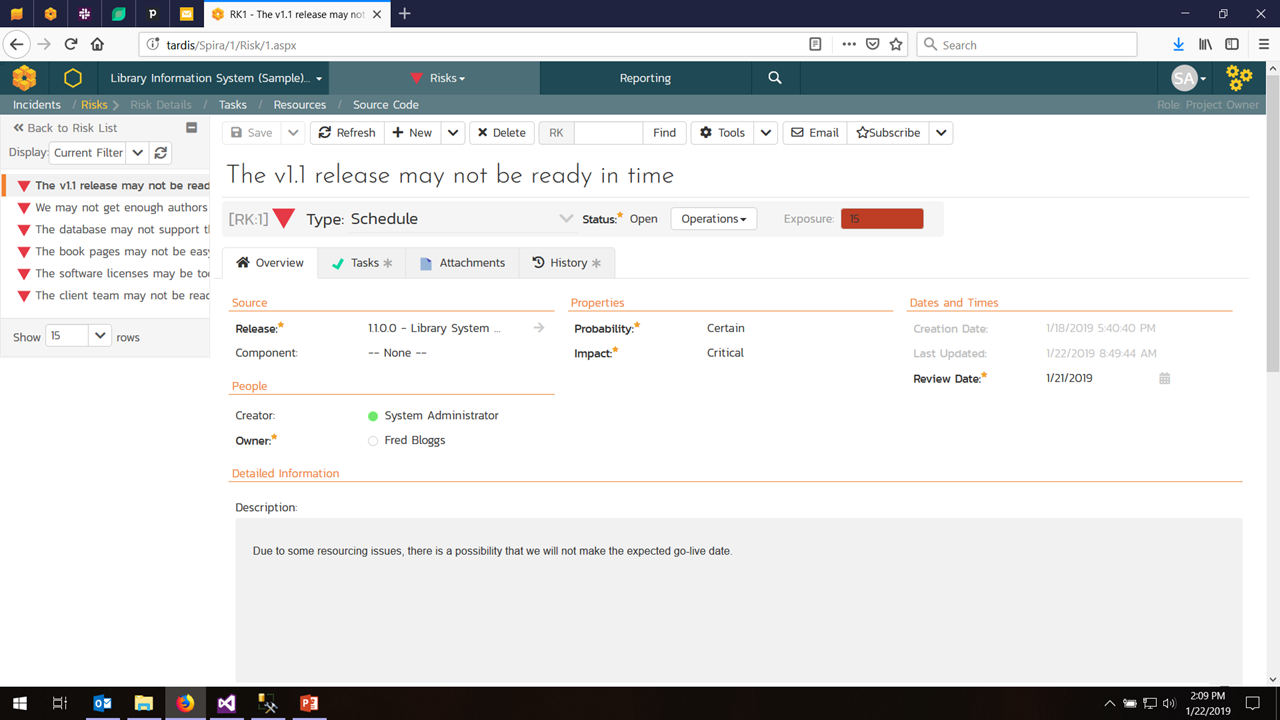 Risk-Based Testing
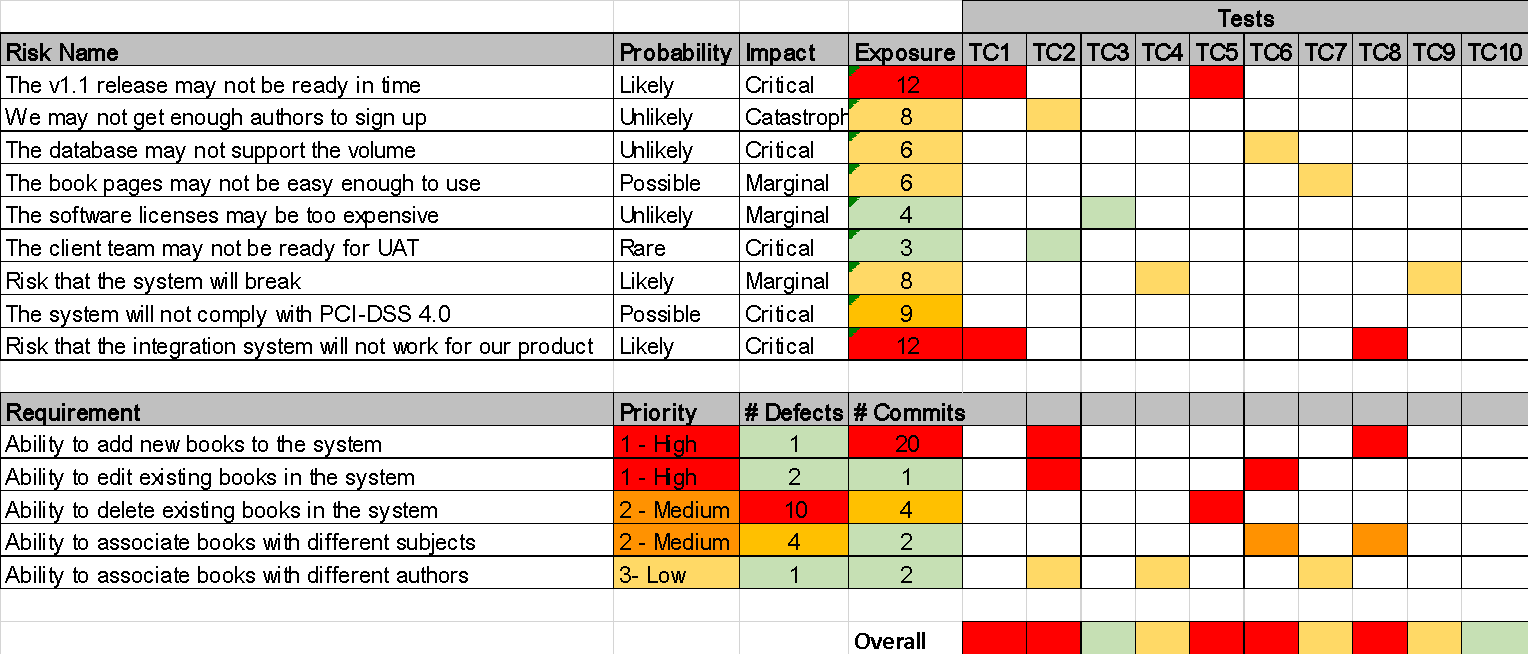 Industry Regulators
Data Privacy Authorities
Other Suppliers
Service & Solution Partners
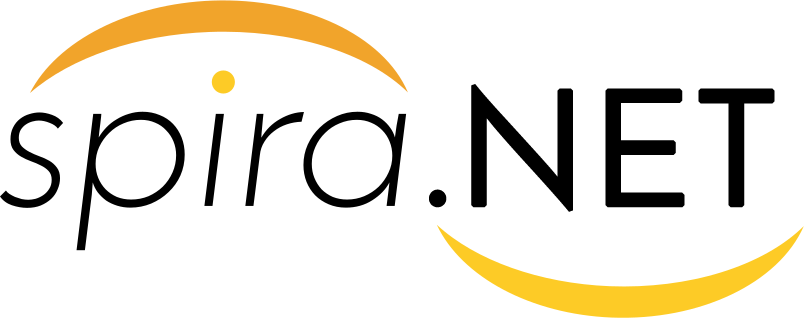 Distributed Agile
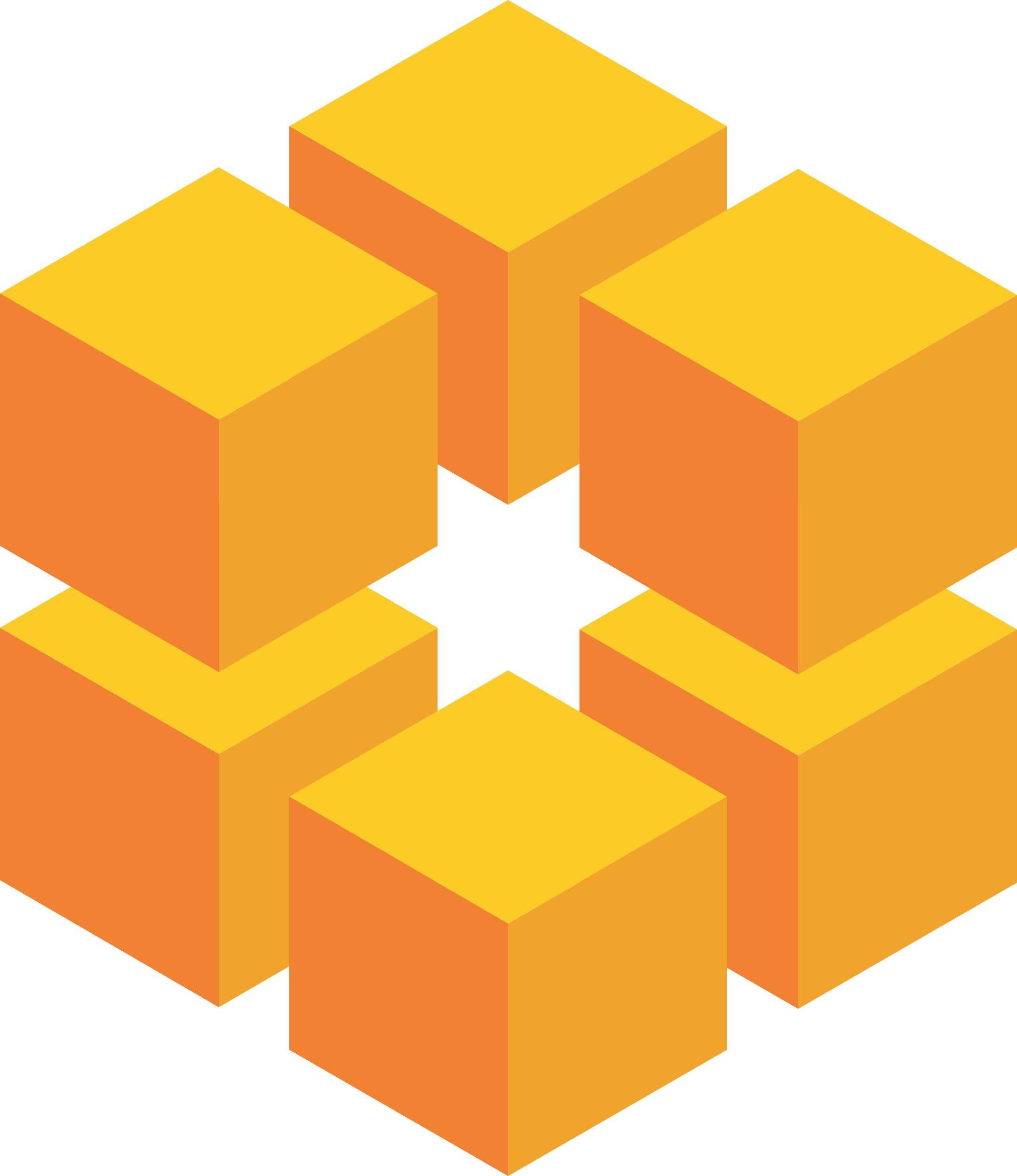 Company Strategy & Objectives
Company Strategy & Objectives
Company Strategy & Objectives
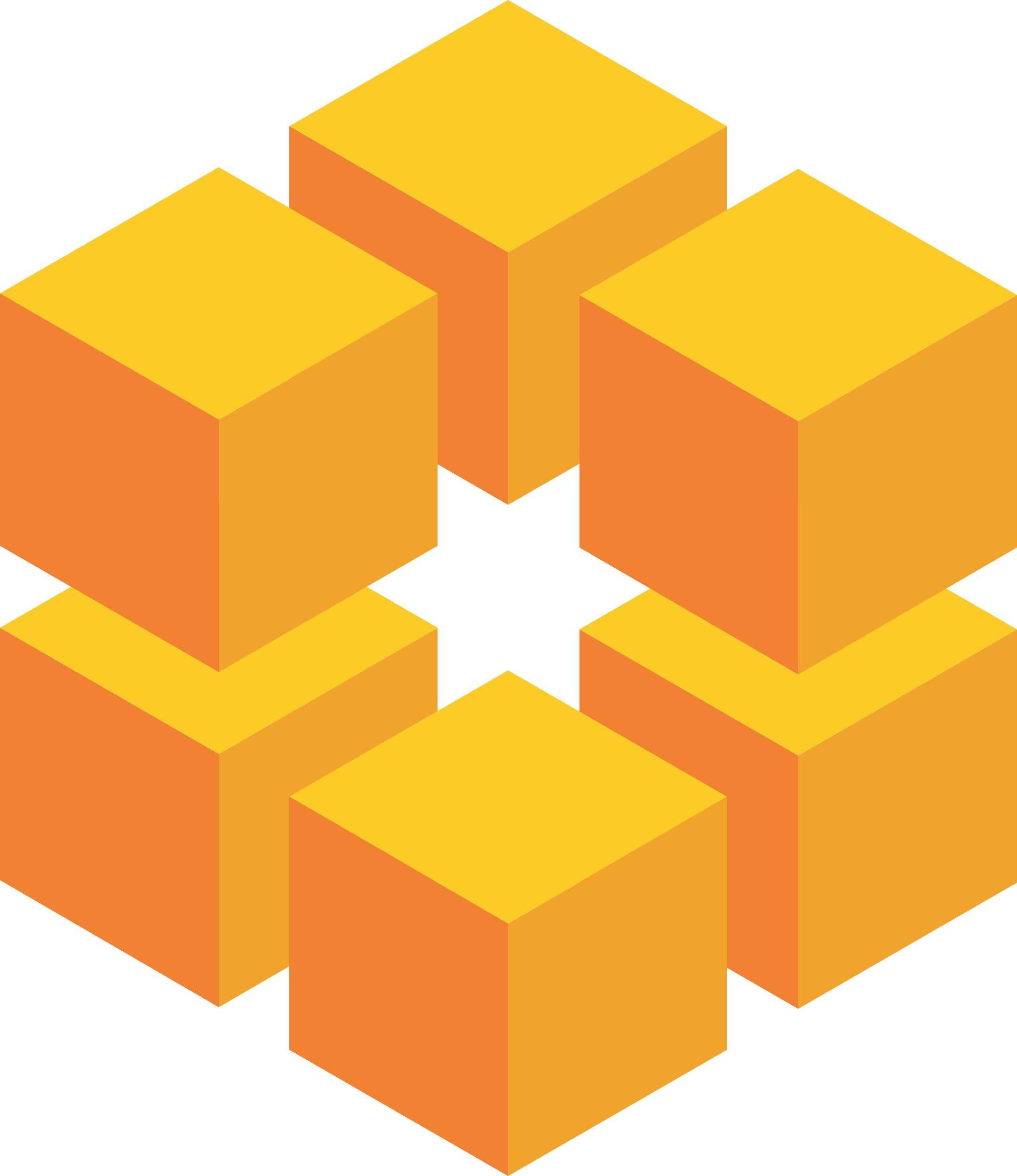 Product A
Product B
Product C
Product D
Product A
Product B
Product C
Product D
Product A
Product B
Product C
Product D
Customer Support & Service Delivery
Customer Support & Service Delivery
Customer Support & Service Delivery
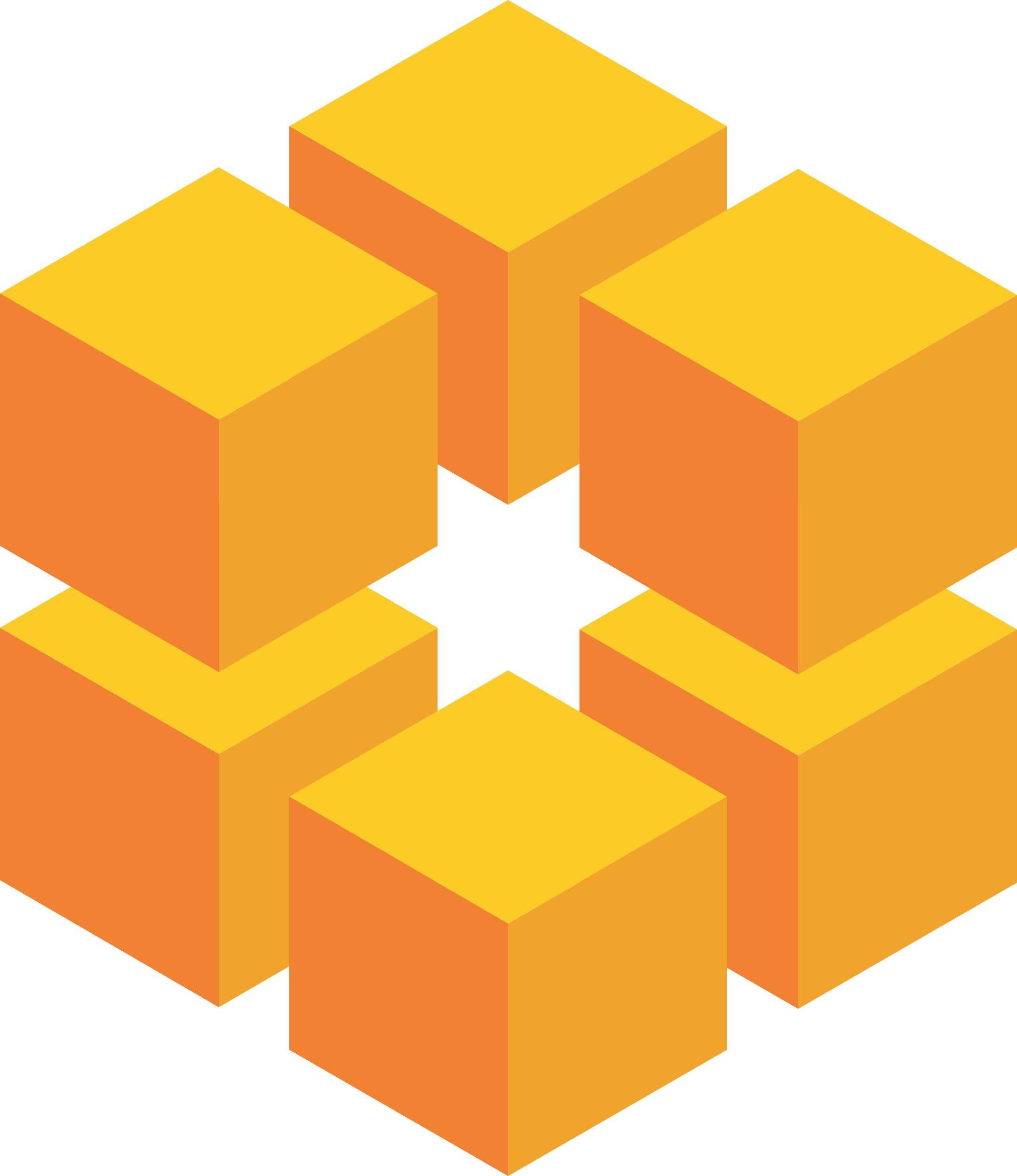 Outsourced Supplier
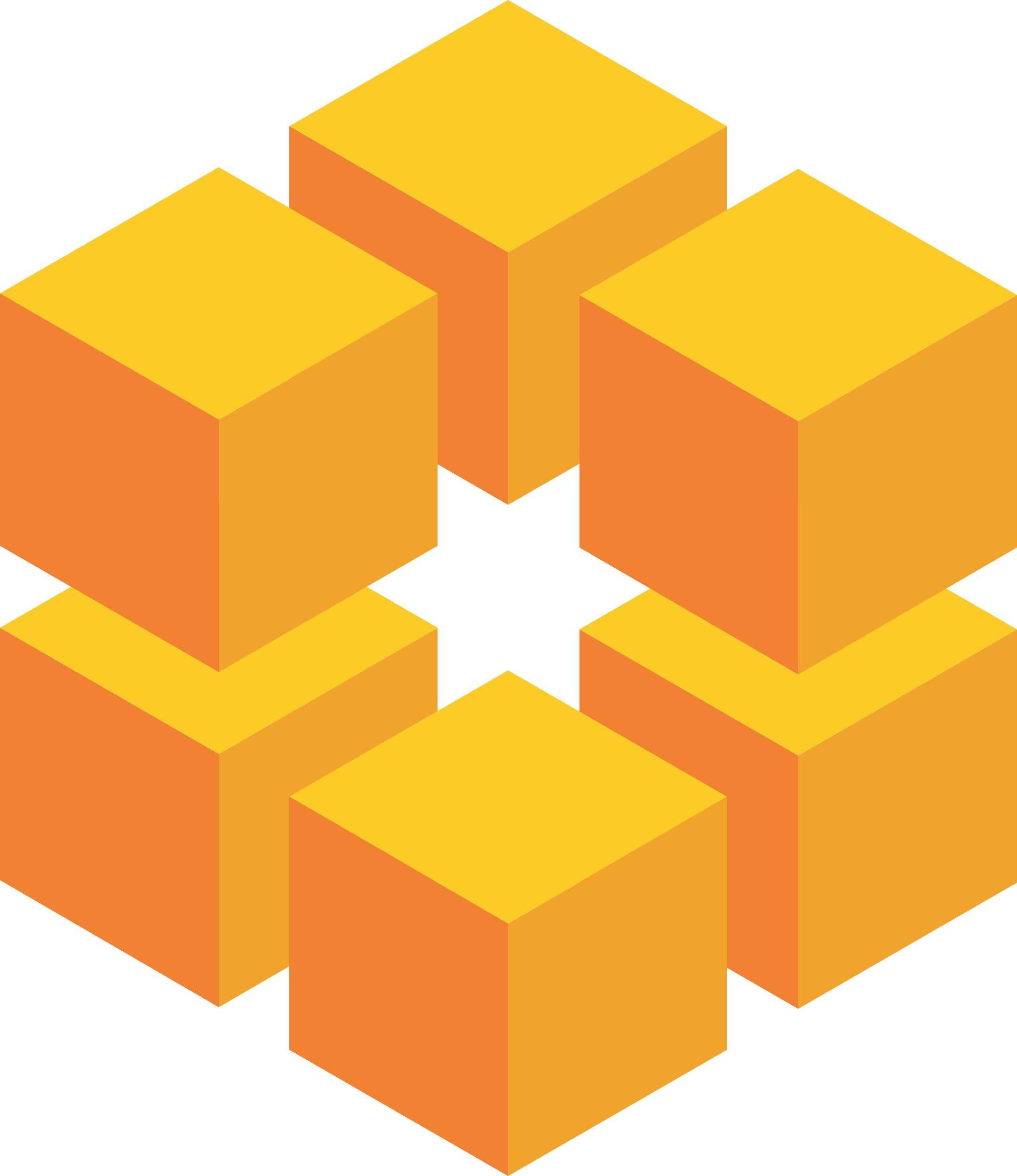 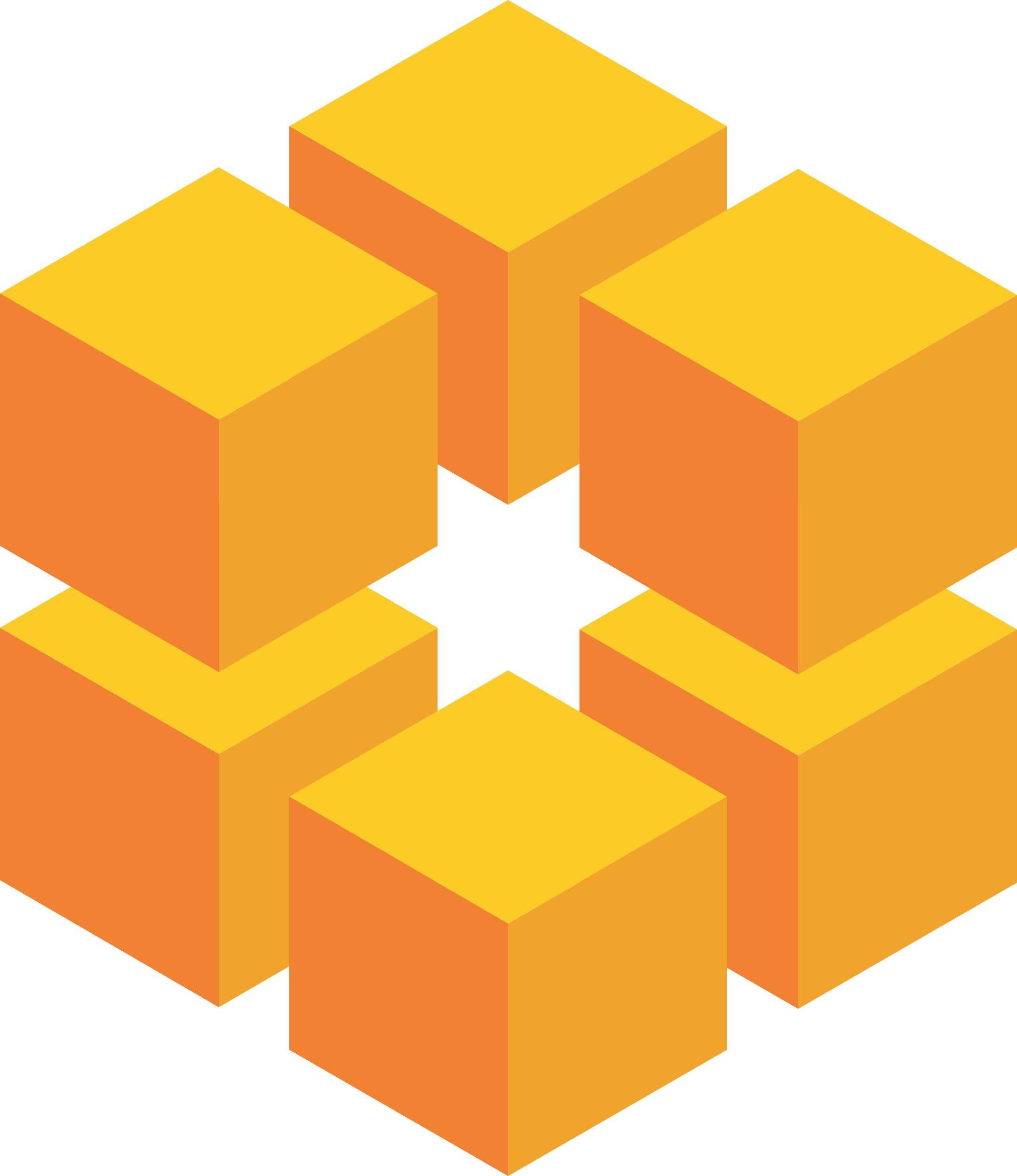 Infrastructure, DevOps, Culture, Values
Infrastructure, DevOps, Culture, Values
Infrastructure, DevOps, Culture, Values
On Premise + Cloud
Same product, both platforms
Same API
Same user interface
Same integrations and plugins
Handles air-gapped networks
Security, Compliance
Overview of our products
SpiraTest® - Requirements & Test Mgt
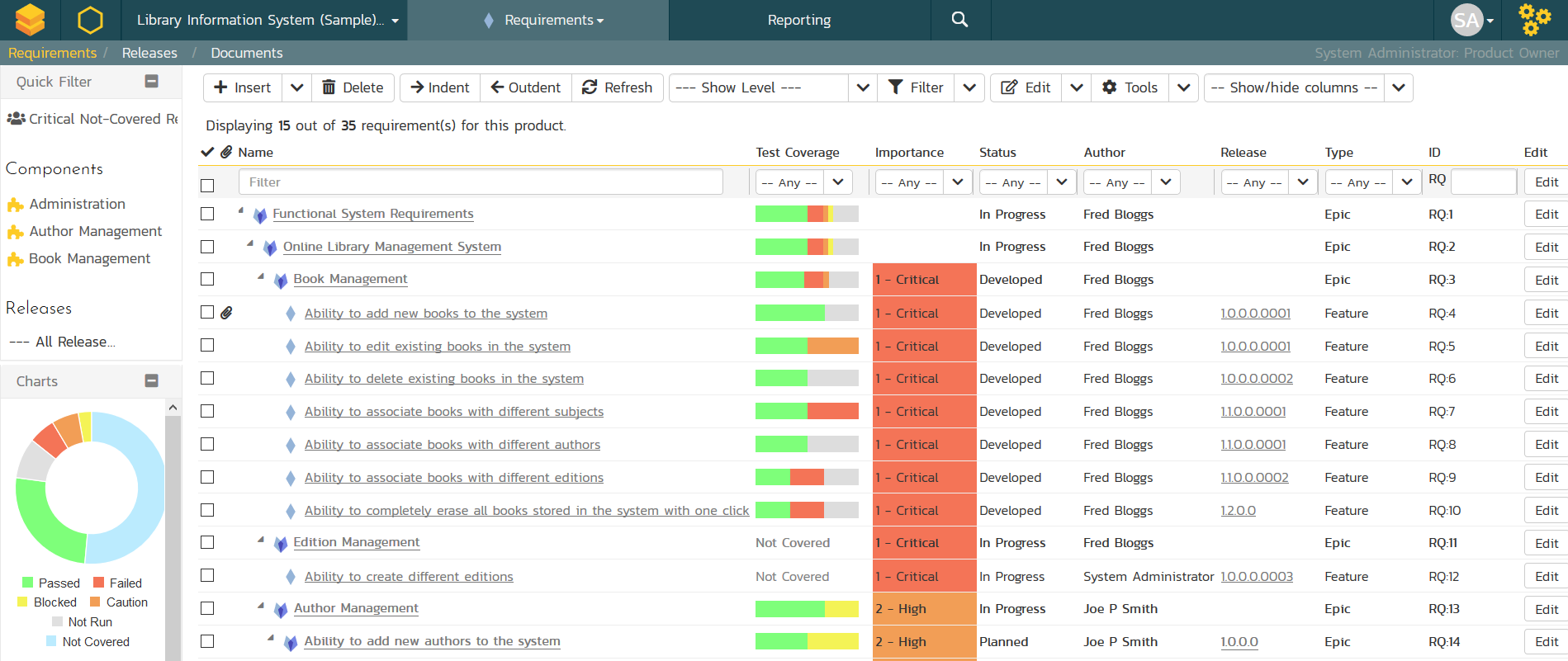 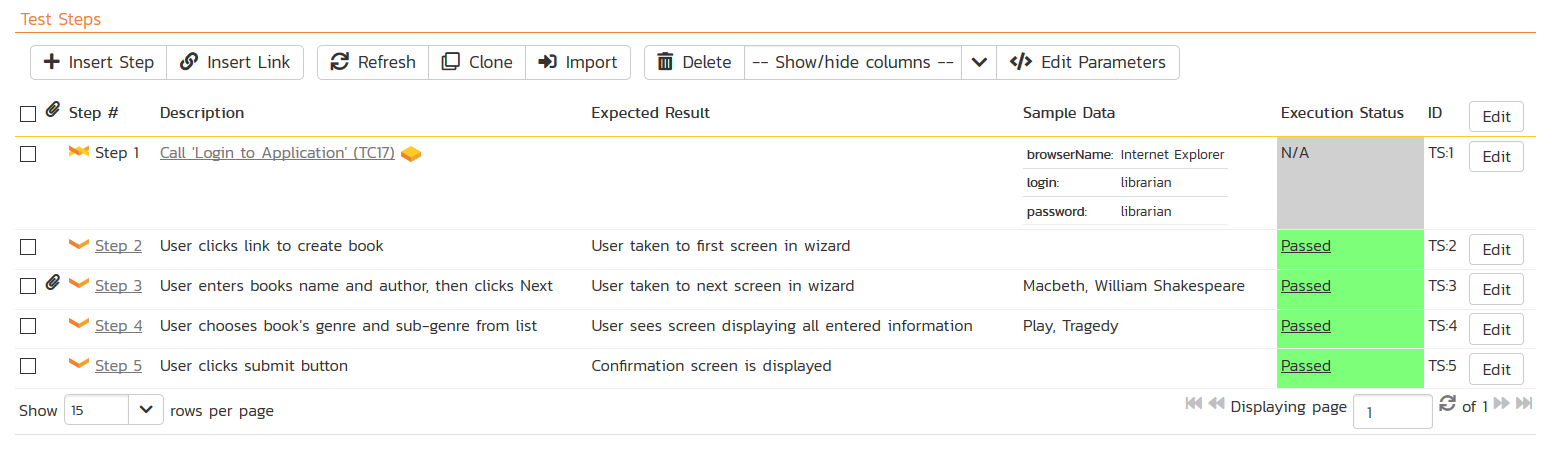 Requirements, test and defect management - integrated
End-to-end traceability and real-time reporting
SpiraTeam® - Application Lifecycle Mgt
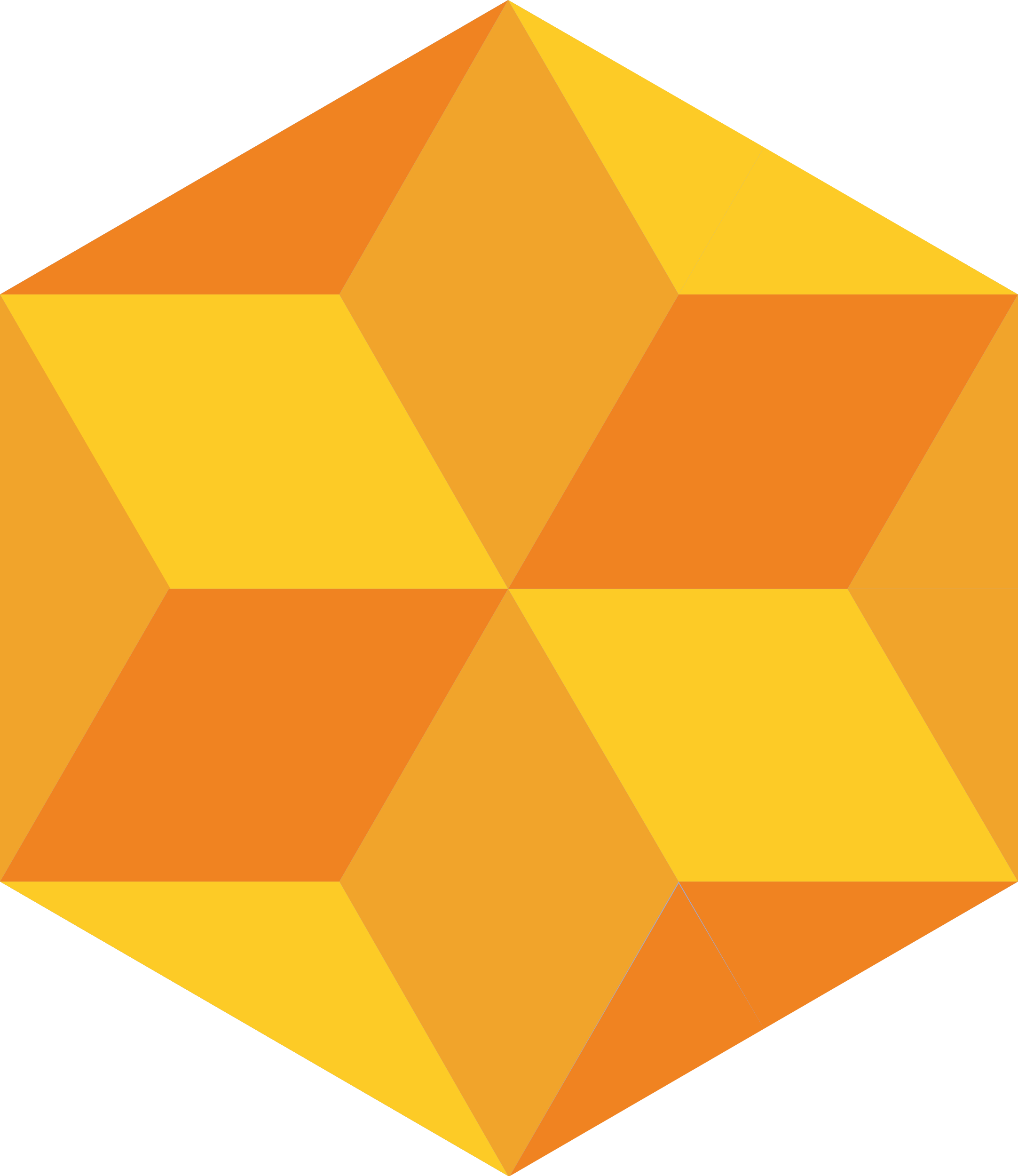 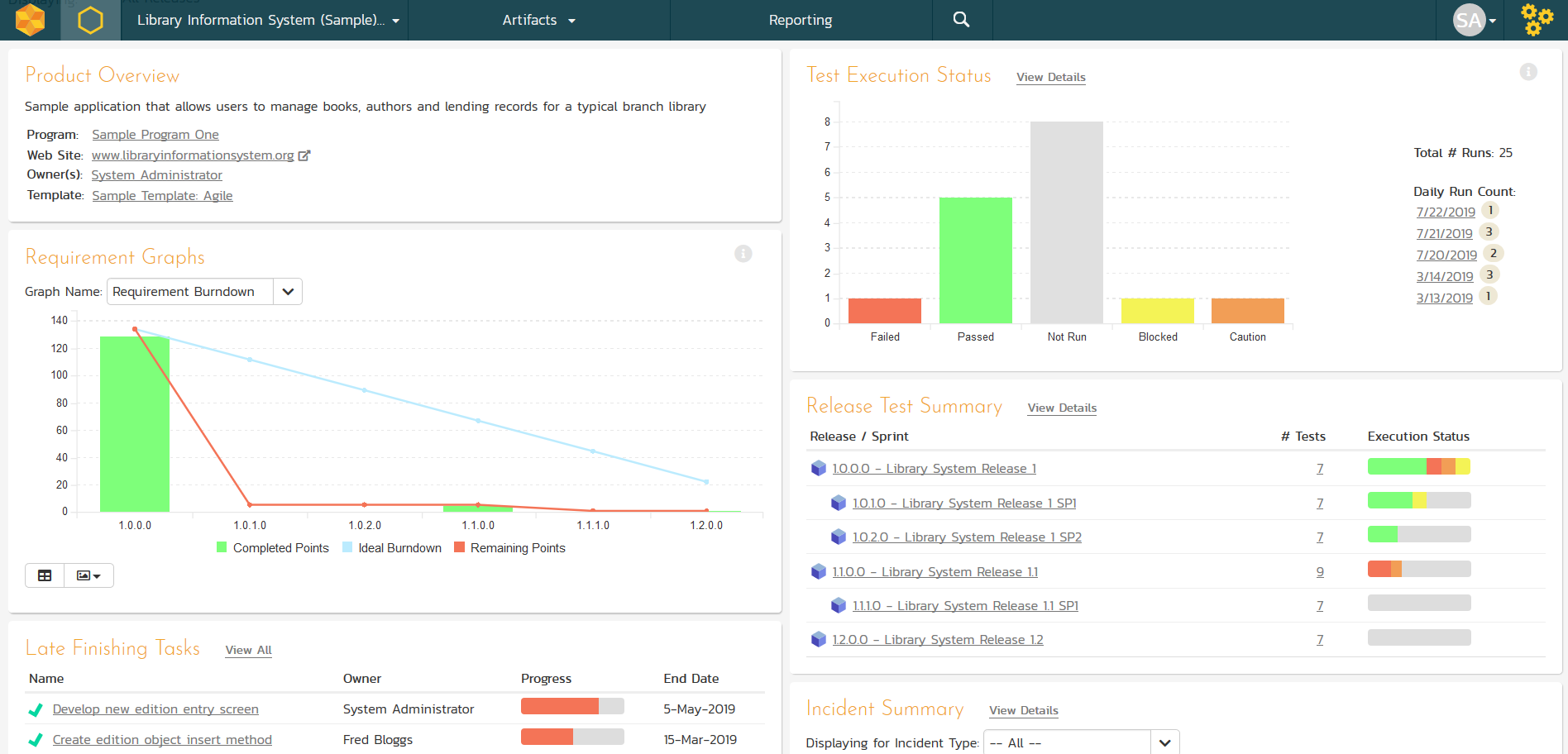 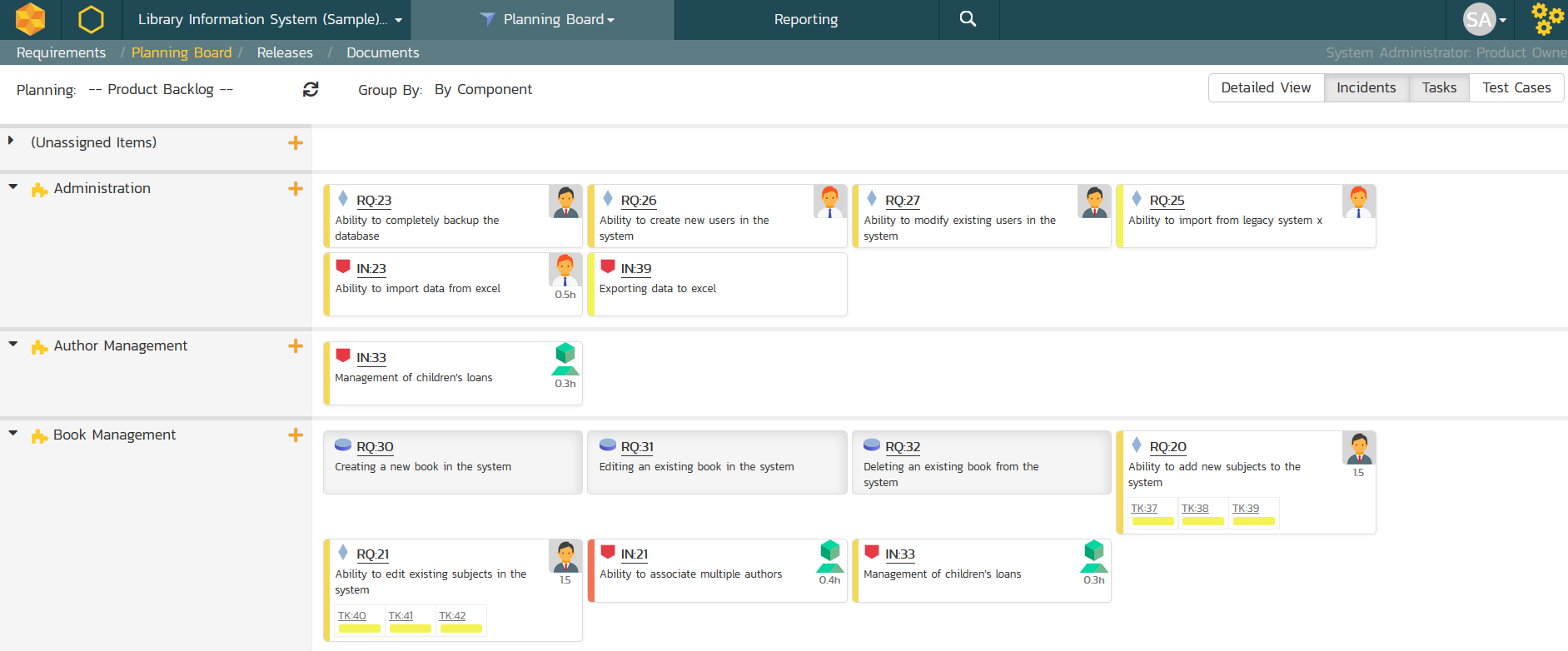 All of the SpiraTest features, plus agile project management
Supports Scrum, Kanban, waterfall & hybrid projects
SpiraPlan® - Program & Portfolio Mgt
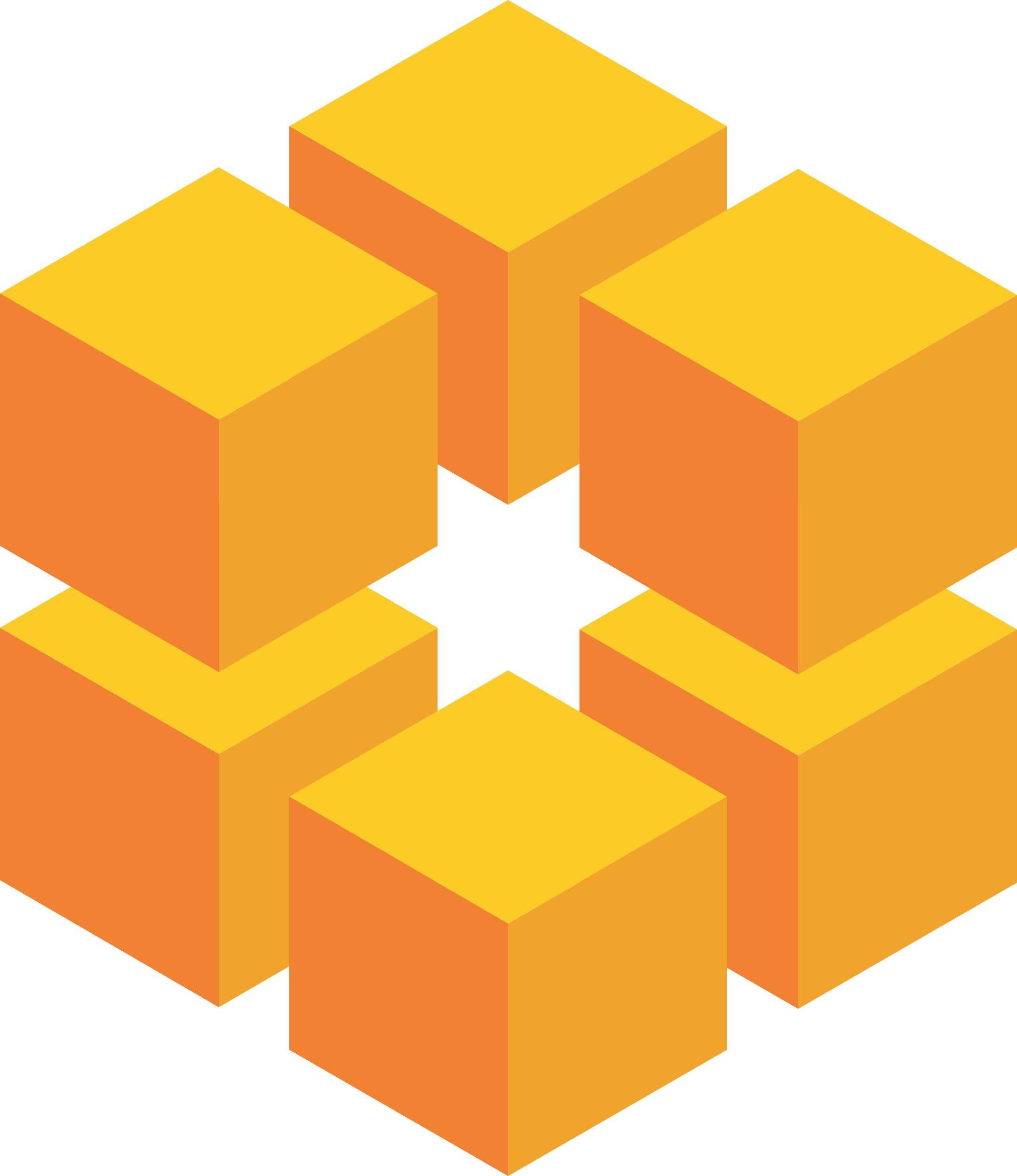 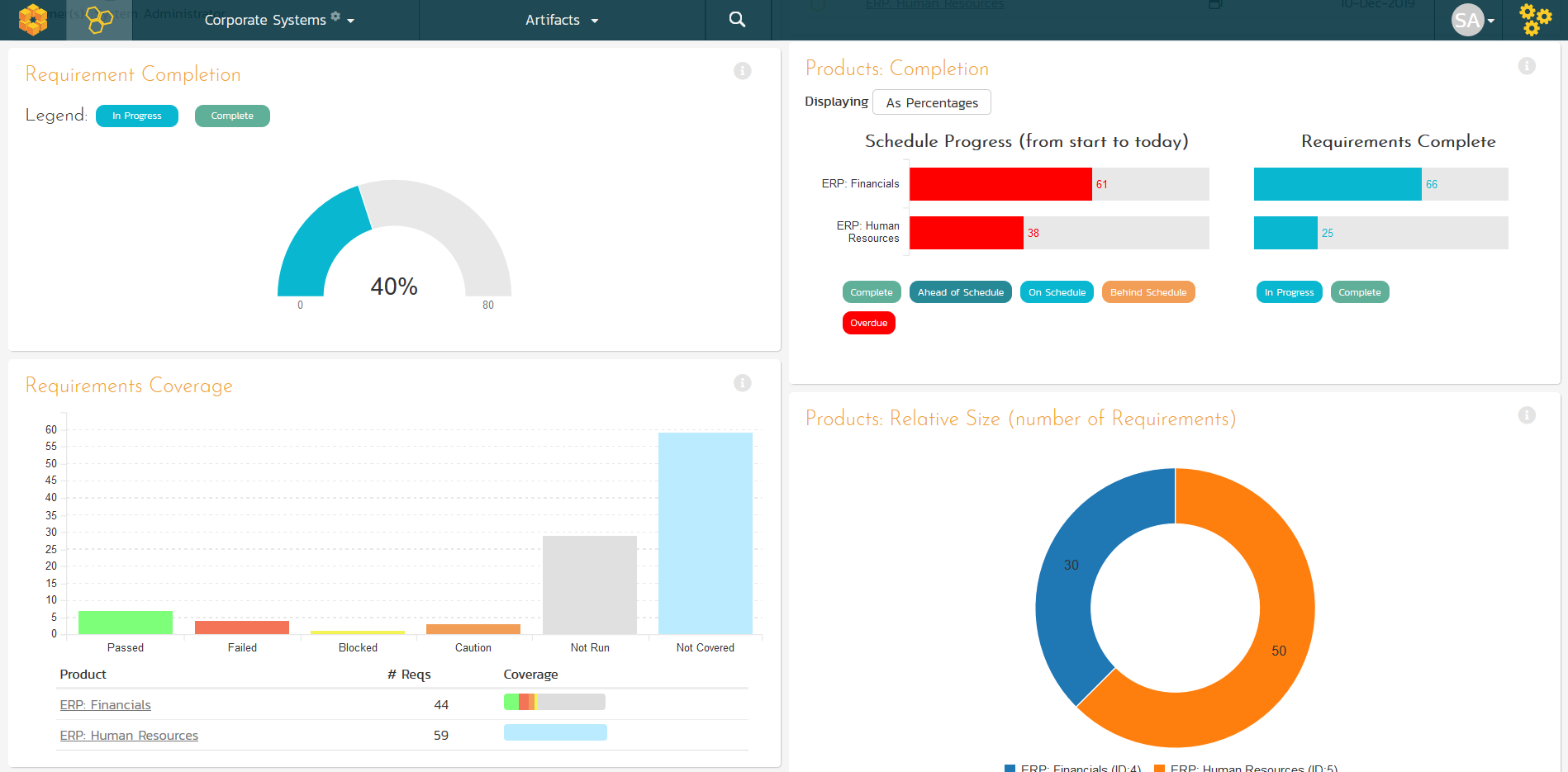 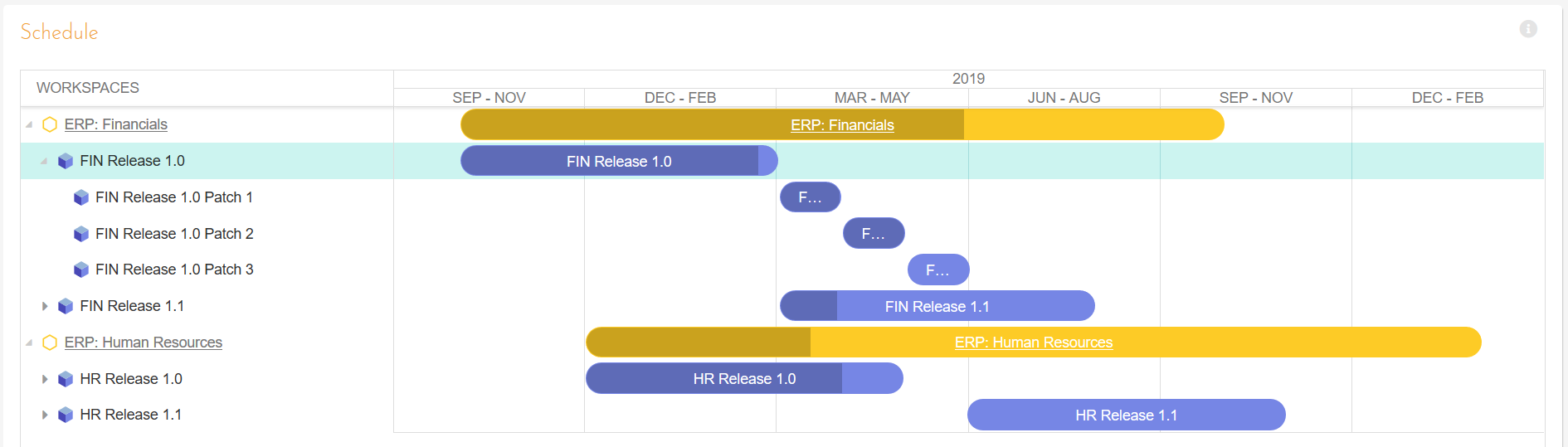 Extends SpiraTeam with program & portfolio management
Integrated enterprise risk management & tracking
Rapise® - Intelligent Test Automation
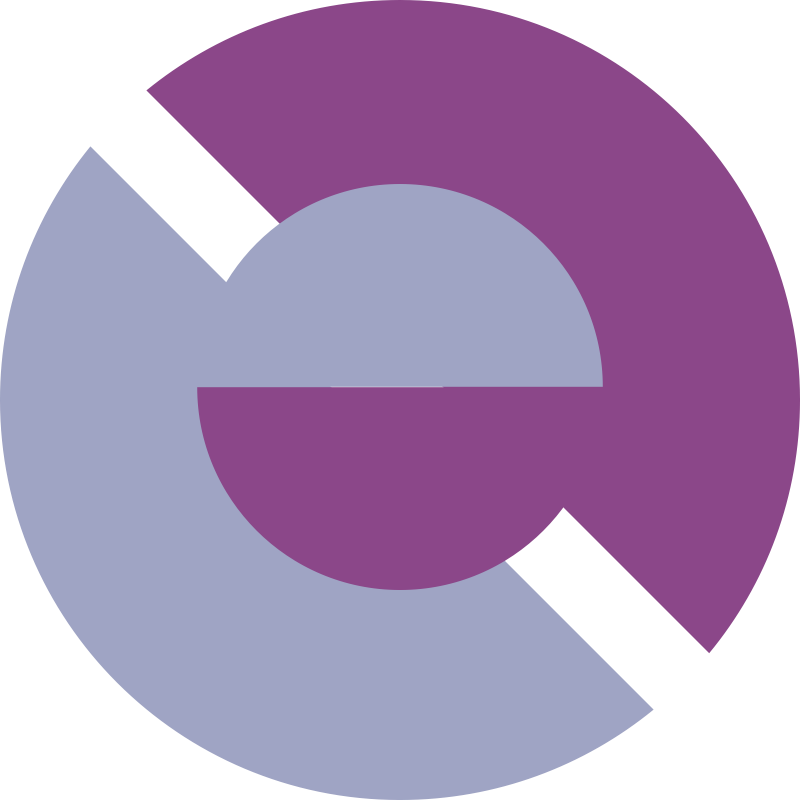 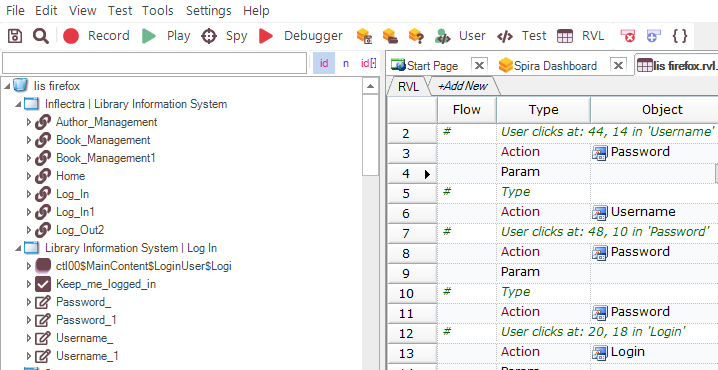 Codeless test automation and RPA platform using AI insights
Handles web, mobile, desktop, and APIs in one system
RemoteLaunch® - Automation Integration
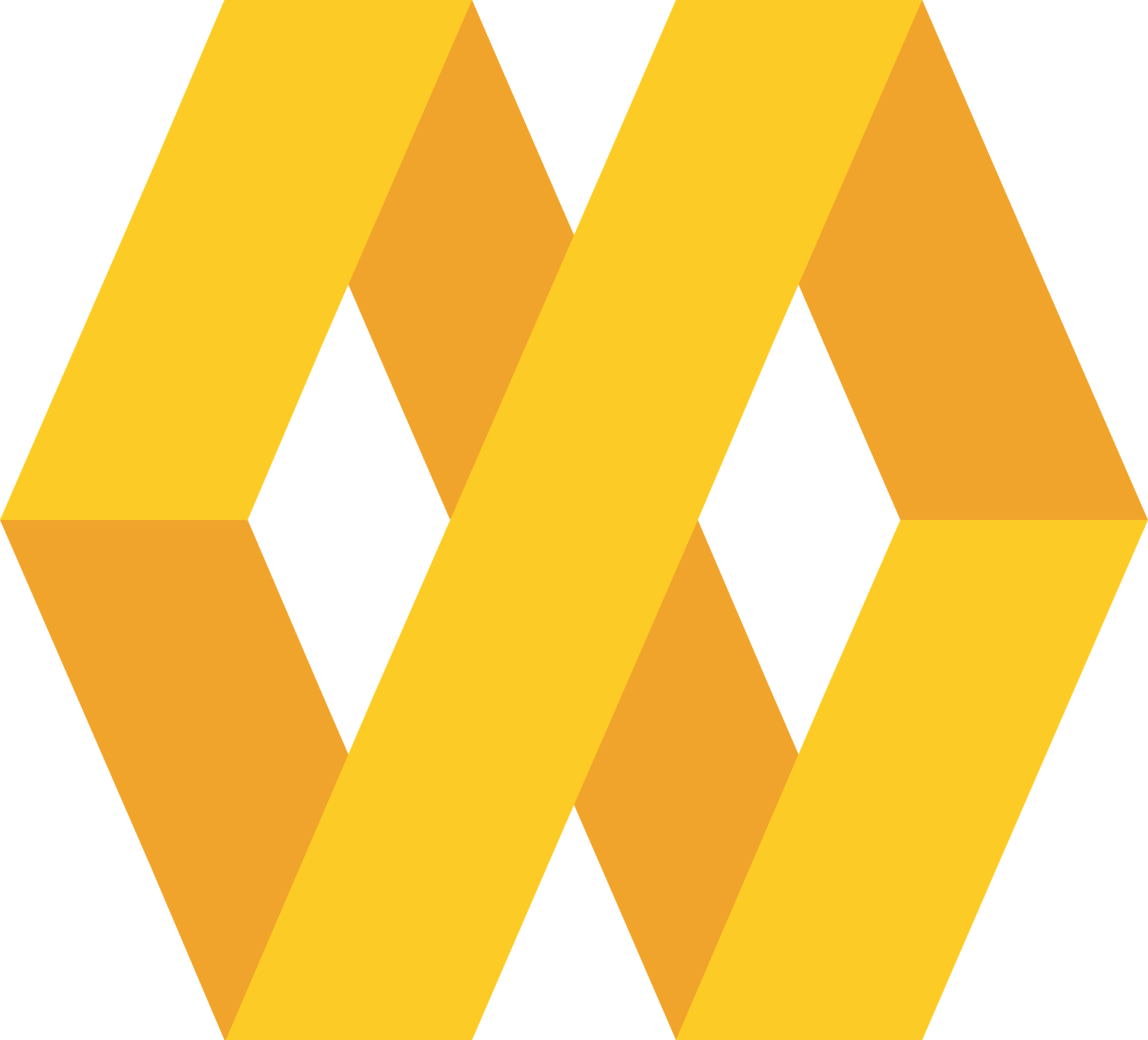 Host #1
Windows 2008
IE 8.0
Manual
Tester #1
RemoteLaunch®
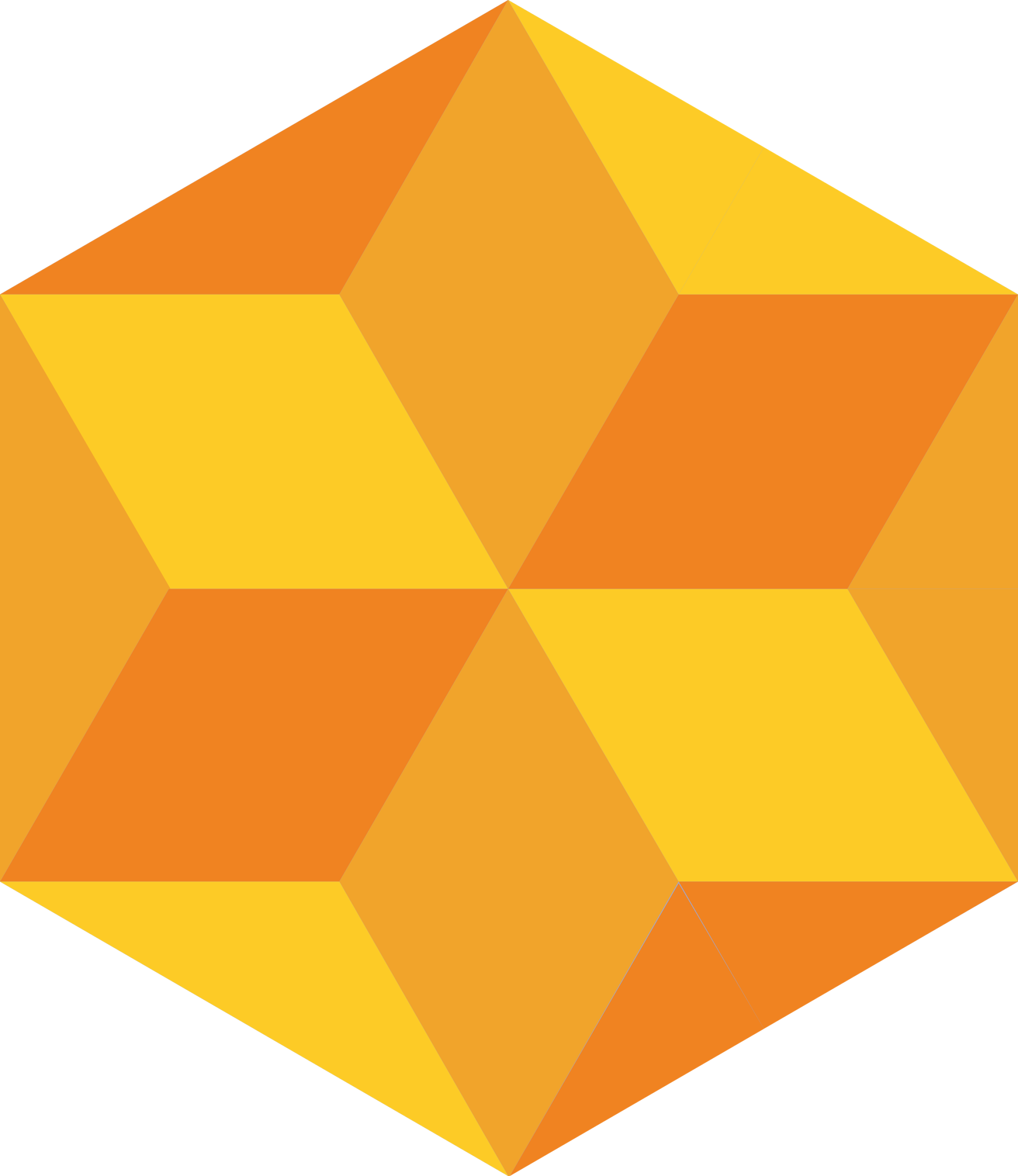 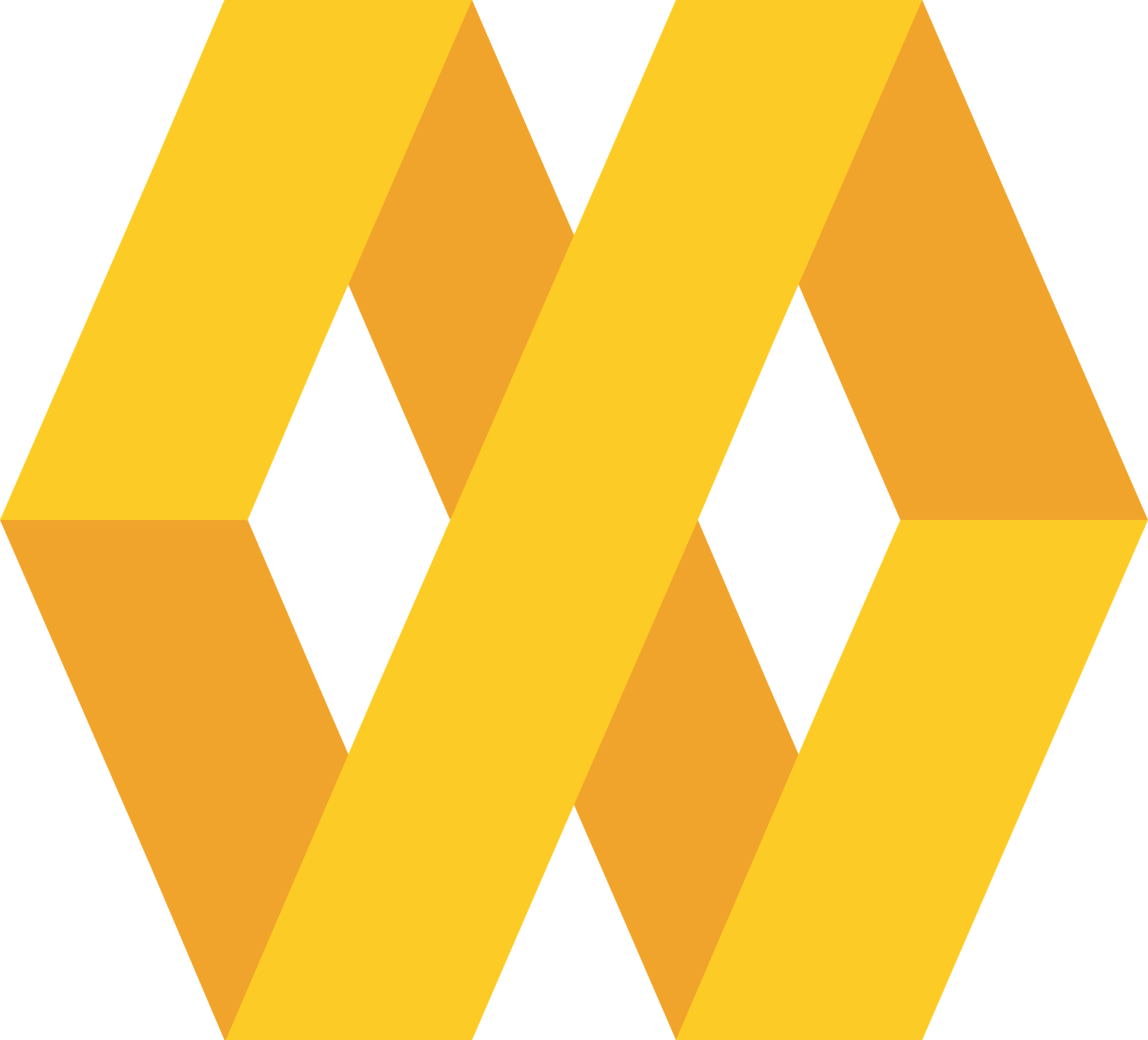 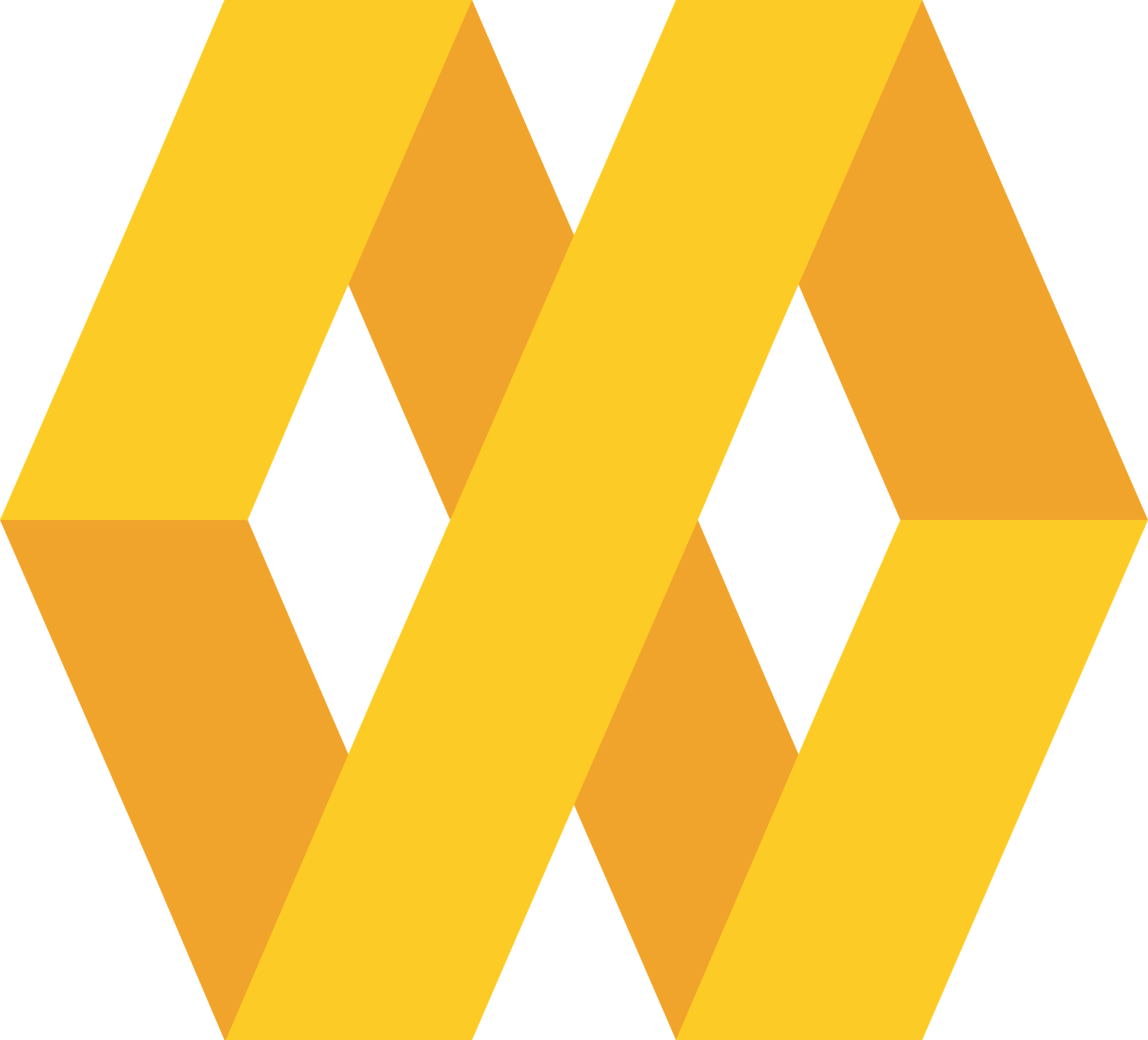 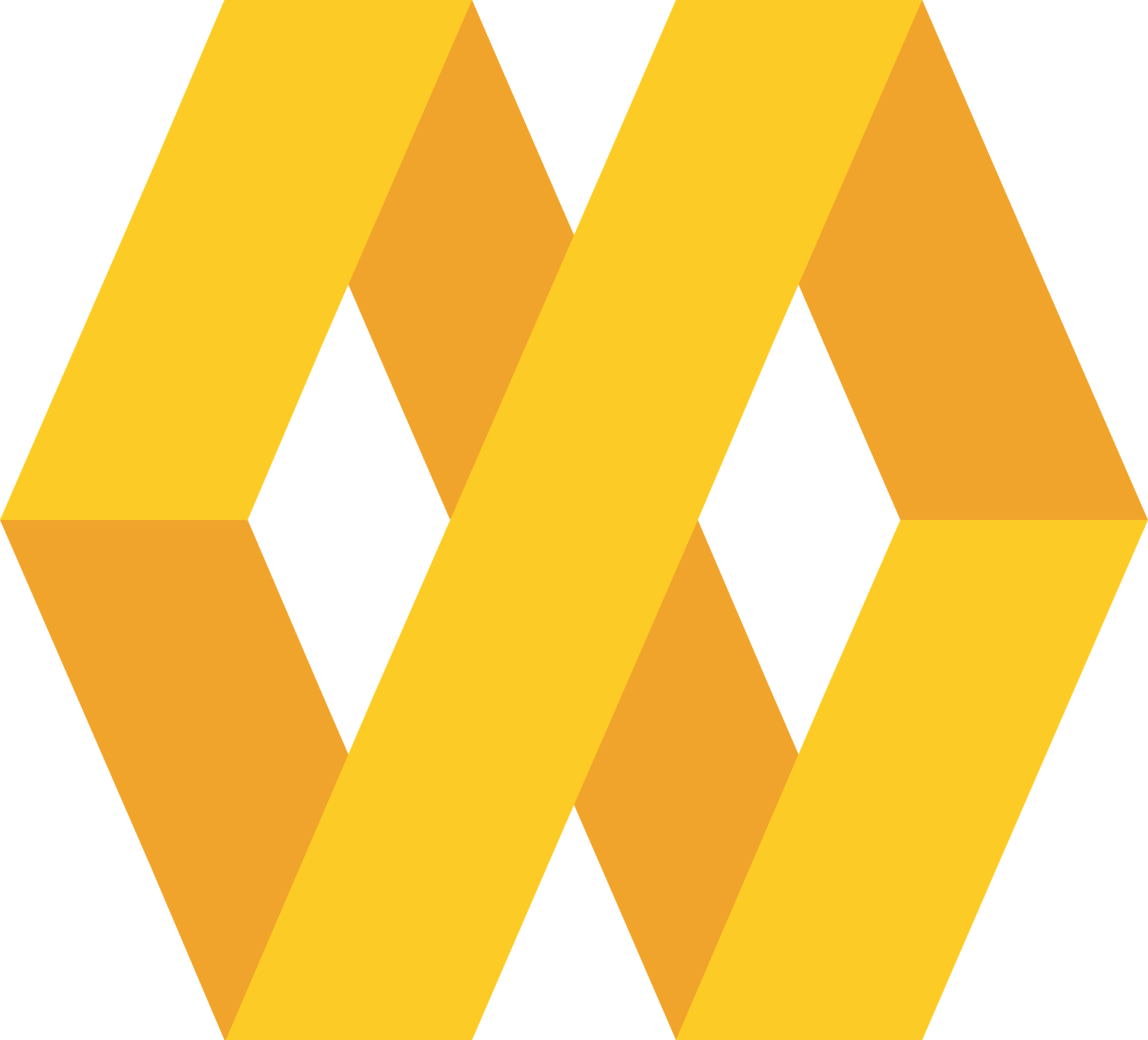 Spira
Repository
Host #2
Windows Vista
Mozilla Firefox
Manual
Tester #2
RemoteLaunch®
Host #3
Ubuntu Linux
Google Chrome
Manual
Tester #3
RemoteLaunchX®
Integrate automated testing tools with Spira
TaraVault® - Source Code Management
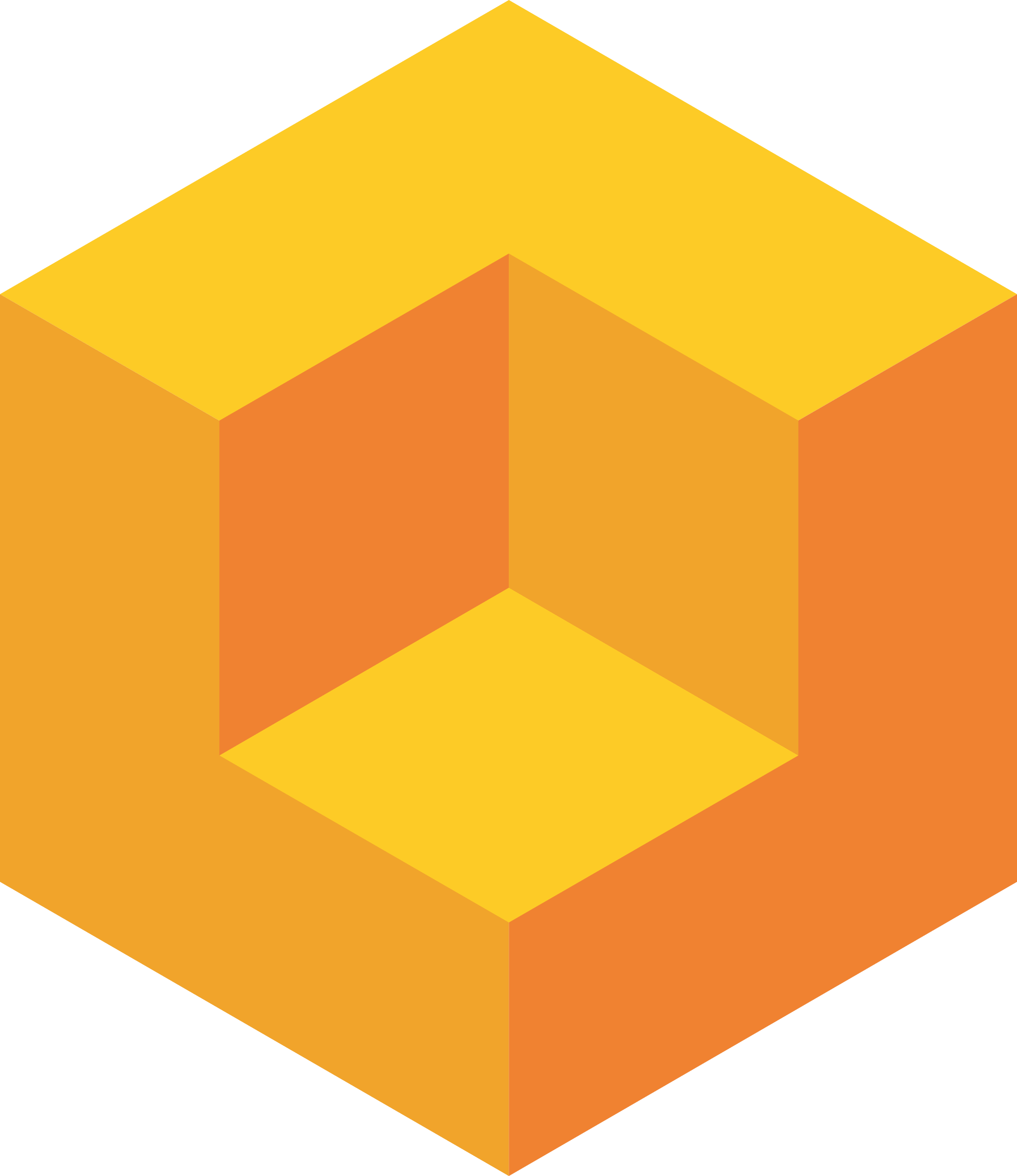 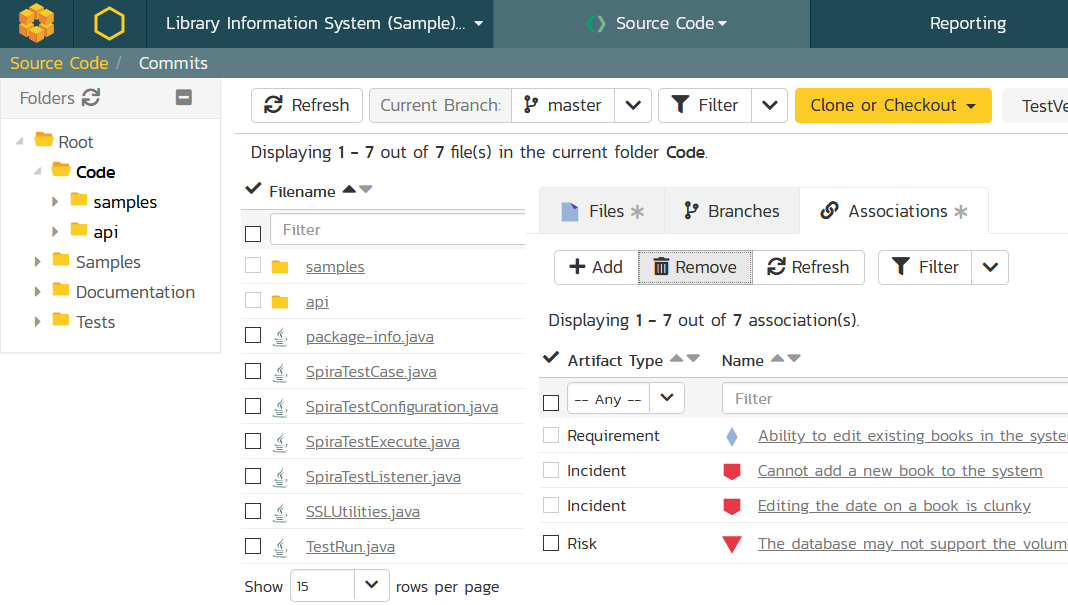 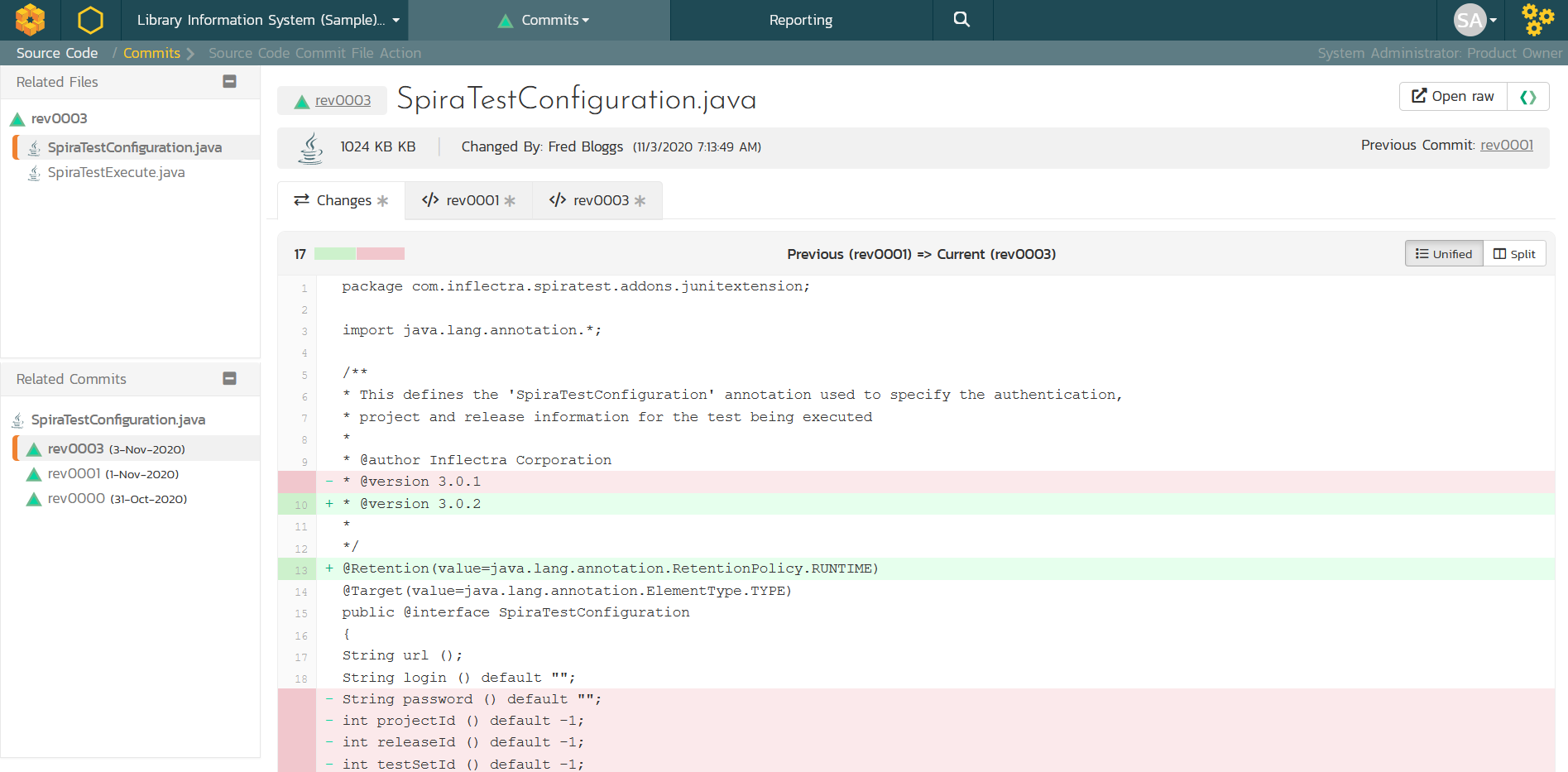 Cloud-hosted code repositories (Git & Subversion)
Integrated code viewing and artifact traceability
Support for pull requests and merge workflows
SpiraCapture™ - Exploratory Testing
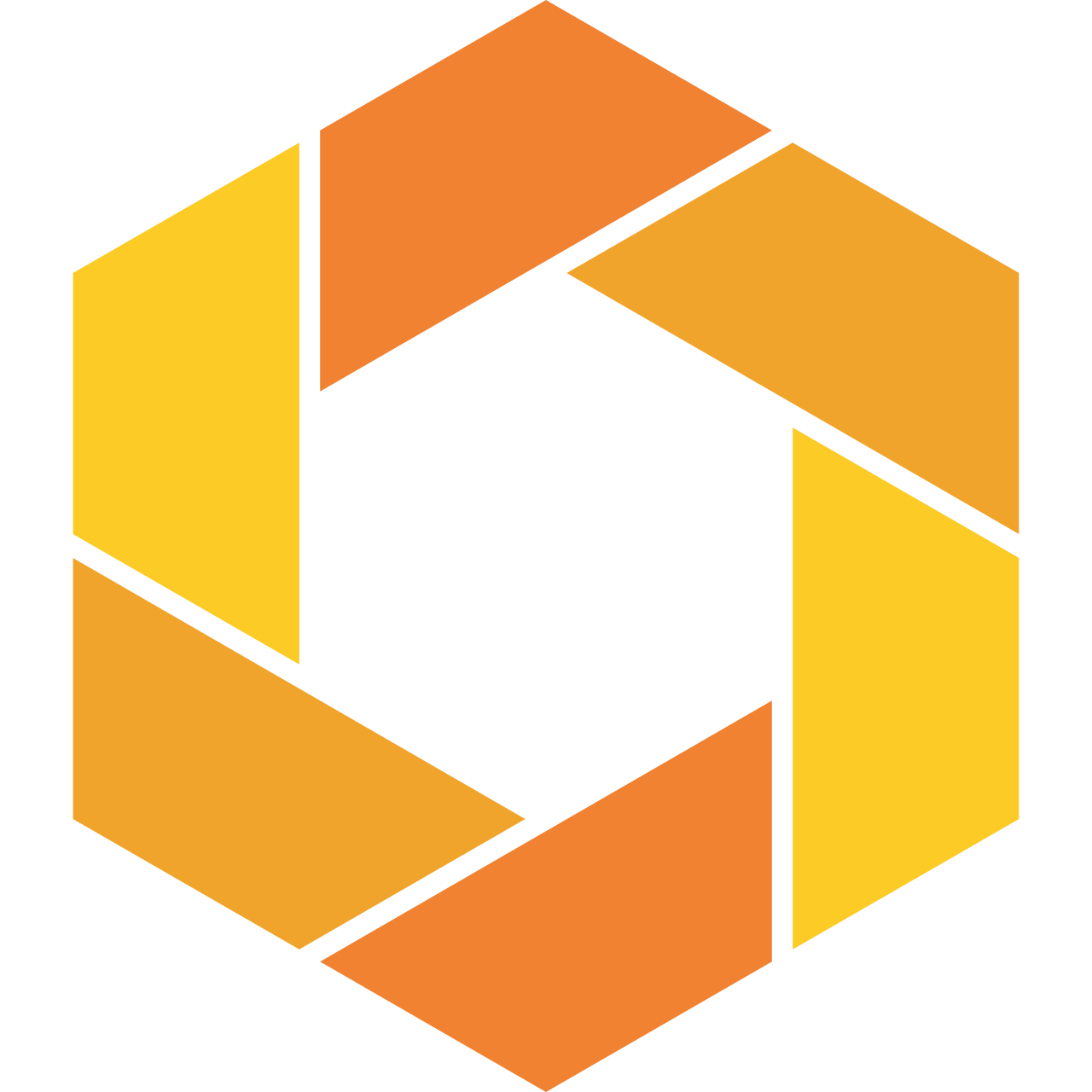 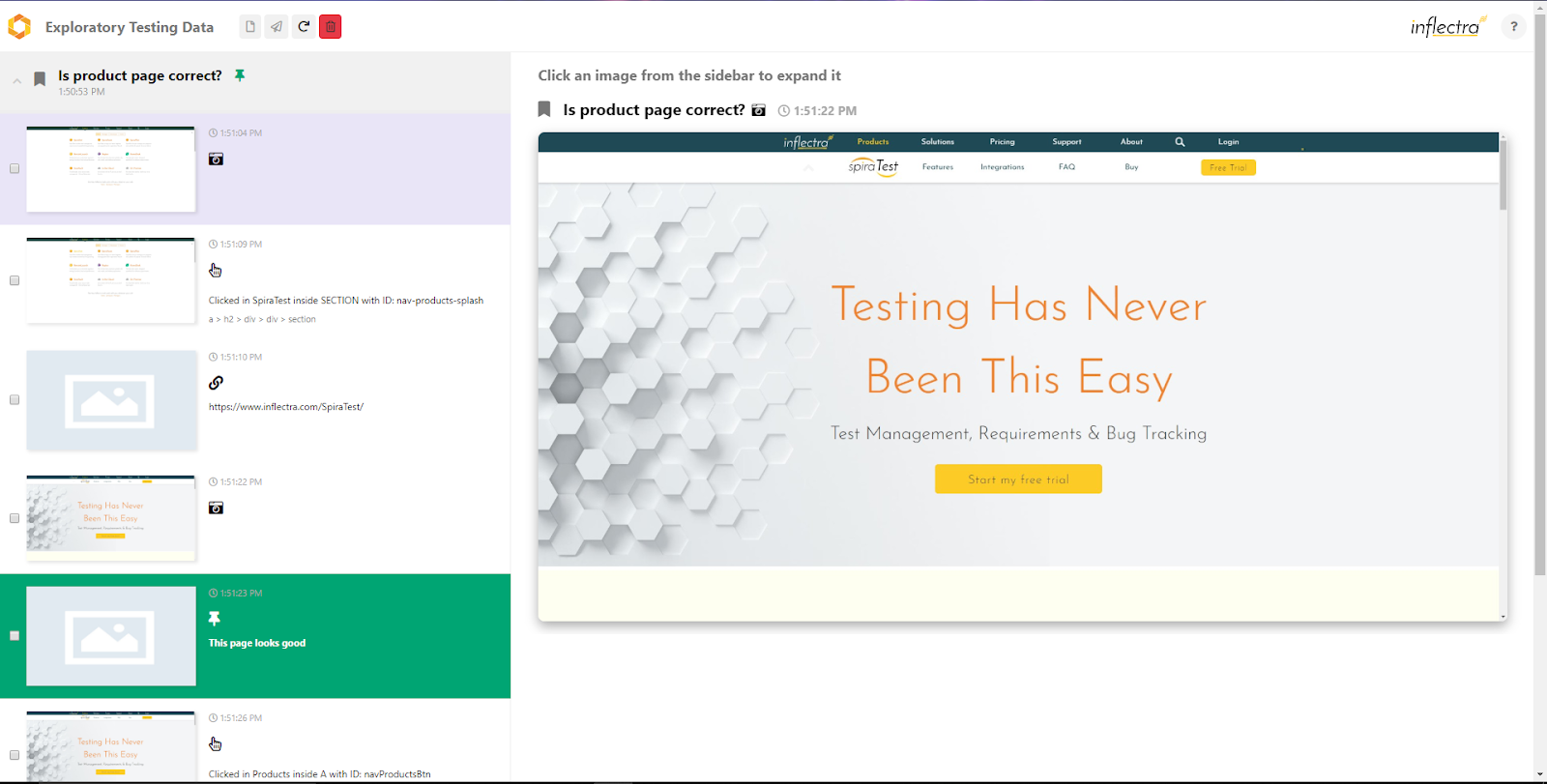 Chrome extension that captures activity & screenshots
Records and organizes your testing sessions
KronoDesk® - Support & Help Desk
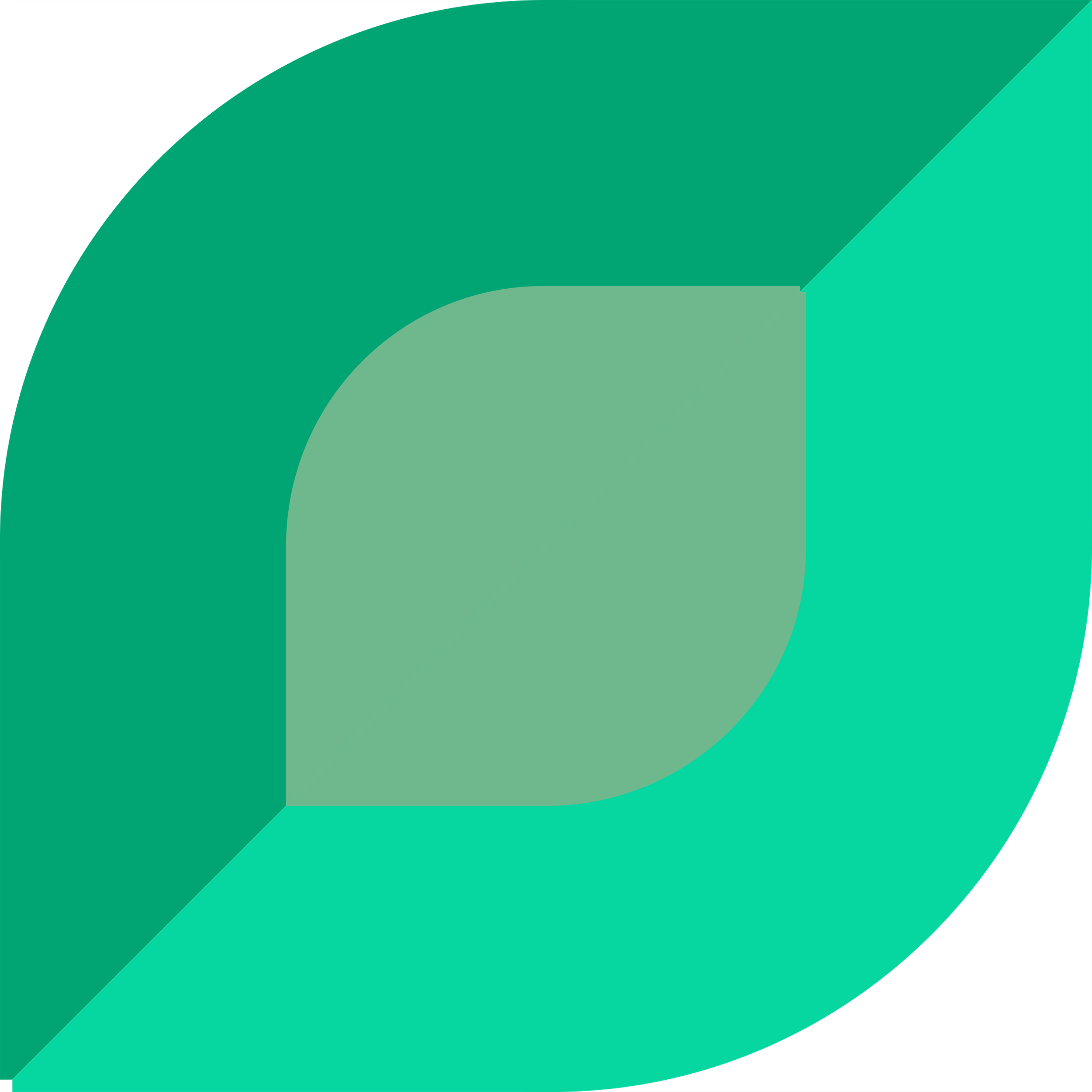 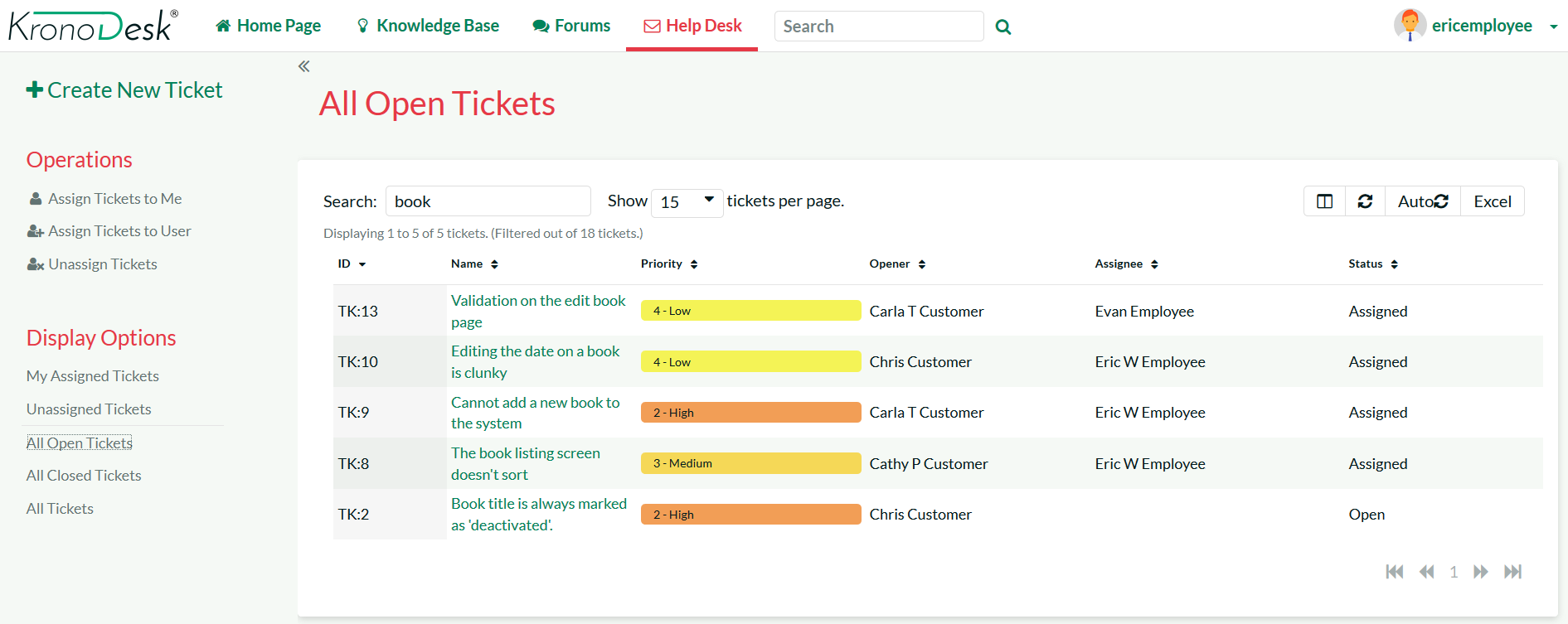 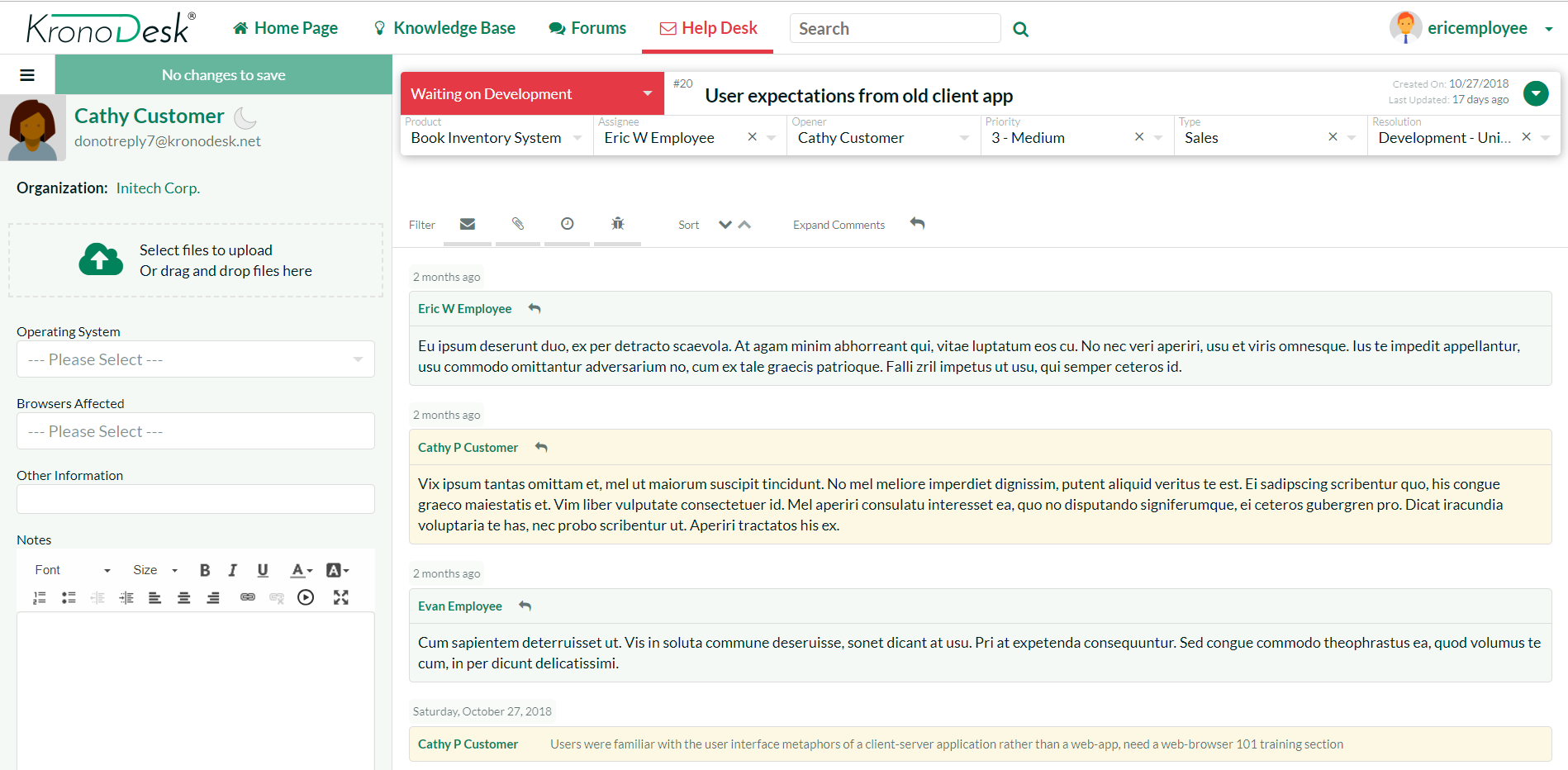 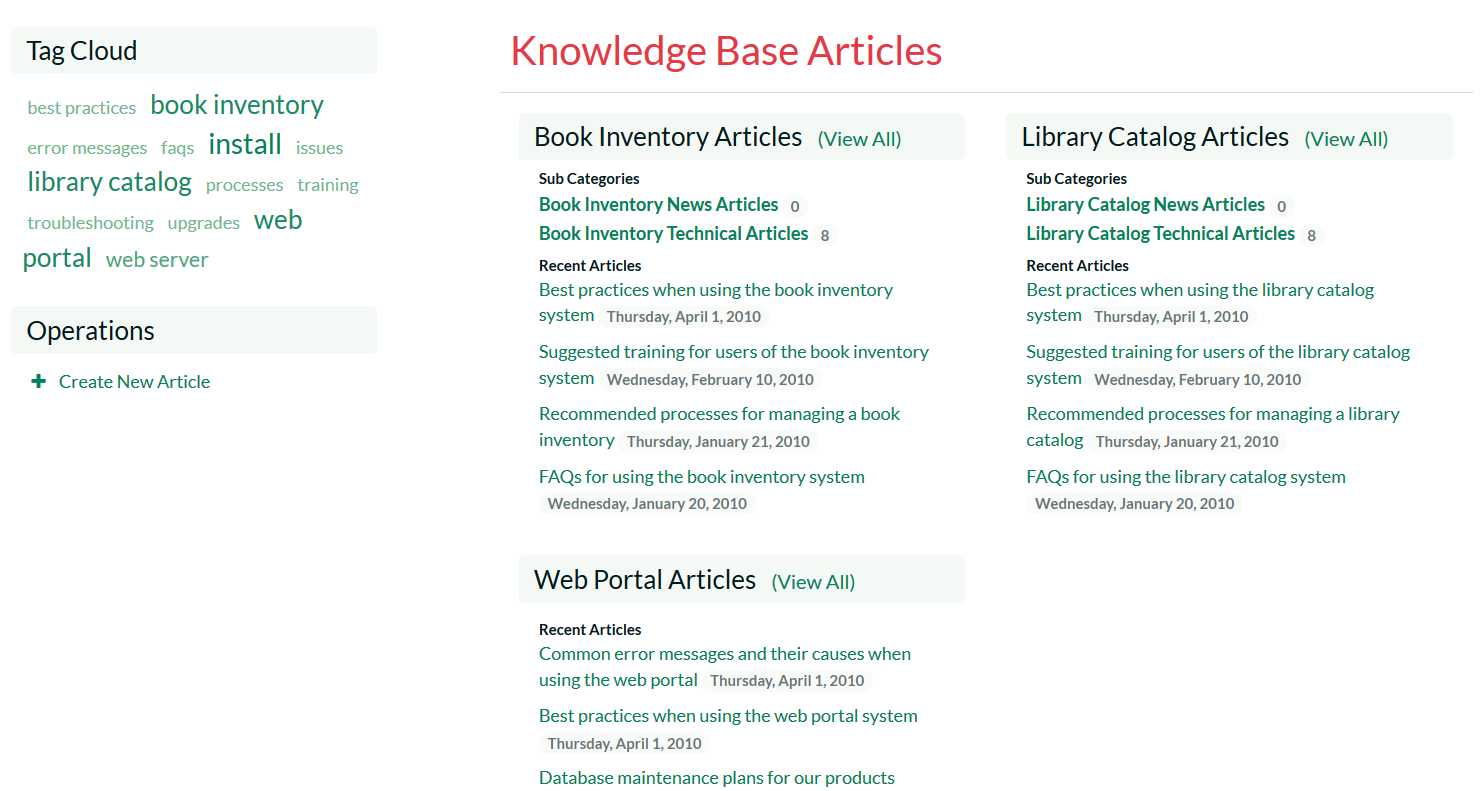 Our Customers
Our Customers (USA/Canada)
Government & Defense
Healthcare & Bio-Technology
Media & Telecom
Financial & Business Services
Energy, Industrial & Transport
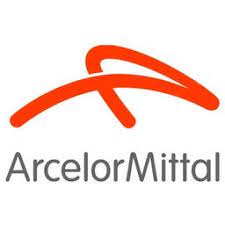 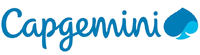 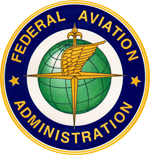 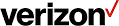 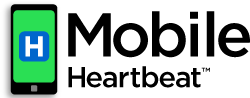 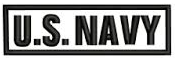 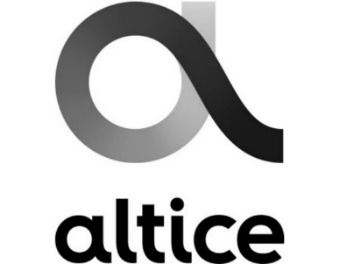 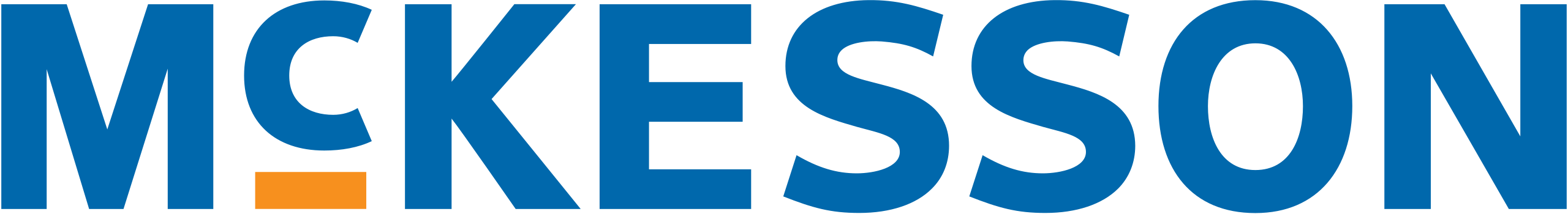 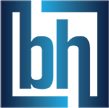 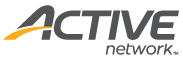 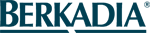 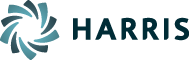 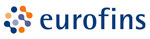 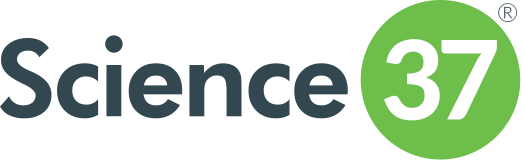 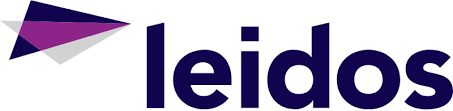 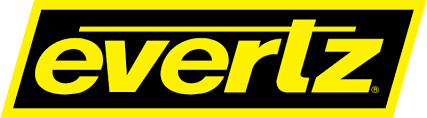 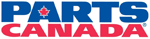 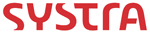 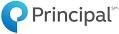 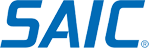 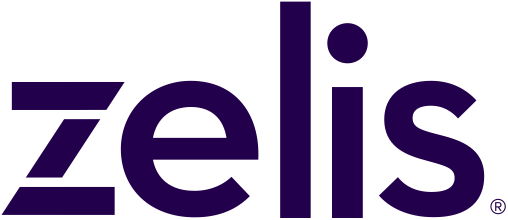 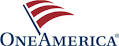 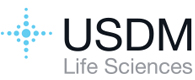 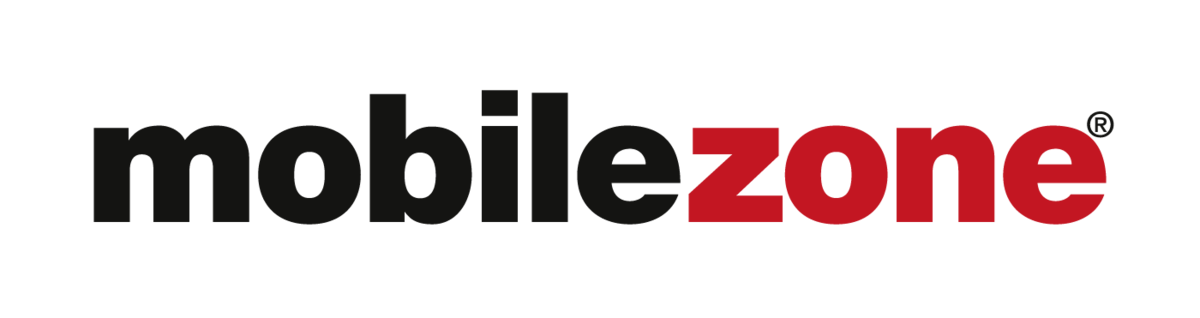 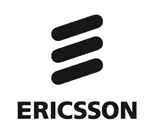 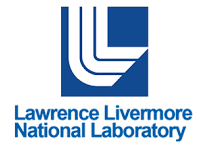 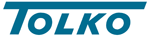 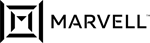 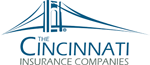 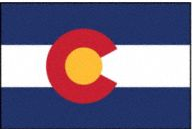 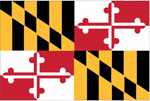 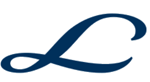 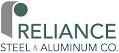 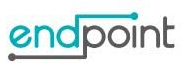 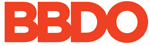 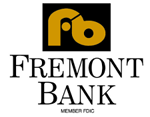 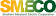 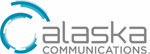 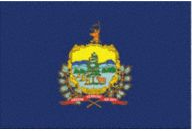 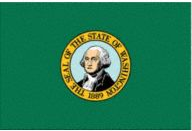 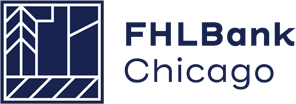 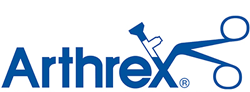 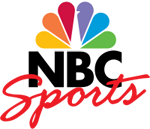 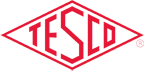 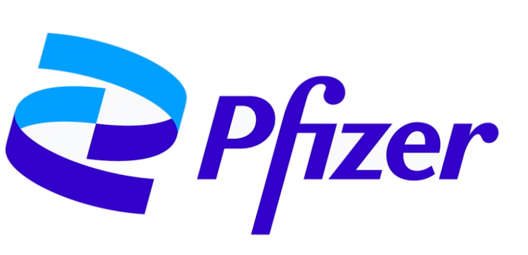 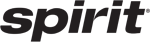 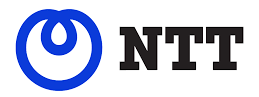 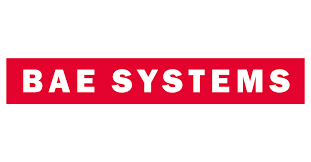 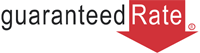 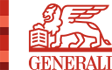 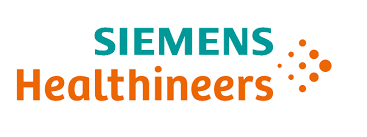 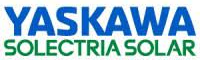 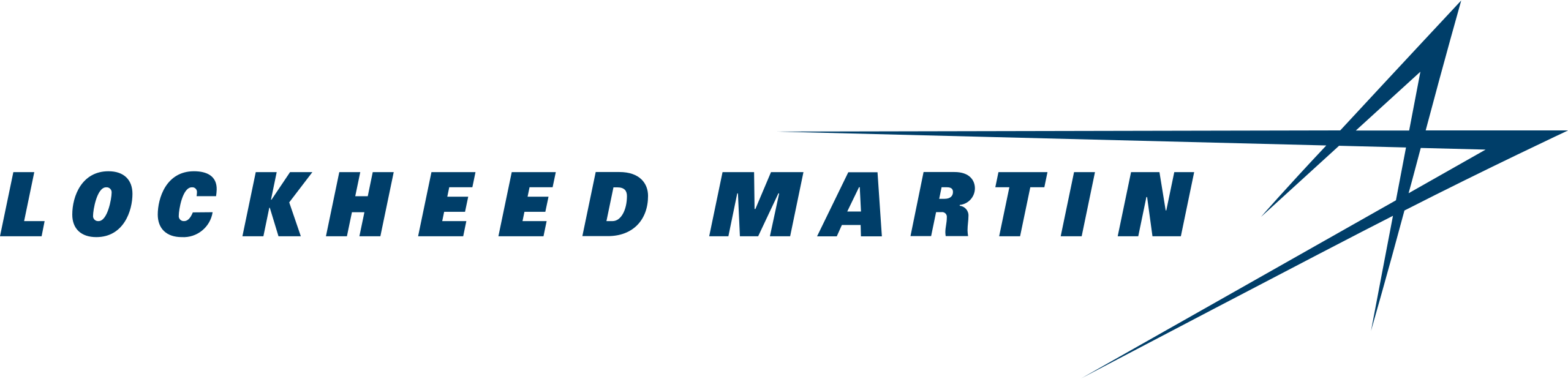 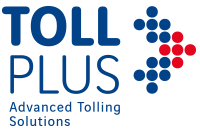 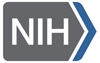 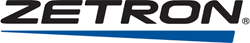 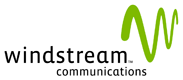 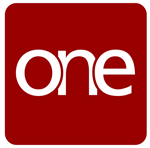 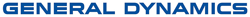 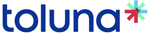 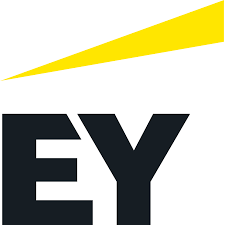 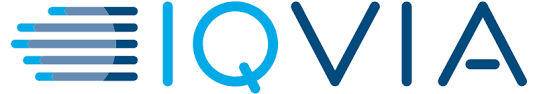 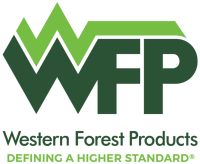 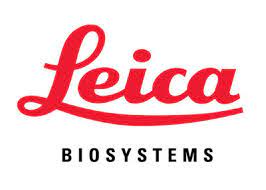 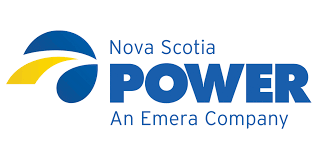 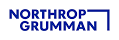 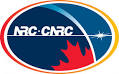 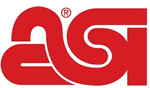 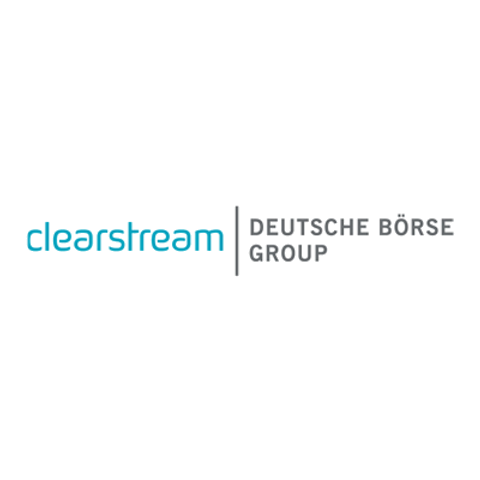 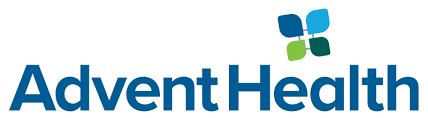 Our Customers (Europe)
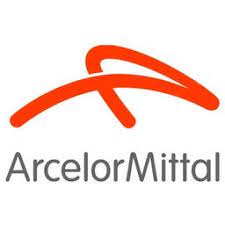 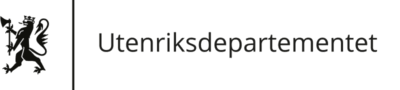 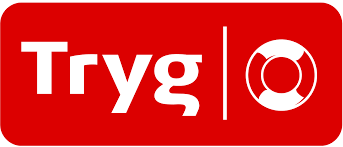 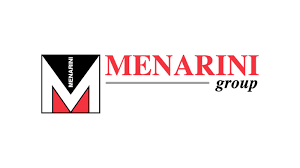 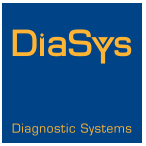 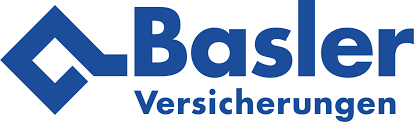 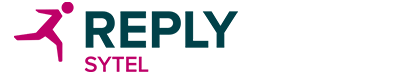 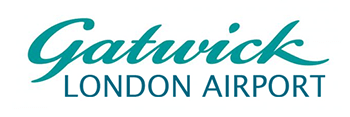 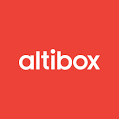 Government & Defense
Healthcare & Bio-Technology
Media & Telecom
Financial & Business Services
Energy, Industrial & Transport
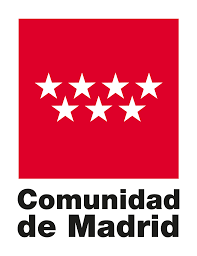 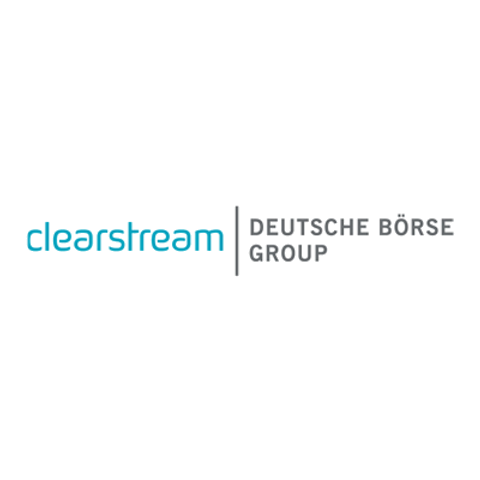 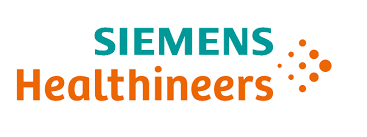 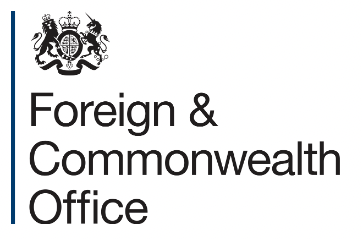 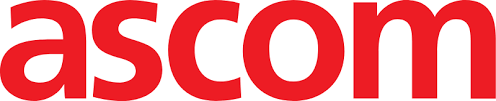 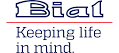 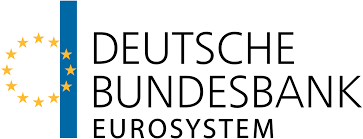 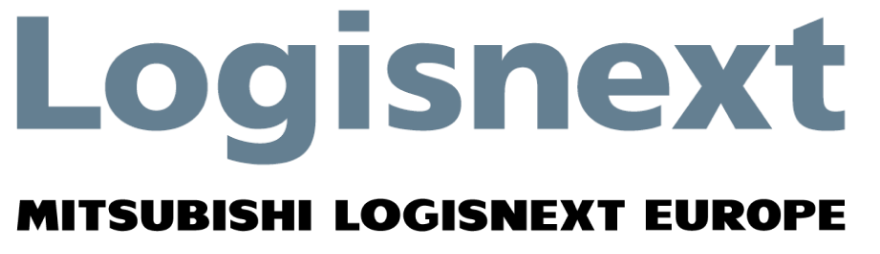 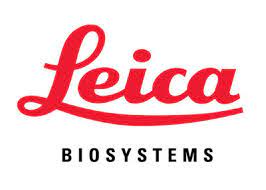 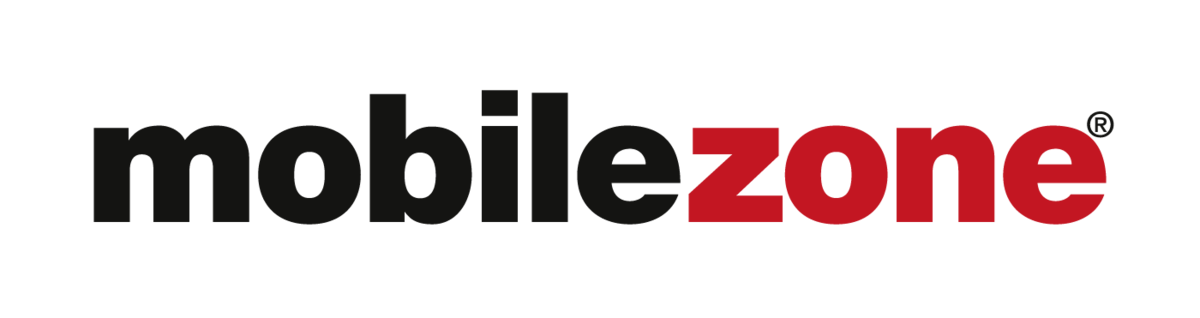 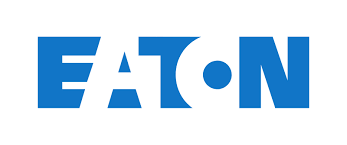 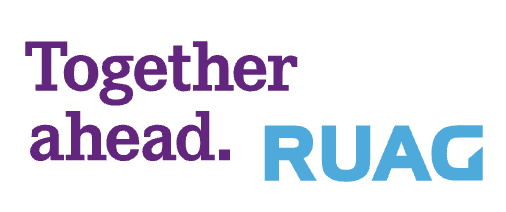 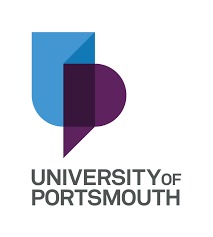 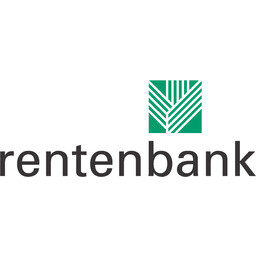 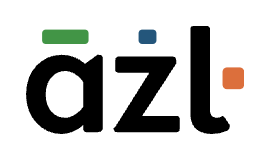 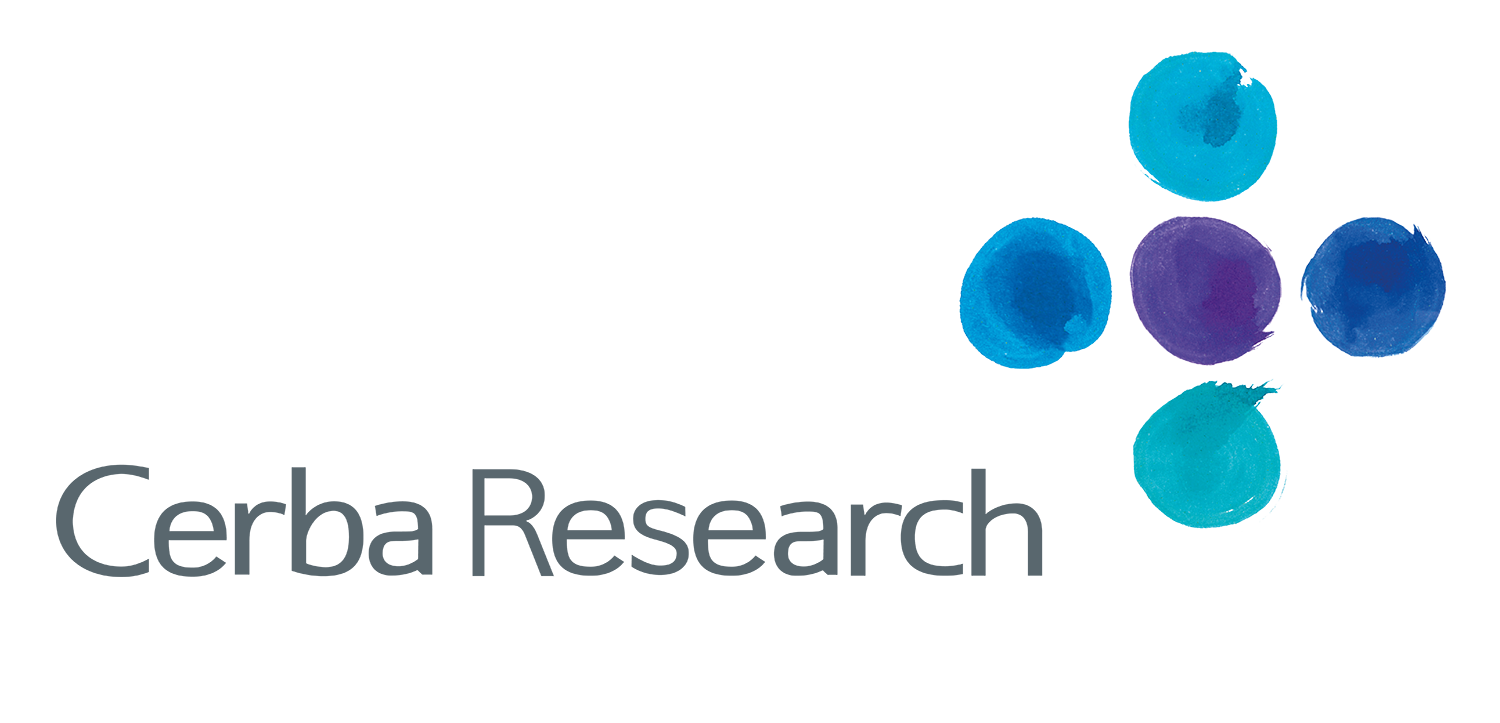 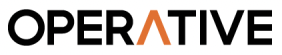 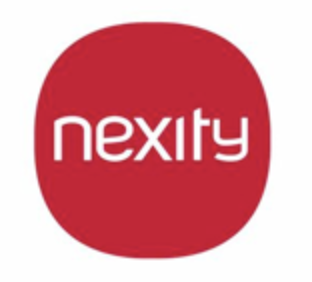 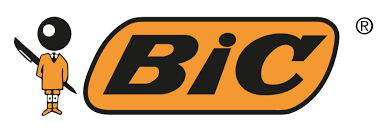 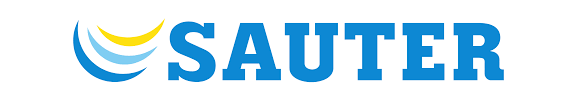 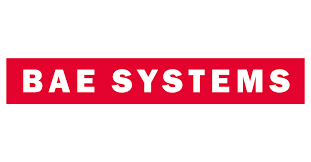 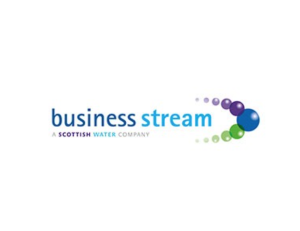 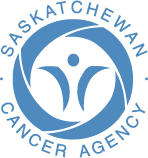 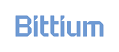 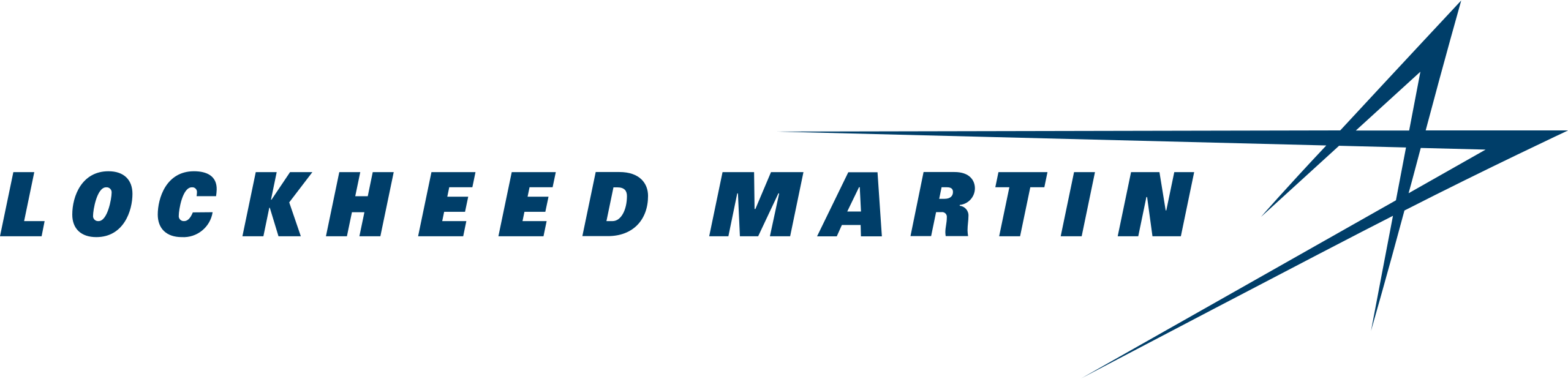 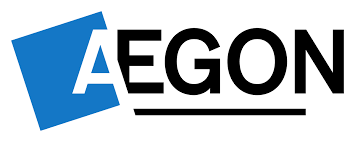 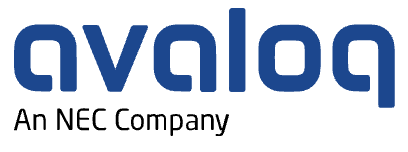 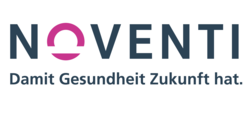 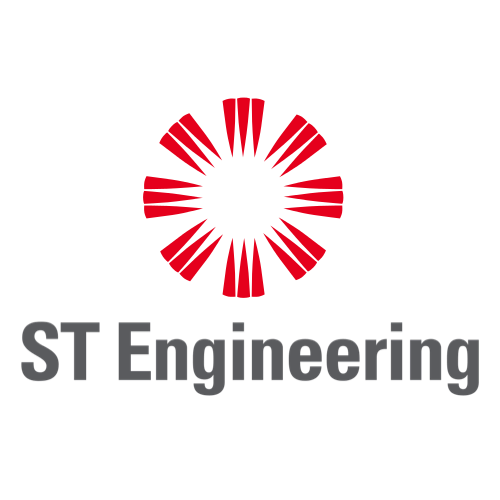 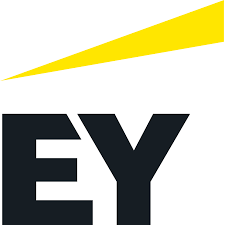 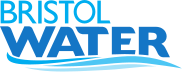 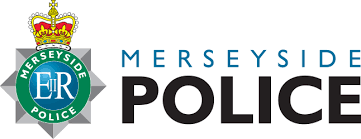 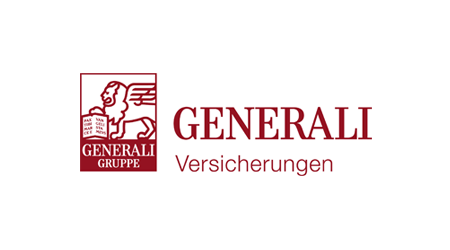 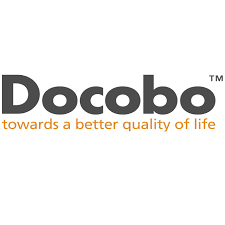 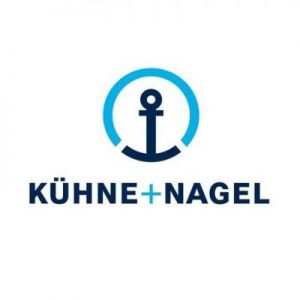 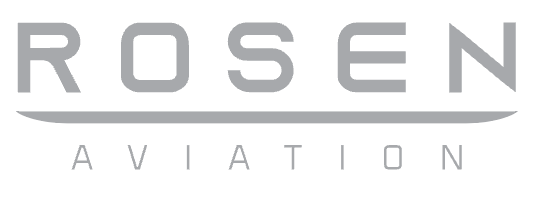 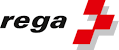 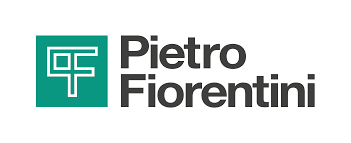 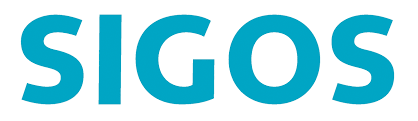 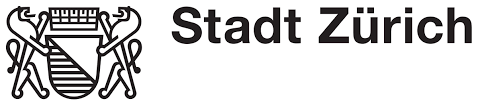 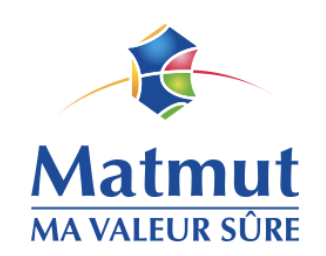 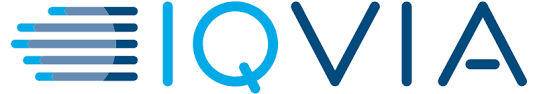 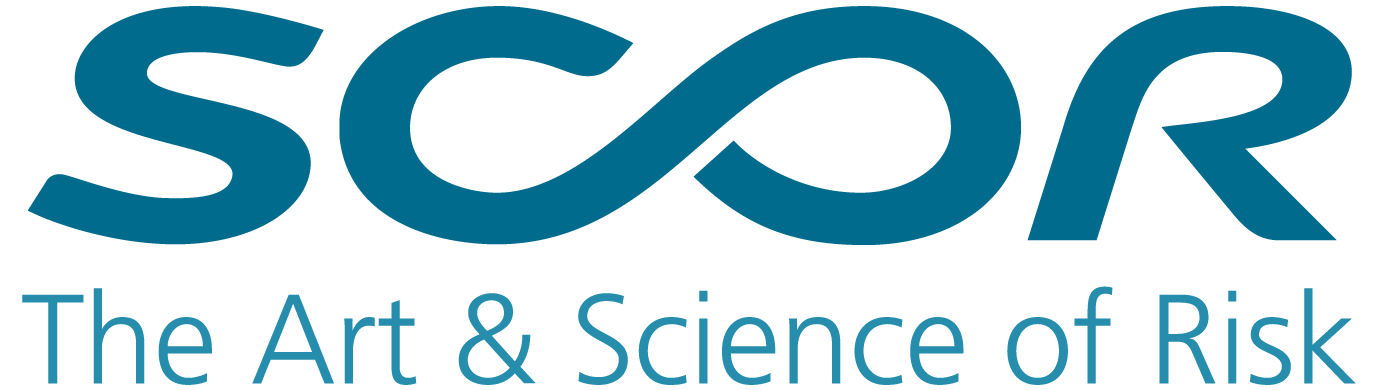 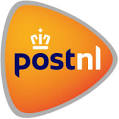 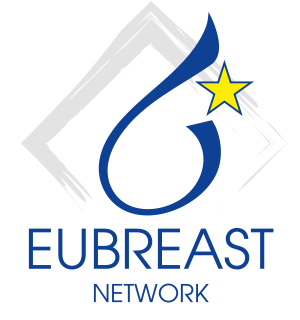 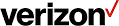 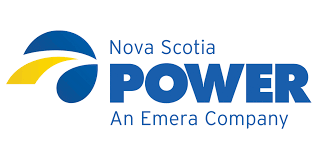 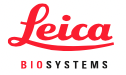 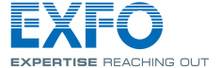 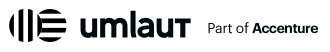 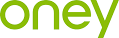 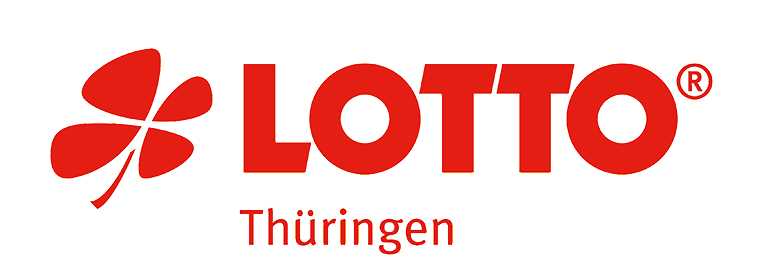 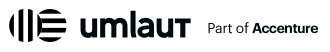 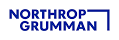 Our Customers (Global)
Australia / NZ
Latin America
Africa
Middle East
Asia
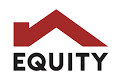 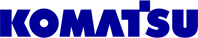 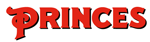 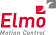 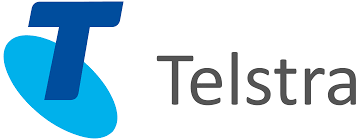 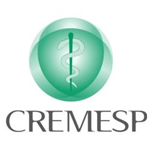 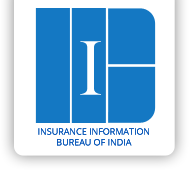 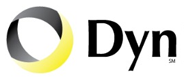 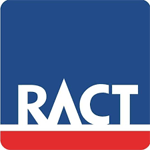 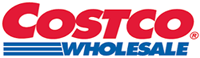 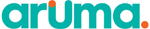 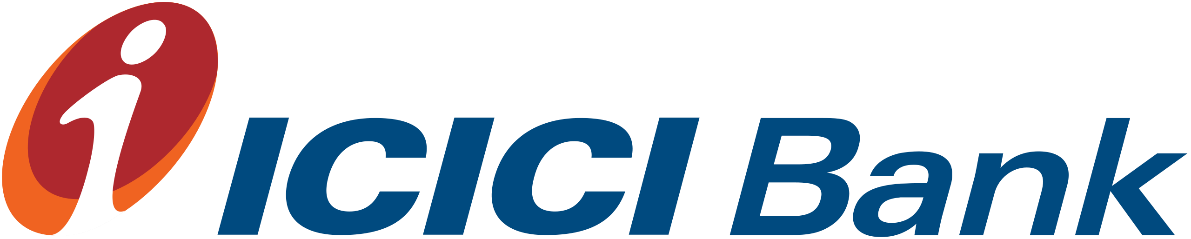 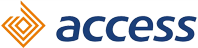 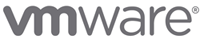 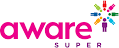 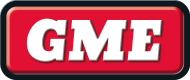 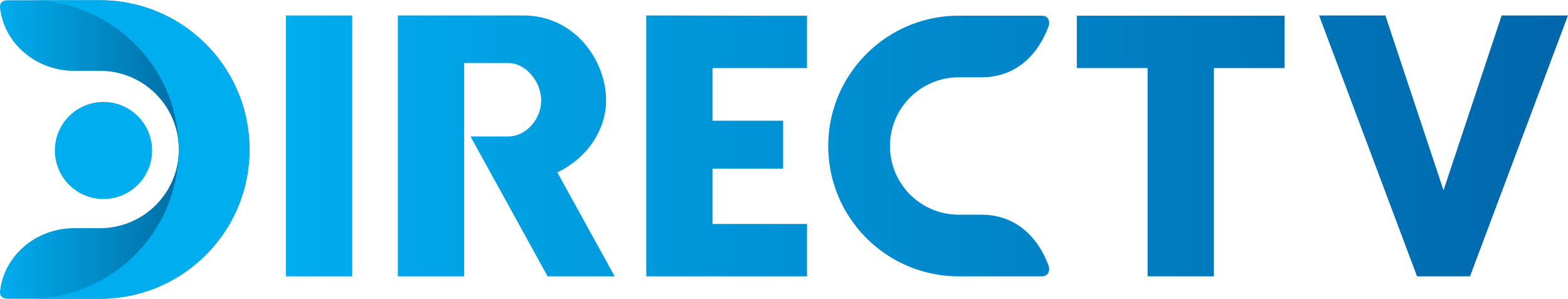 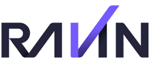 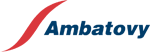 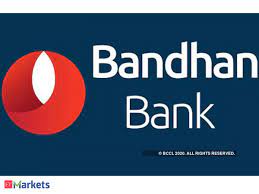 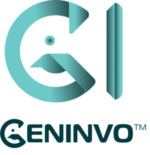 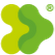 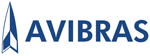 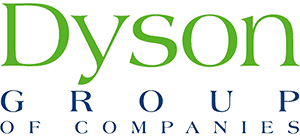 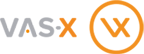 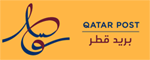 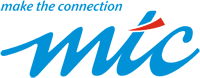 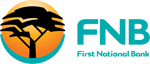 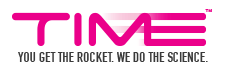 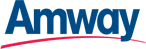 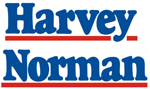 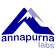 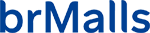 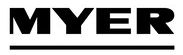 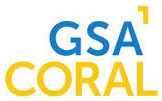 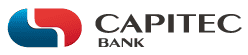 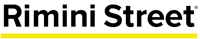 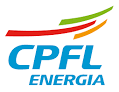 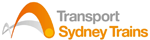 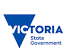 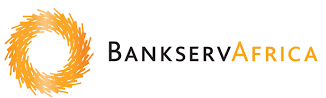 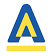 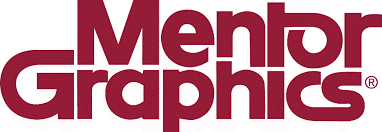 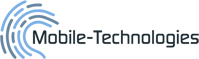 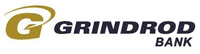 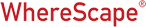 What Our Customers Say
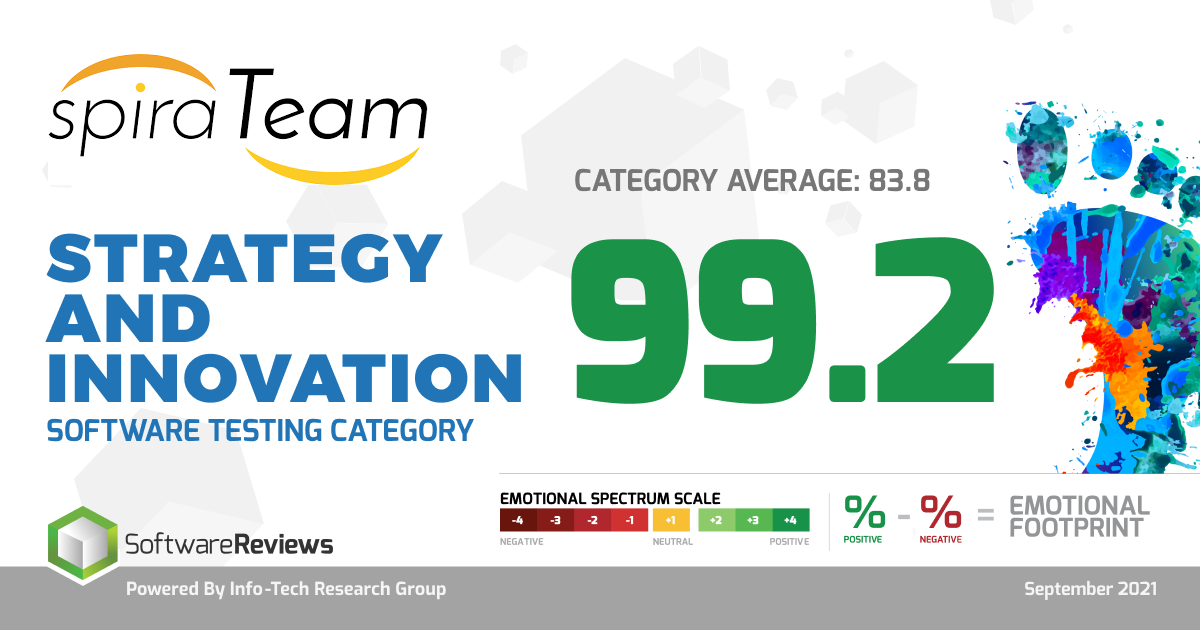 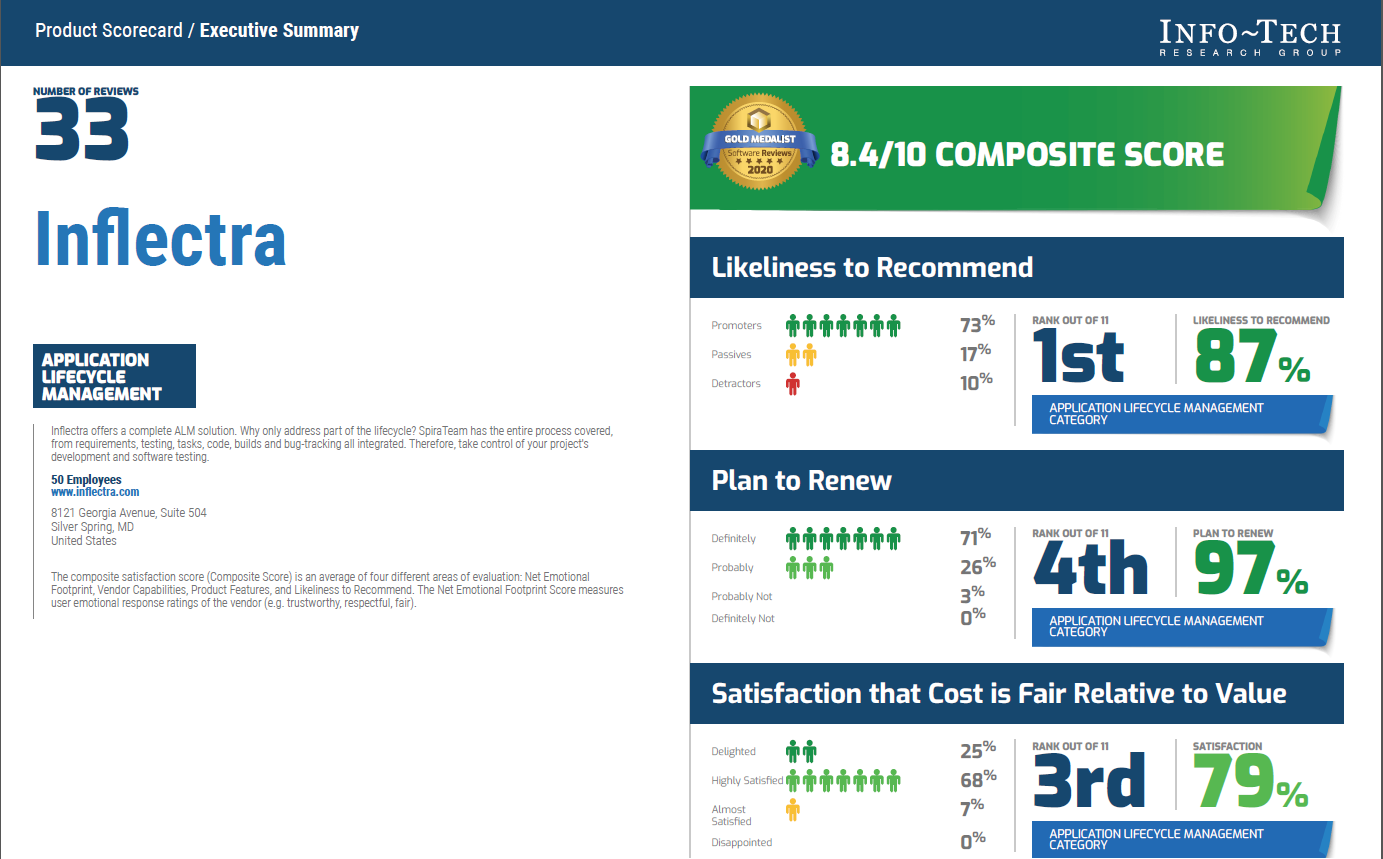 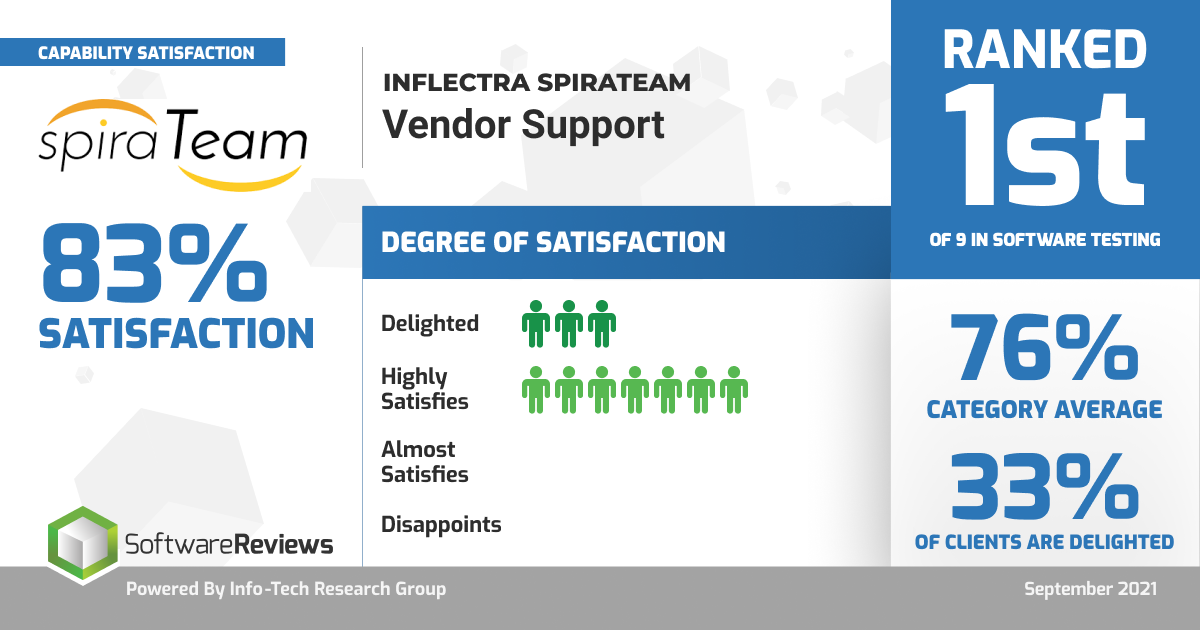 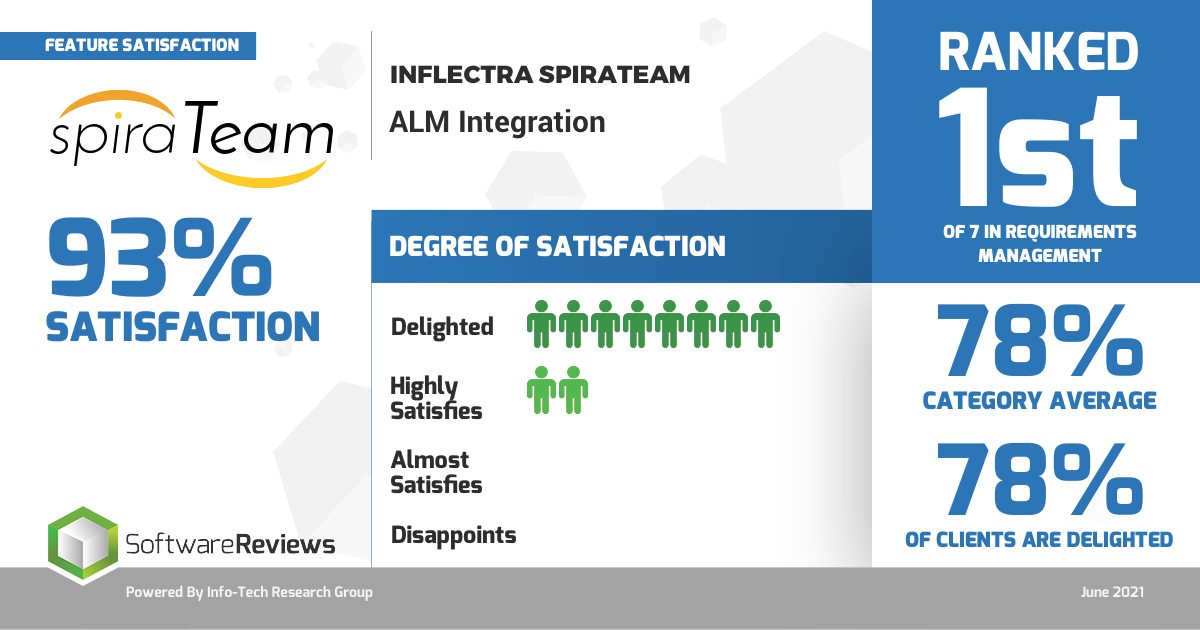 Awards and Recognition
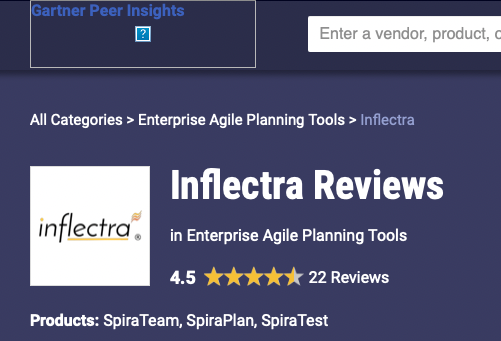 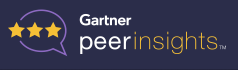 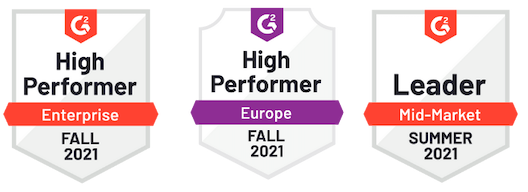 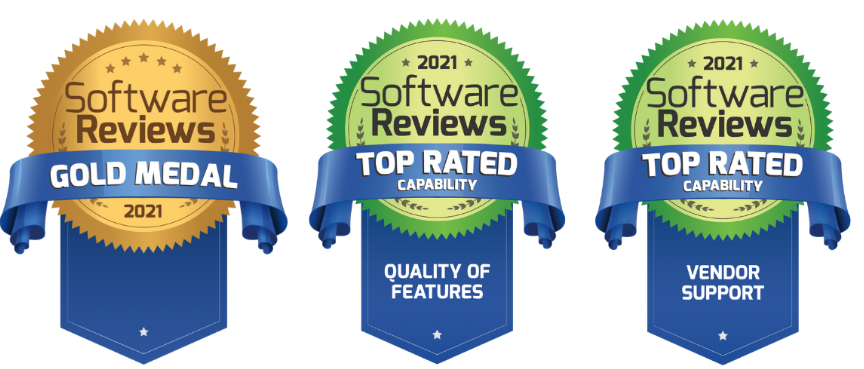 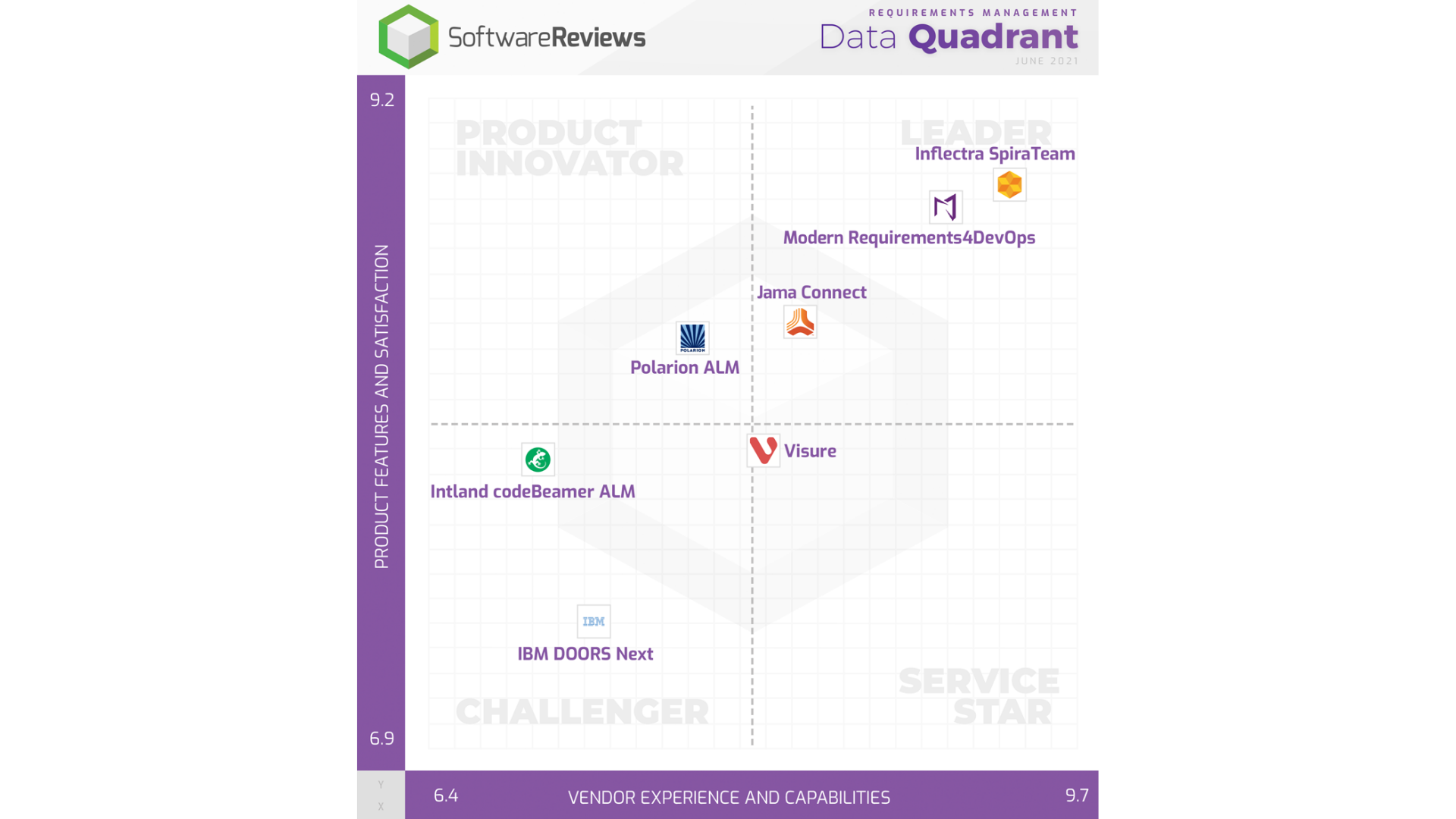 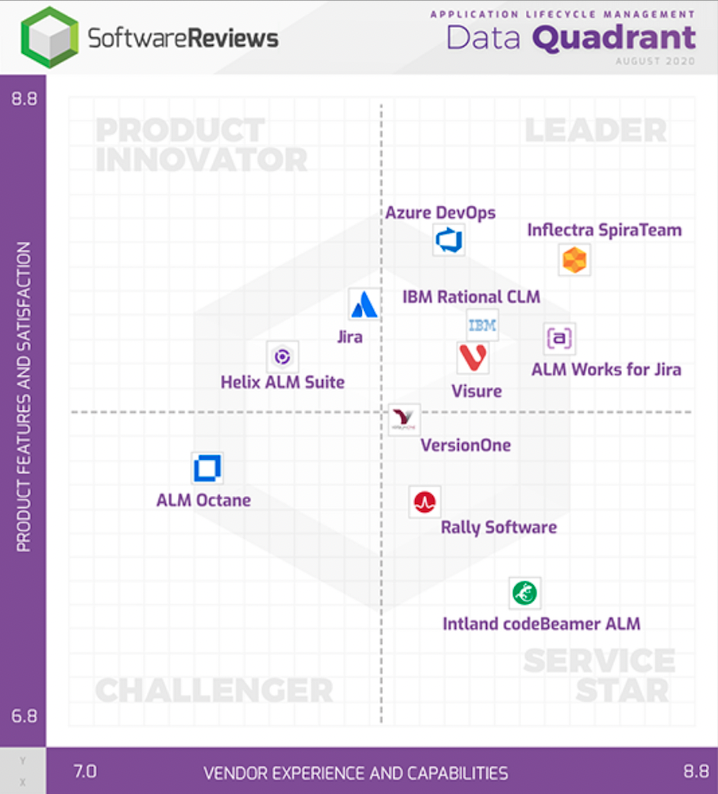 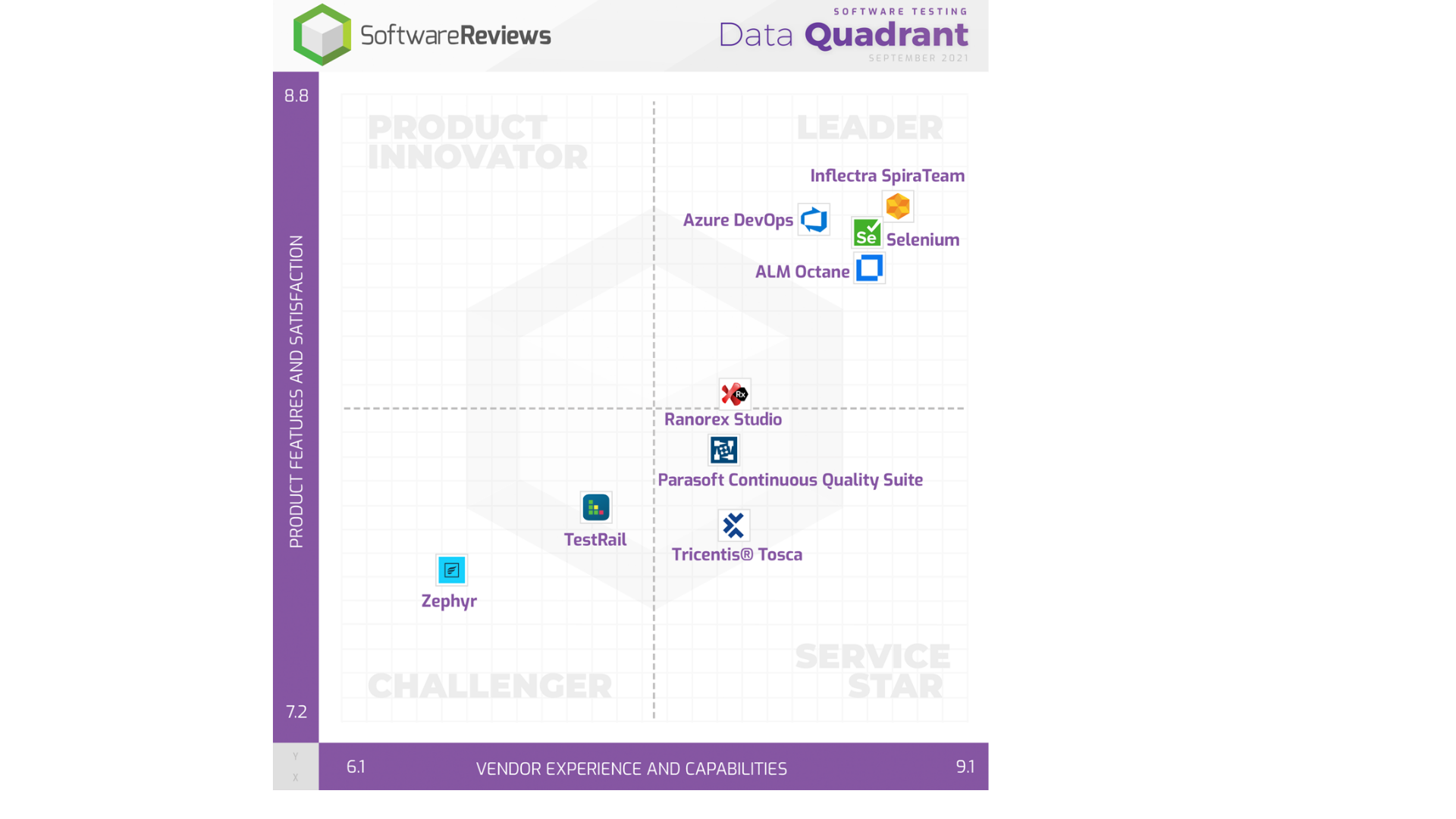 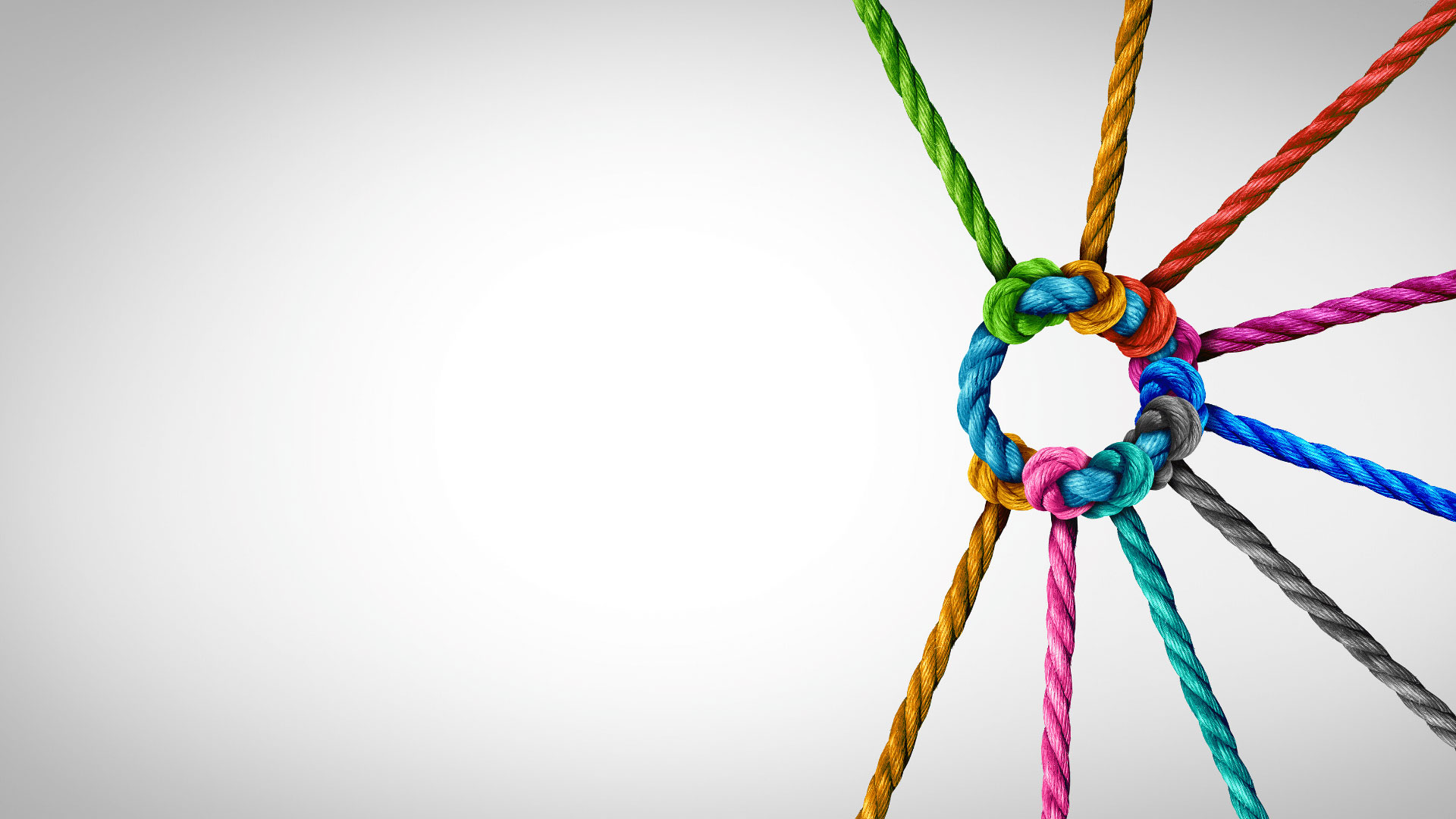 Inflectra PartnerProgram
Defined Metrics for Success
[Speaker Notes: Our new model is based on defined metrics of engagement in four areas: 
Each area has a variety of activities, 
And each activity has an assigned point value
So there are a variety of ways to achieve points in each category.
Each partner level has a different point target
Activities are reported in the Partner Portal.]
Activities and Point Values
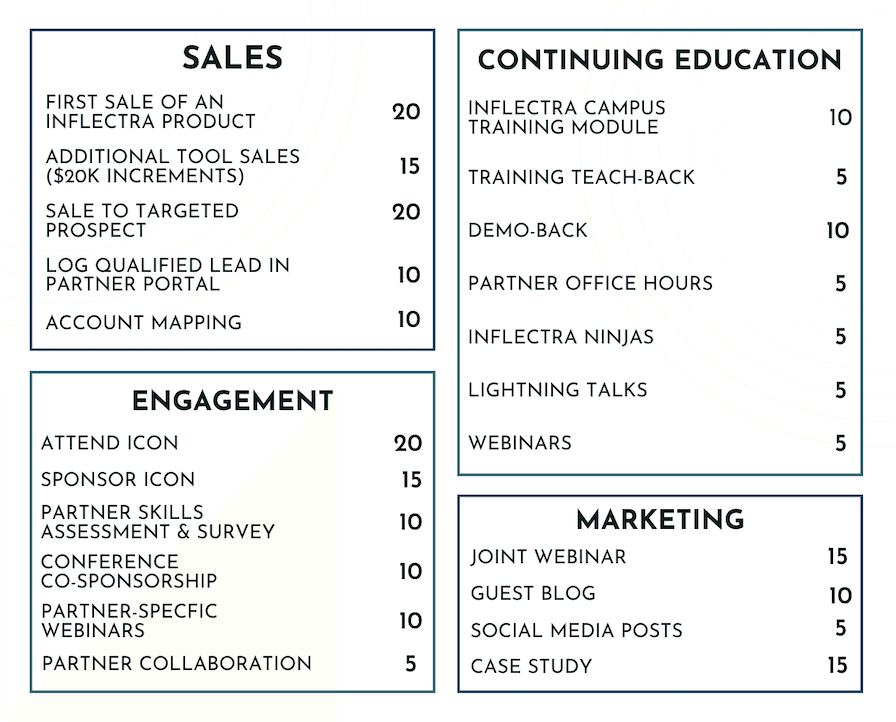 [Speaker Notes: Here you can see a breakdown of the activities in each category.
(List some)
As you can see, ICON is on the list, so you’ll get credit for the conference.
We expect this list to expand, and we’re always open to engagements beyond those listed, so please don’t hesitate to offer suggestions or note areas of engagement in which you’ve participated that aren’t on this list.]
Point Targets by Partner Level
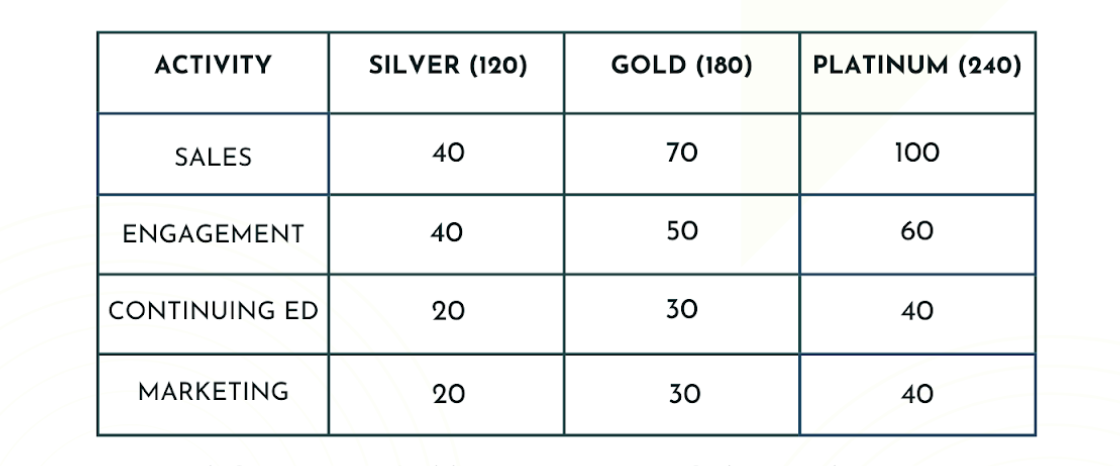 [Speaker Notes: Here you can see the point targets per partner level and their breakdown by category.
Talk about categories and targets.]
Our Partners Partnership Program
Solution Partners
These partners are Inflectra affiliates, resellers, advisors, consultants, and trainers who provide and implement customer solutions with Inflectra products. Solution Partners can choose their level of engagement at which they wish to participate.
Platinum
Silver
Gold
Technology Partners
These partners work collaboratively with Inflectra to integrate and deliver joint solutions to shared customers. These partners optimize Inflectra solutions with plug-ins, adapters, connectors, and technical services.
Solution Partners: Reseller
Benefits
10% discount on tool price for production accounts
Joint webinars & co-marketing opportunities
Inflectra Partner Portal access
Solution Partners: Silver
Benefits
20% discount on tool price for production accounts
Sales support
Joint webinars & co-marketing opportunities
Partner-exclusive events
Account Mapping
Training on sales & tools
Certifications & badges
Listed on Inflectra website 
Spira & KronoDesk licenses
3 users (for non-production use/for internal training only); Rapise - 1 engine
Solution Partners: Silver
Qualifications
Meet Inflectra engagement targets
List Inflectra on partner website 
1 Inflectra-Certified Sales Staff 
1 Inflectra-Certified Technical Staff
Solution Partners: Gold
Benefits – Everything for Silver Partners, Plus
25% discount on tool price for production accounts
Curated leads
Personalized training on sales & tools
Screen sharing technical assistance
Spira & KronoDesk licenses - 5 users (for non-production use/for internal training only); Rapise - 2 engines
Solution Partners: Gold
Qualifications
Meet Inflectra engagement targets
List Inflectra on partner website 
2 Inflectra-Certified Sales Staff 
2 Inflectra-Certified Technical Staff
1 Inflectra-Certified Pre-sales/Demo Staff
Solution Partners: Platinum
Benefits – Everything for Gold Partners, Plus
30% discount on tool price for production accounts
Joint PR opportunities
Access to Inflectra Sales Teams
MDF offerings
Spira & KronoDesk licenses - 10 users (for non-production use/for internal training only); Rapise - 2 engines
Solution Partners: Platinum
Qualifications
Meet Inflectra engagement targets
List Inflectra on partner website
5 Inflectra-Certified Sales Staff
5 Inflectra-Certified Technical Staff
2 Inflectra-Certified Pre-sales/Demo Staff
Technology Partners
Benefits
10% partner discount 
Joint webinars and co-marketing opportunities
Account Mapping
Partner’s marketing collateral at Inflectra-run or sponsored events
Listing on the Inflectra website 
Inflectra Partner Portal access
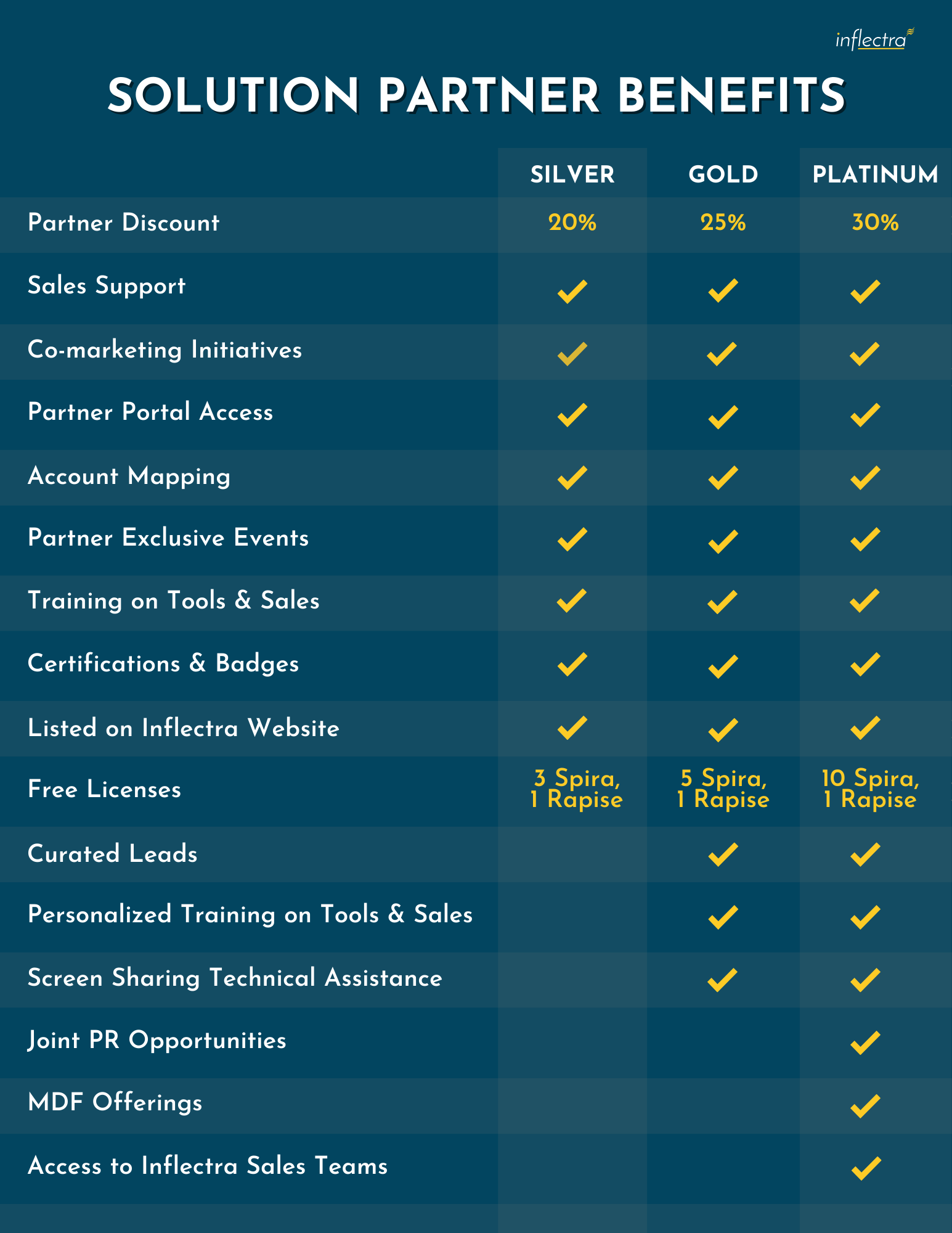 Solution Partner Benefits
Features for Partners
Badges
Badges
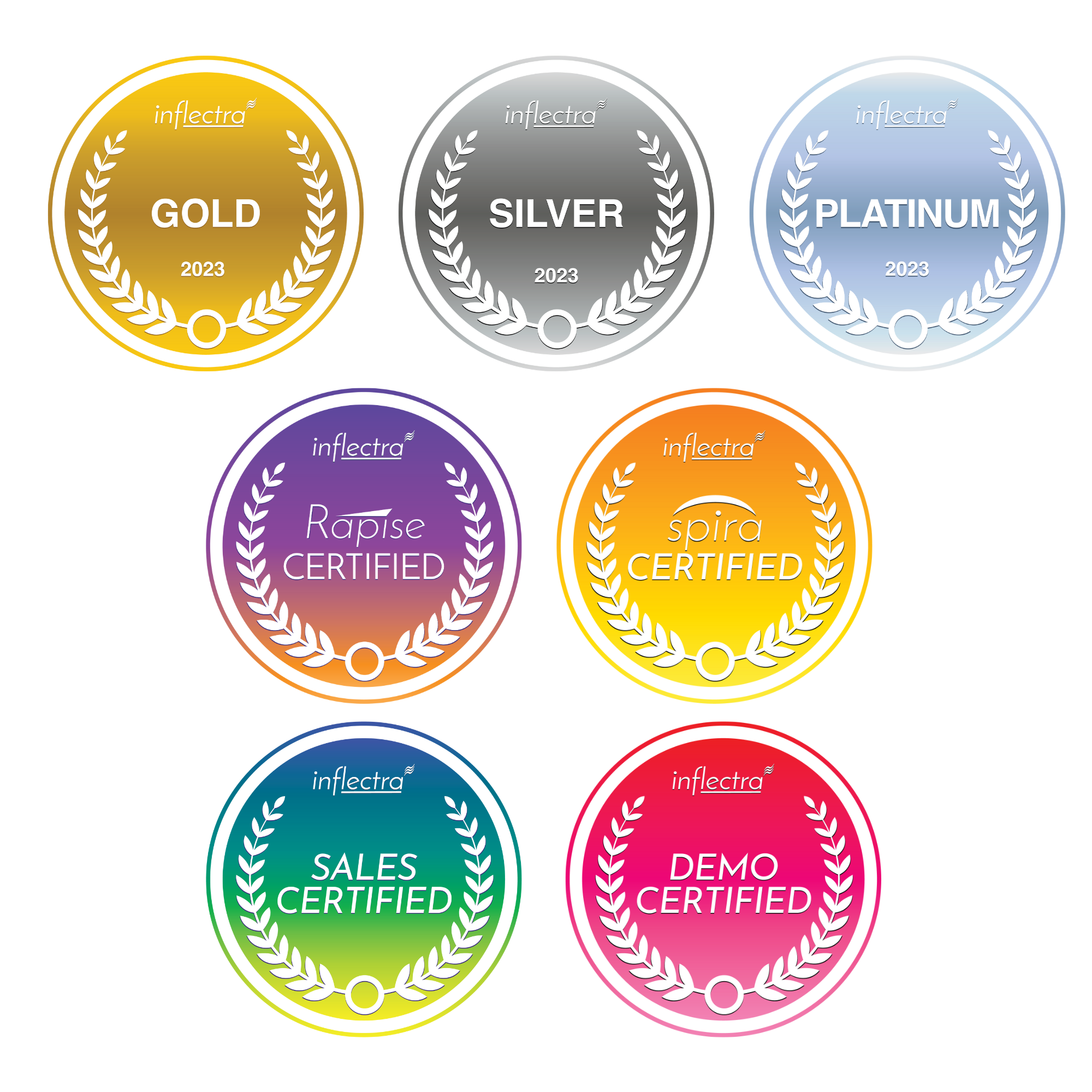 Inflectra’s Badge feature seeks to reward the accomplishments and recognize areas of expertise of each partner. It will also allow Inflectra’s customers to find the right partner by searching the website for partners with badges that best suit the customer’s needs.
Reveal – Account Mapping
Instant secure account mapping platform 

Connects CRMs to identify account overlaps

Identifies opportunities for wins
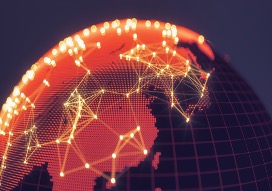 Partner Portal
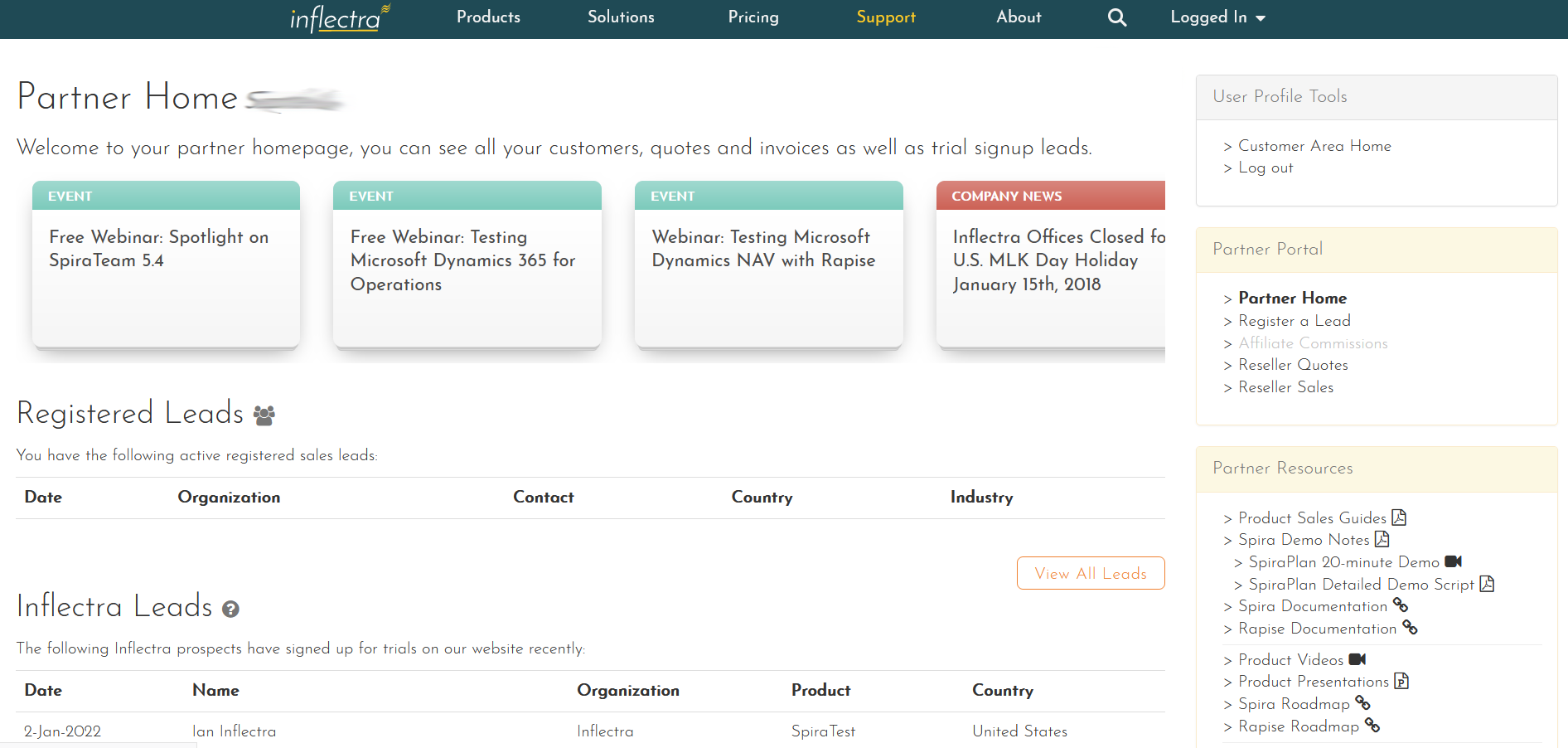 Inflectra maintains a robust partner communication, deal management and technical support system through its Partner Portal.
Partner Portal
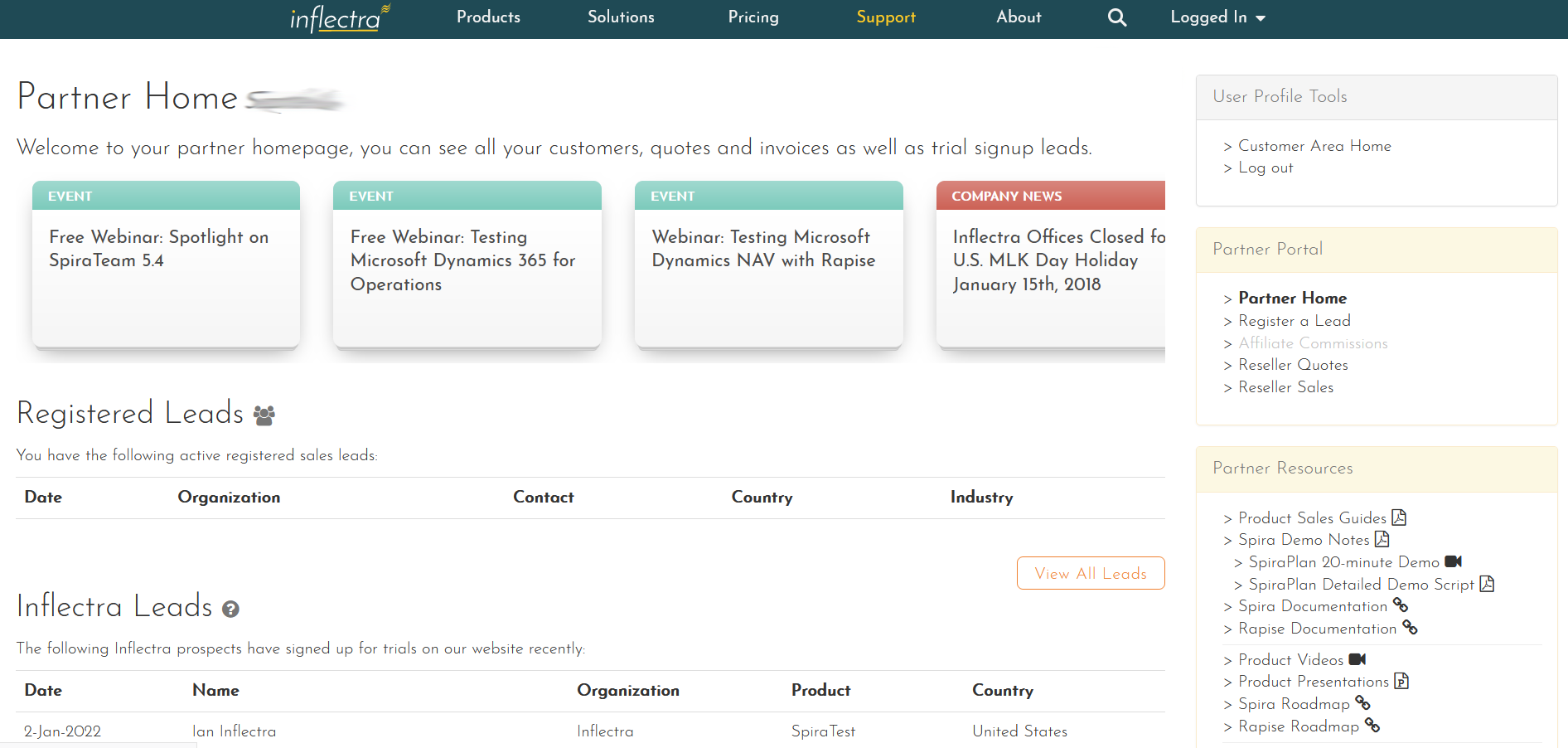 Allows partners to complete onboarding processes, find educational and sales enablement resources, and consolidate and organize information
Inflectra maintains a robust partner communication, deal management and technical support system through its Partner Portal.
Partner Portal
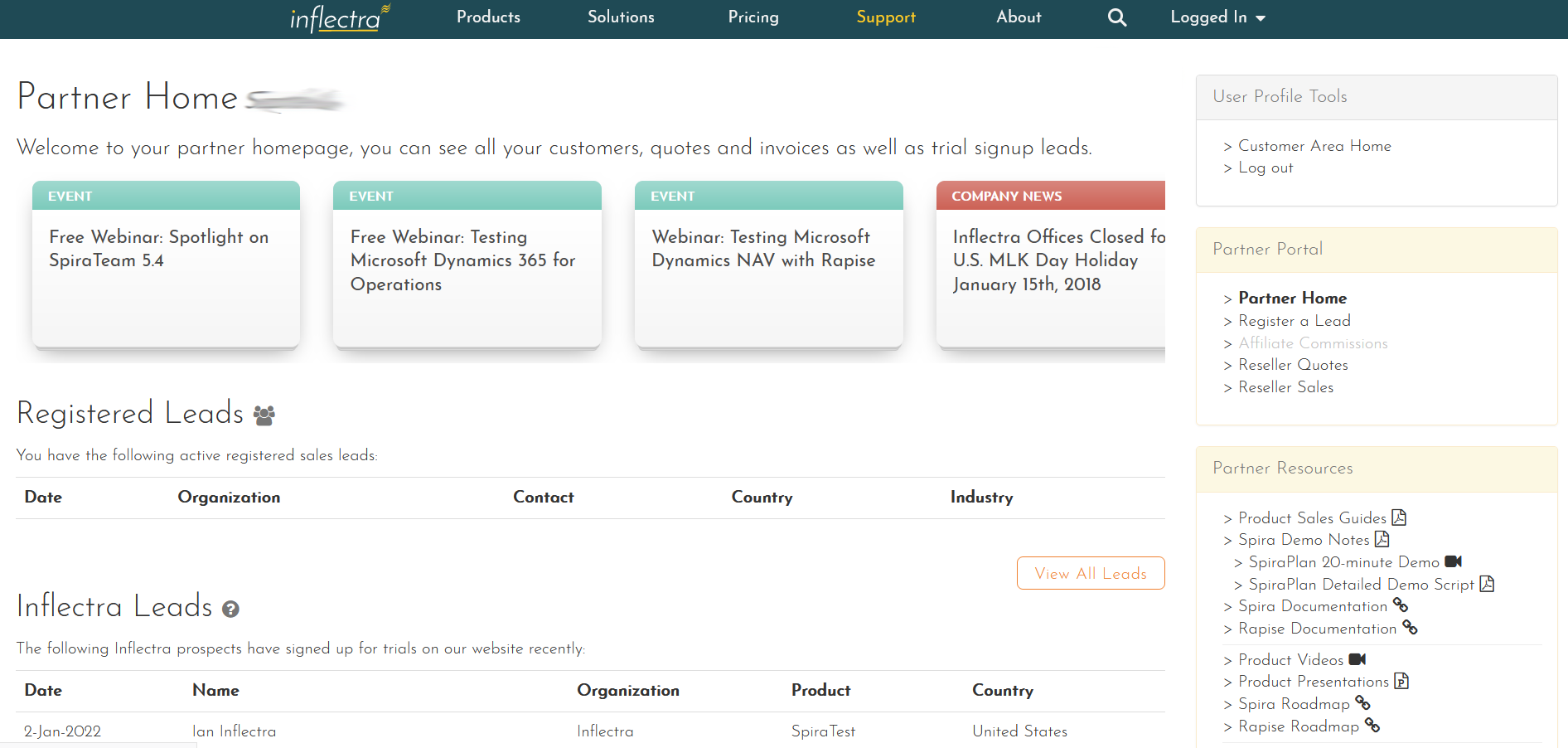 The partner portal lets you register new leads, see Inflectra news, view reseller quotes and manage your customers’ subscriptions.
Inflectra maintains a robust partner communication, deal management and technical support system through its Partner Portal.
Rewards
Additional bespoke training
InflectraCon tickets
Inflectra Swag
Self Selected Treats from the Goody Gifting Program